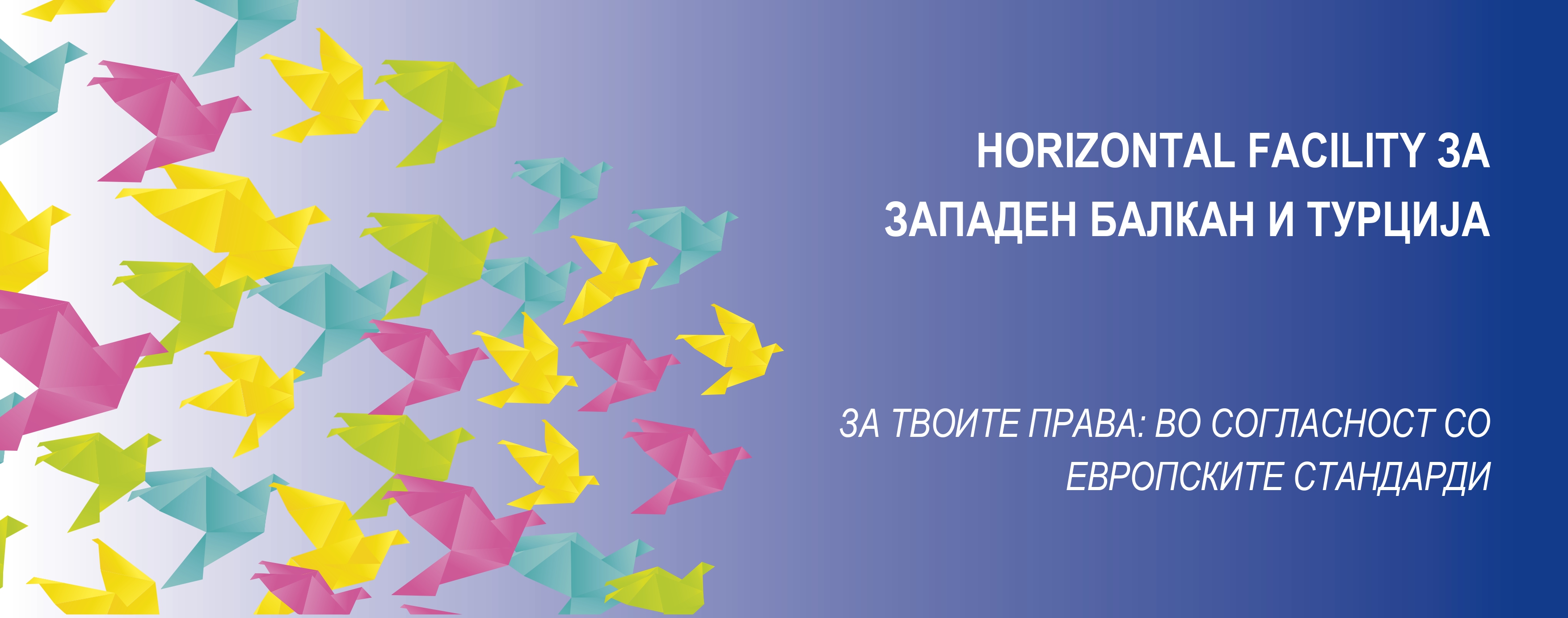 Национална легислатива и систем на заштита за жени жртви на родово засновано и семејно насилство
Ана Аврамоска Нушкова
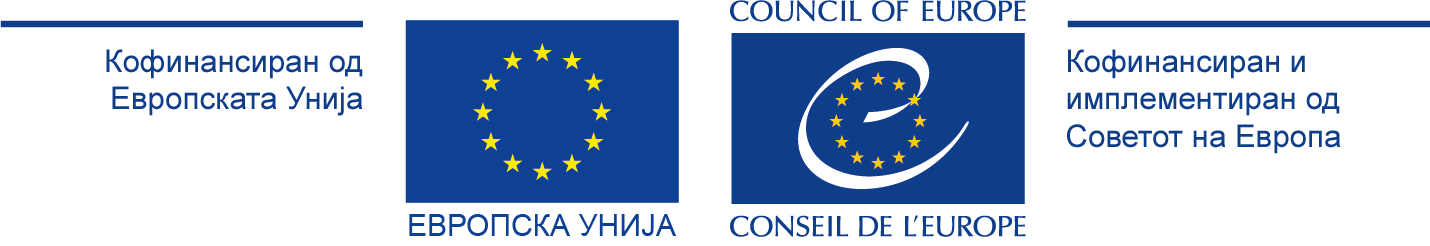 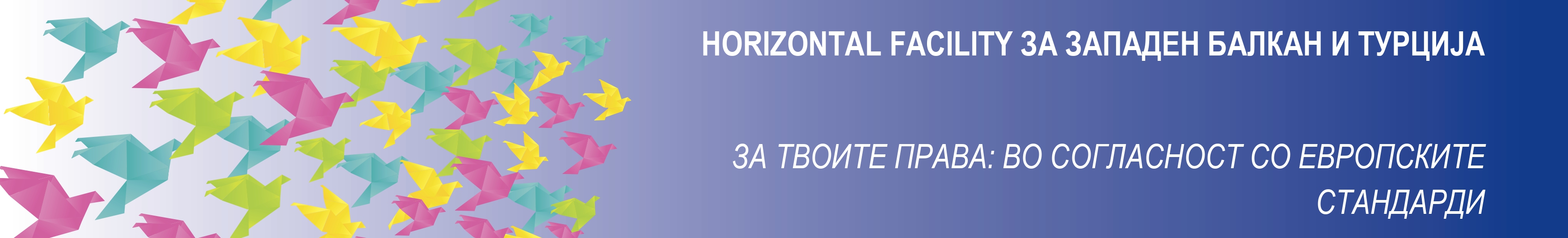 Родово базирано насилство врз жените означува насилство насочено против жената затоа што е жена или коешто несразмерно ја погаѓа. 

Насилство врз жените се разбира како кршење на човековите права и форма на дискриминација врз жените и ги означува сите акти на родово засновано насилство коишто доведуваат или веројатно ќе доведат до физичка, сексуална, психичка или економска повреда или страдање на жените, вклучувајќи и закани за такви акти, изнуда или произволно лишување од слобода, без оглед дали се случуваат во јавниот или приватниот живот.
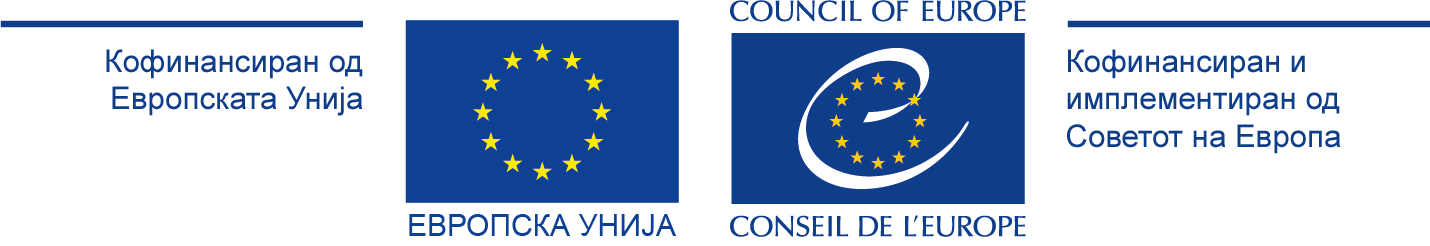 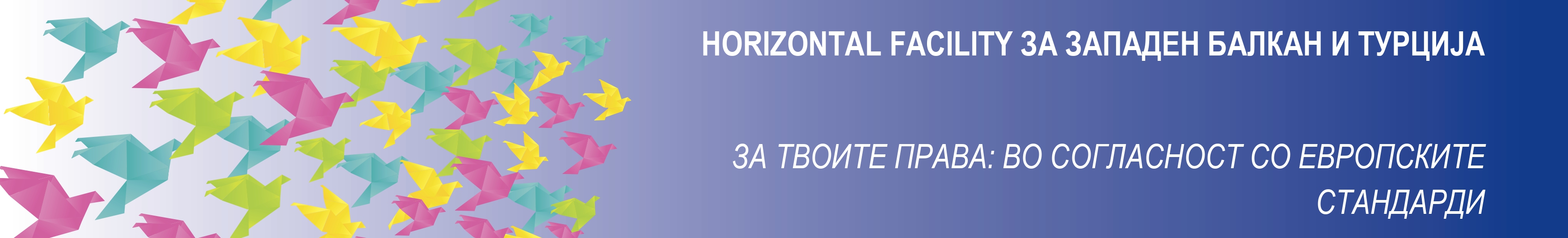 Семејно насилство подразбира малтретирање, навредување, загрозување на сигурноста, телесно повредување, сексуално или друго психолошко, физичко или економско насилство со кое се предизвикува чувство на несигурност, загрозување или страв, вклучувајќи и закани за такви дејствија, кон брачен другар, родителите или децата или кон други лица кои живеат во брачна или вонбрачна заедница или заедничко домаќинство, како и кон сегашен или поранешен брачен другар, вонбрачен партнер или лица кои имаат заедничко дете или се наоѓаат во блиски лични односи, без оглед дали сторителот го дели или го делел истото живеалиште со жртвата или не. 
Насилство од интимен партнер подразбира однесување на сегашен или поранешен сопружник или партнер што предизвикува физичко, сексуално, психолошко или економско насилство.
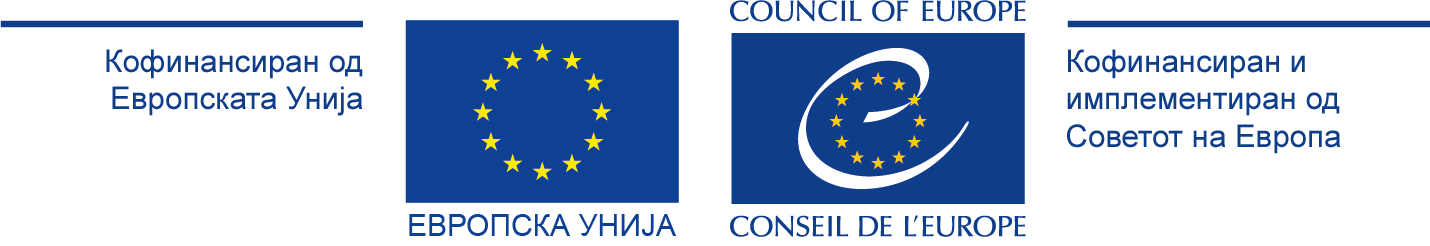 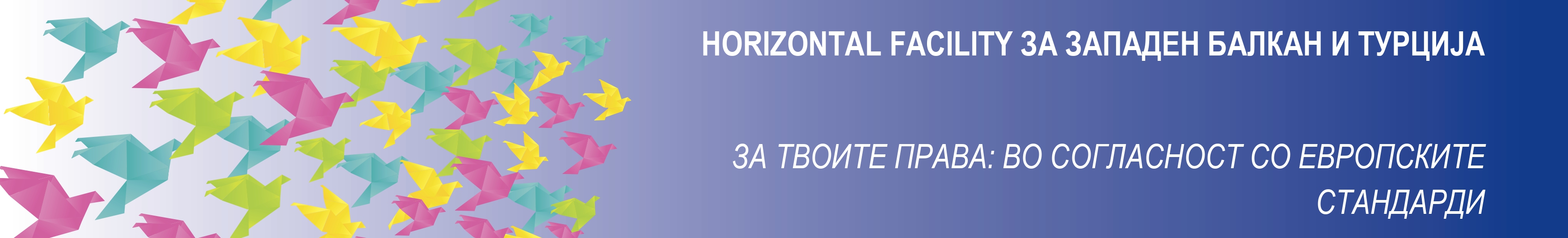 Форми на насилство врз жени
Сексуално вознемирување е секое вербално, невербално или физичко однесување од сексуална природа што има за цел или последица повреда на достоинството на лицето, особено кога се создава заканувачка, непријателска, деградирачка, понижувачка или навредлива средина. 
Сексуално вознемирување преку интернет е несакано вербално, невербално или друго постапување од сексуална природа преку Интернет, што има за цел или последица повреда на достоинството или создавање на заканувачка, непријателска, понижувачка или застрашувачка средина, пристап или практика. 
Сексуално насилство и силување е секое дејствие од сексуална природа со кој било телесен дел или предмет на телото на друго лице без негова/ нејзина согласност. Сексуално насилство постои и кога се наведува друго лице без негова согласност да се вклучи во акти од сексуална природа со трето лице. Согласноста мора да е изразена доброволно како резултат на слободната волја на лицето.
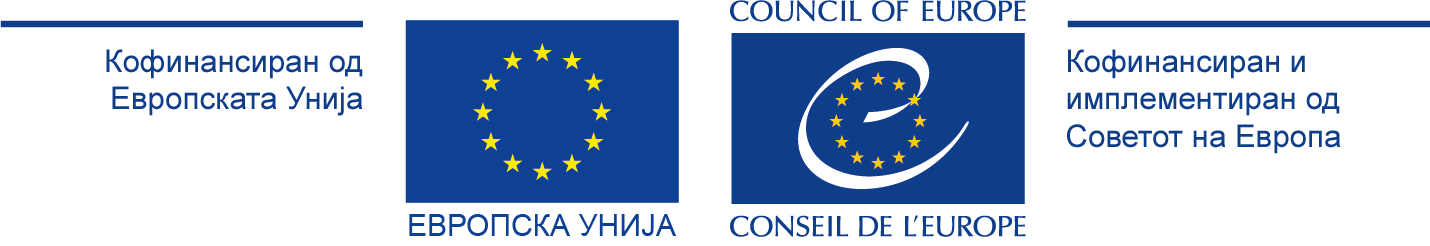 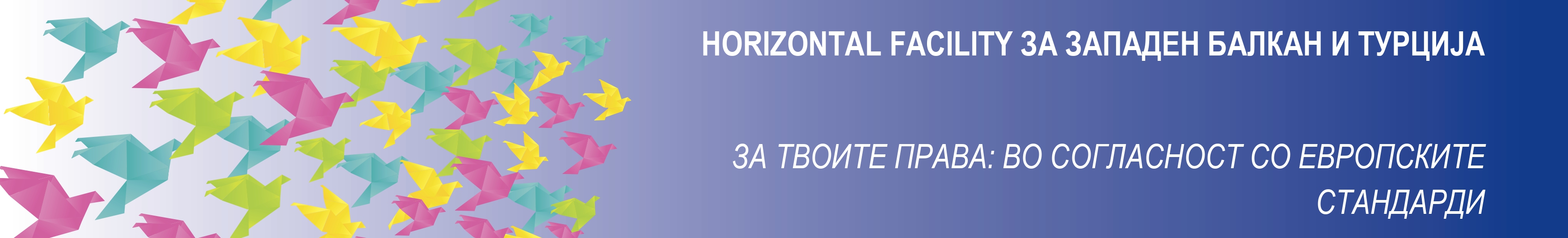 Форми на насилство врз жени
Присилен абортус и присилна стерилизација е прекинување на бременост на жена без претходно да биде информирана и да даде писмена согласност, како и вршење операција врз жена без претходно да биде информирана и даде писмена согласност, односно дека ја разбира постапката чија цел или последица е да се прекине нејзината способност за природна репродукција. Принудното одземање на женскиот репродуктивен потенцијал може да доведе до екстремна социјална изолација, напуштање од страна на семејството, страв од медицински персонал и третмани, како и до долготрајна агонија. Жените кои се најпогодени од овој тип на насилство се припаднички на маргинализираните групи на општеството во кое живеат, како, на пример, жените Ромки, жените со ментална или физичка попреченост и жените инфицирани со ХИВ-вирусот
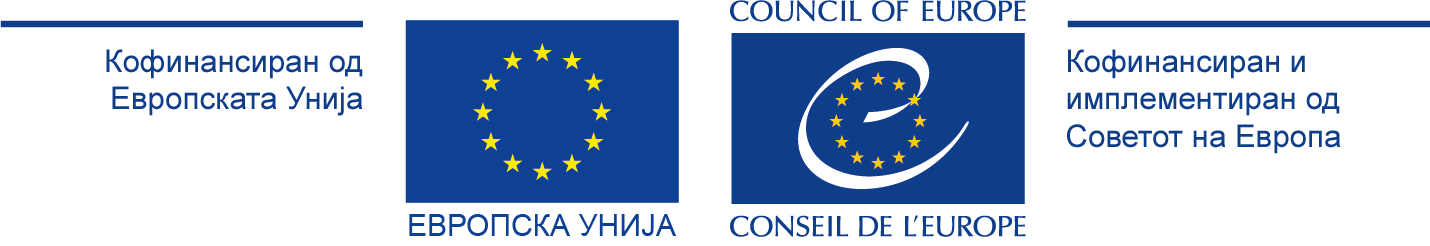 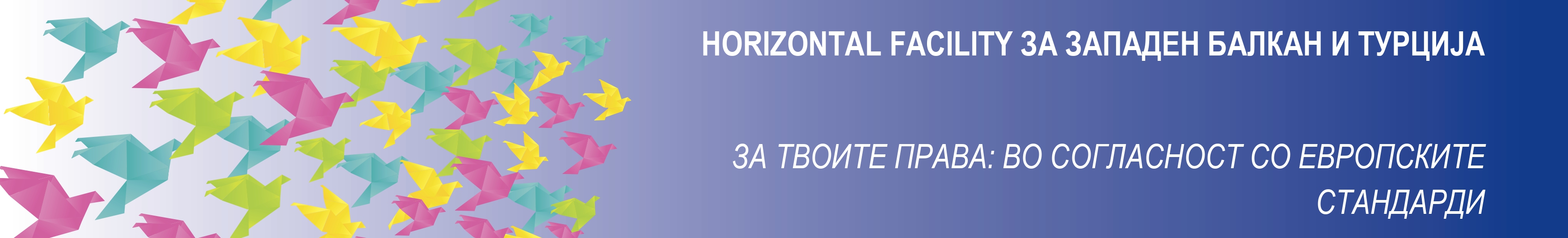 Форми на насилство врз жени
Присилен брак е присилување, намамување, доведување во заблуда, со закана или на друг начин принудување на возрасен или дете да стапат во брак или вонбрачна заедница. Малолетничките бракови/детските бракови се еден вид принудни бракови бидејќи се смета дека малолетно лице не може да донесе одлука за стапување во брак и оформување на семејство и дека раното стапување во брак може да доведе до трајни емоционални, физички и психолошки страдања. Покрај тоа, за девојчињата прераното стапување во брак значи уништување на можностите за образование и економски перспективи и влијае врз зголемување на сиромаштијата во многу заедници во светот. Ваквиот чин во меѓународните документи се смета за злоупотреба на дете и како такво е кривично дело. 
Женско генитално осакатување е отсекување, инфибулација или секое друго осакатување, во целост или делумно, на големите усни (labia majora), малите усни (labia minora) или клиторисот на жената.
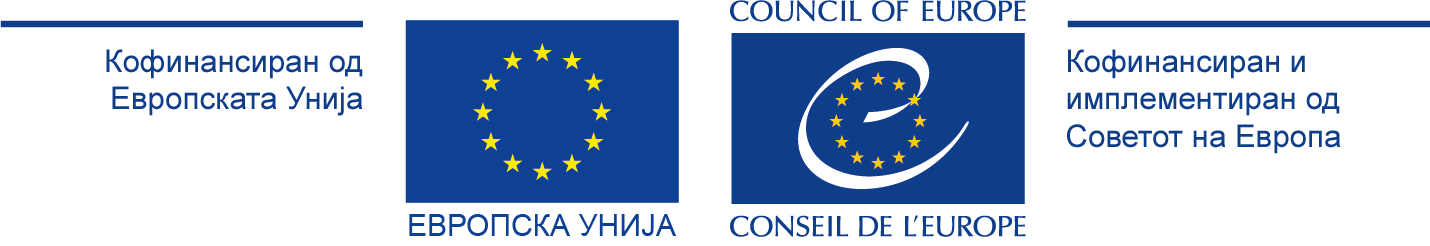 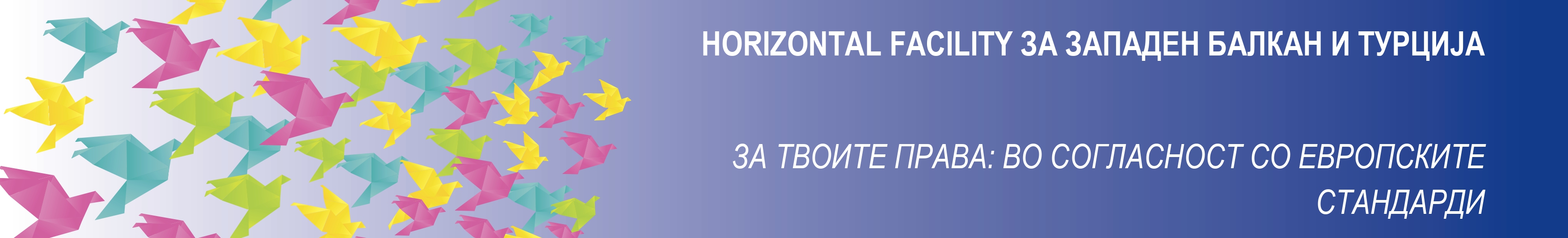 Форми на насилство врз жени
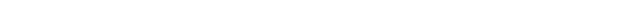 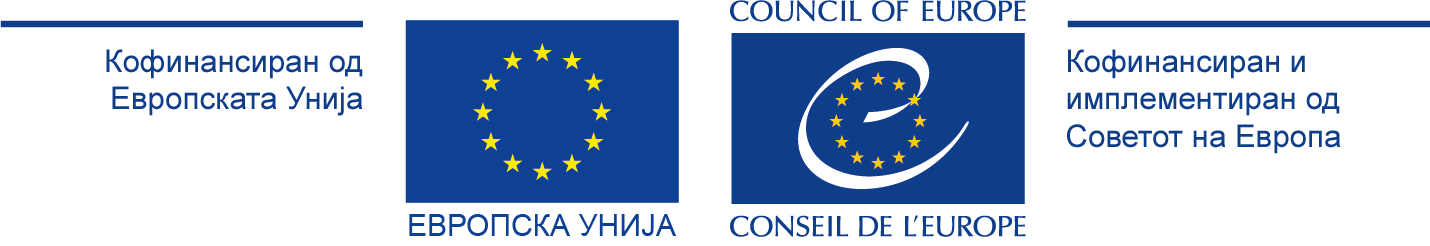 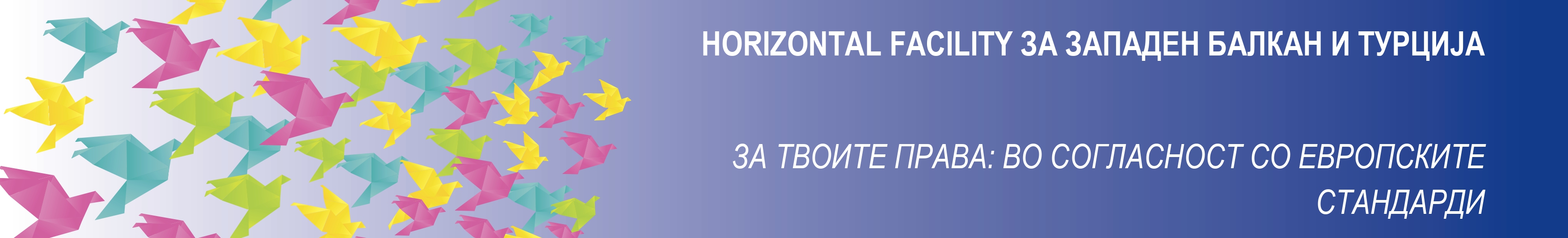 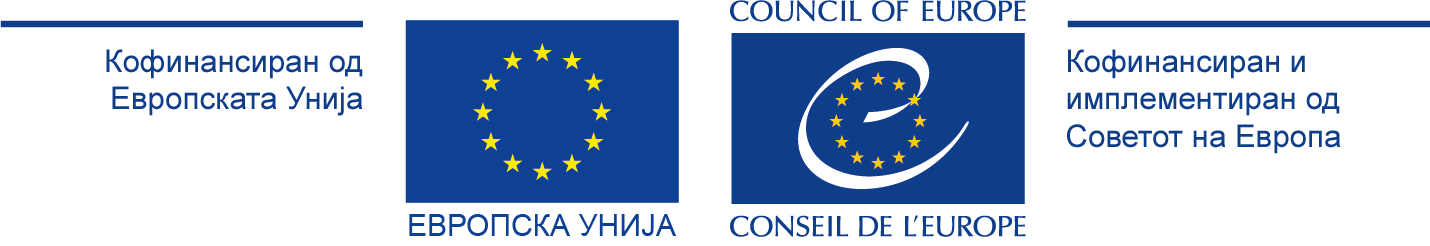 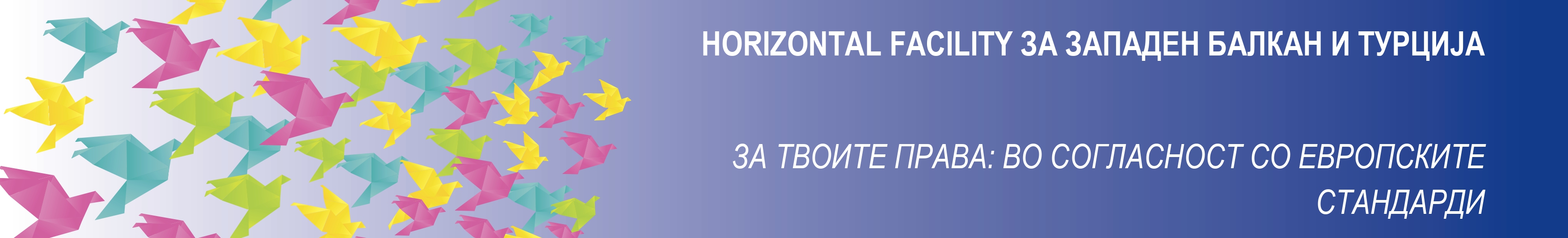 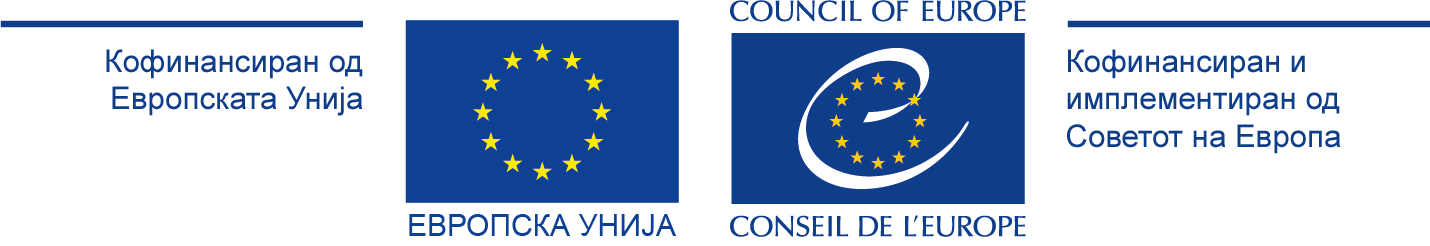 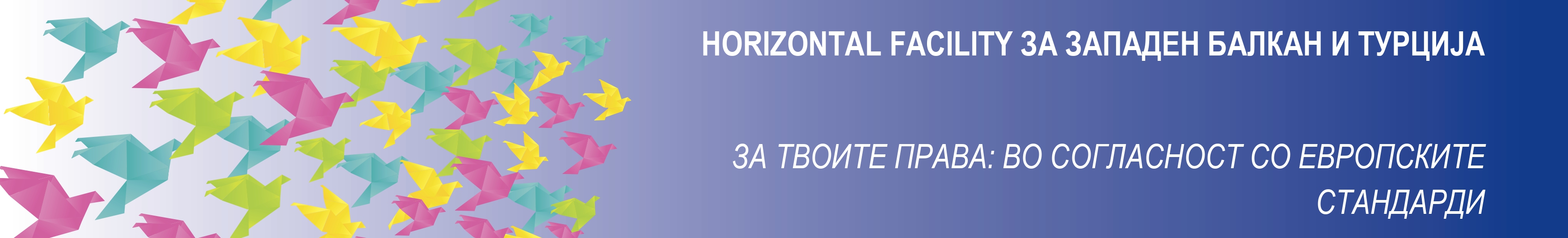 Митови и факти
МИТОВИ И ФАКТИ
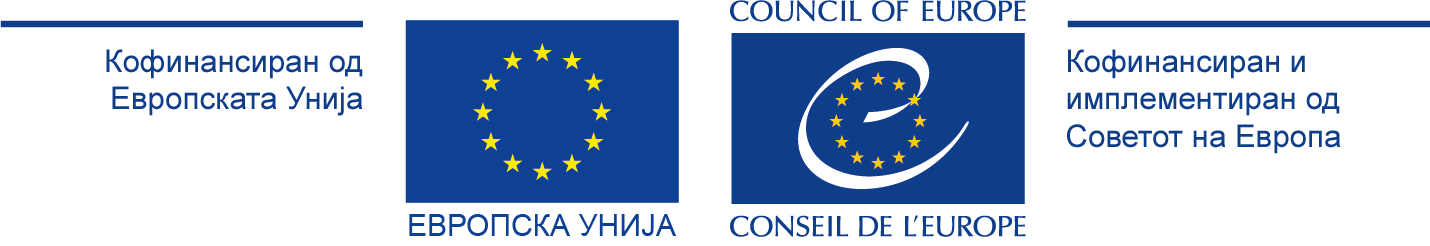 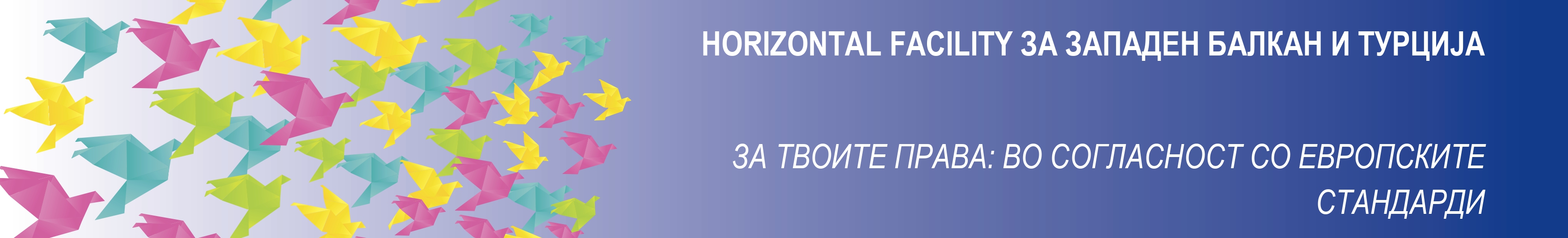 Насилството врз жените е прашање што ги засега само жените.
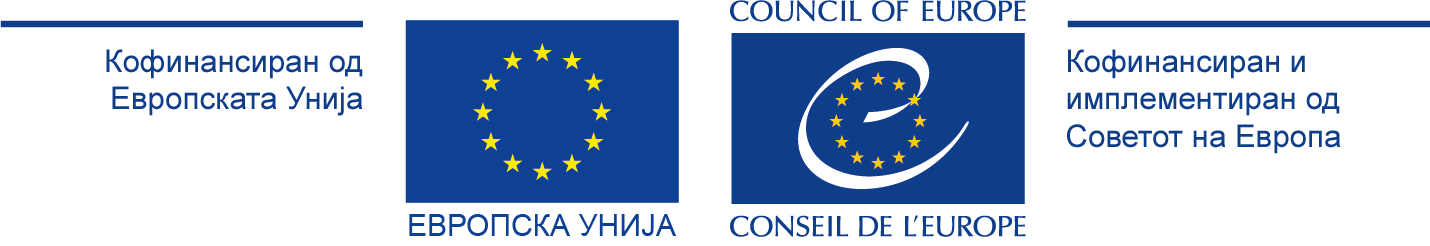 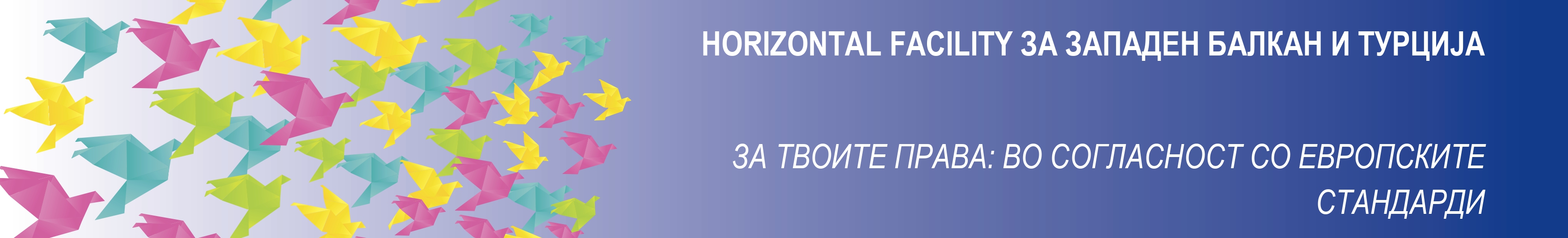 Насилството врз жените НЕ Е прашање што ги засега само жените.Насилството долгорочно влијае врз физичкото и 
менталното здравје на жените и  децата и доведува до 
сиромаштија и маргинализација. Тоа е прашање што 
ги засега и жените и мажите. Сите можеме да 
промовираме култура на почитување и 
ненасилство
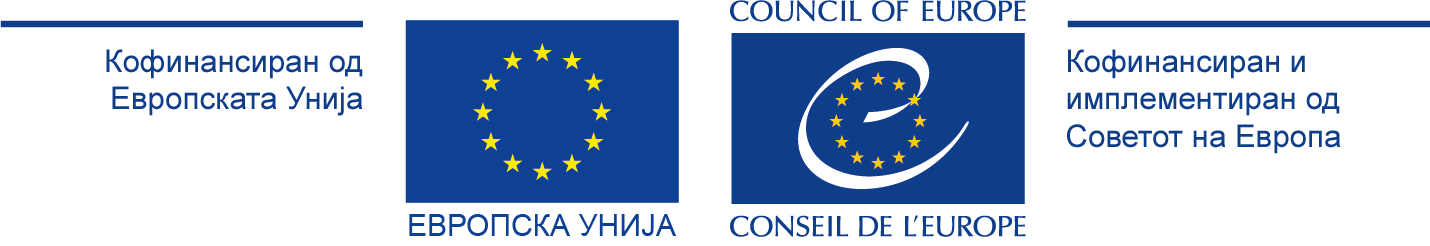 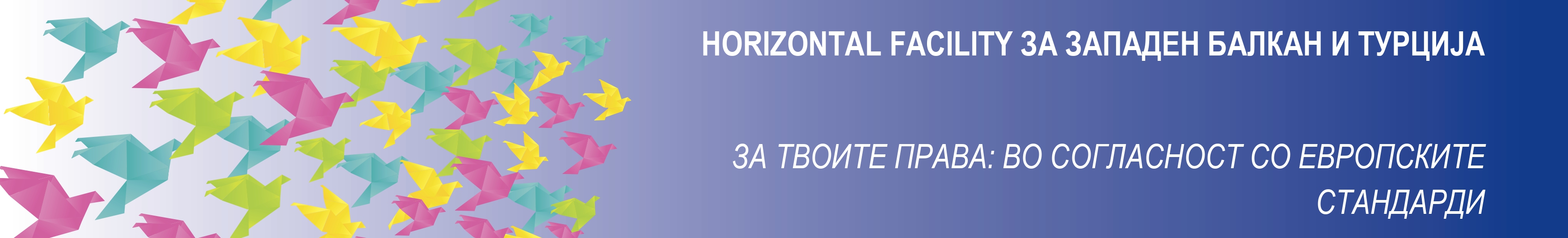 Ништо не можеме да сториме за да се запре насилството врз жените.
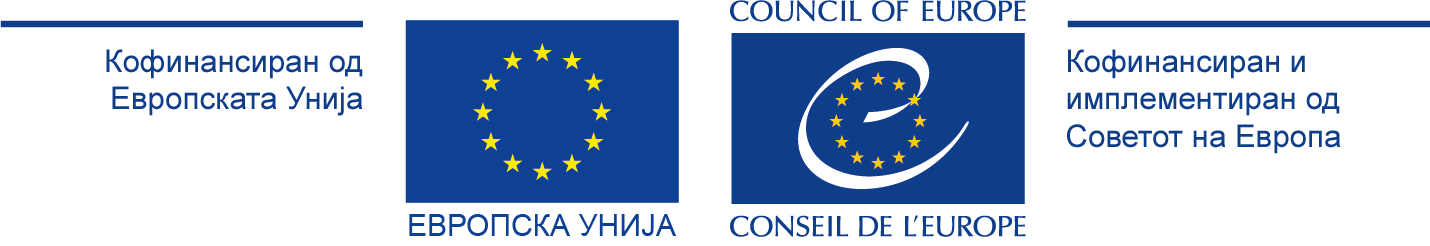 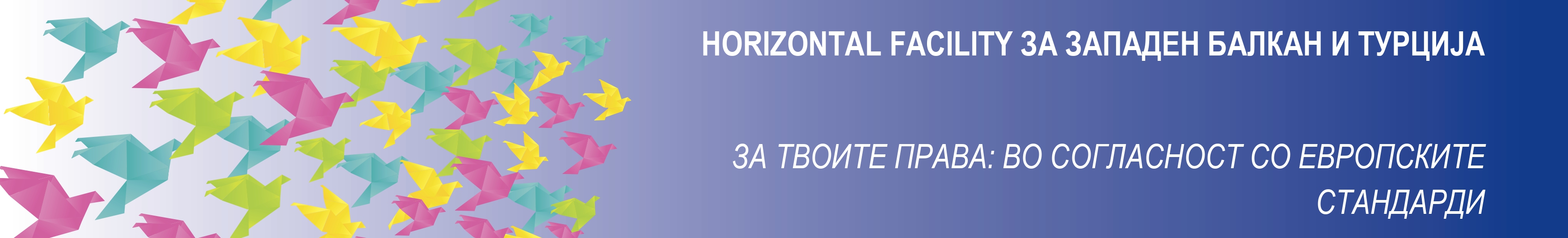 МОЖЕМЕ да преземеме мерки
Насилството врз жените е производ на  научените 
ставови и норми. Семејното насилство може да се 
превенира преку елиминирање на родовите 
стереотипи и промовирање на култура на 
почитување и еднаквост во семејството и 
општеството.
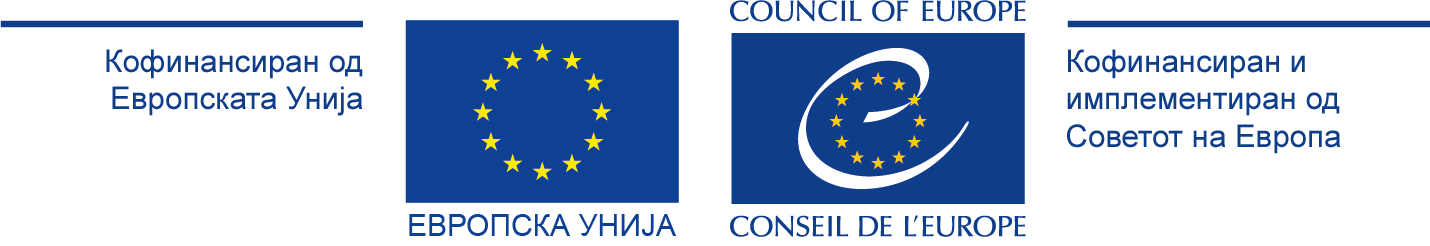 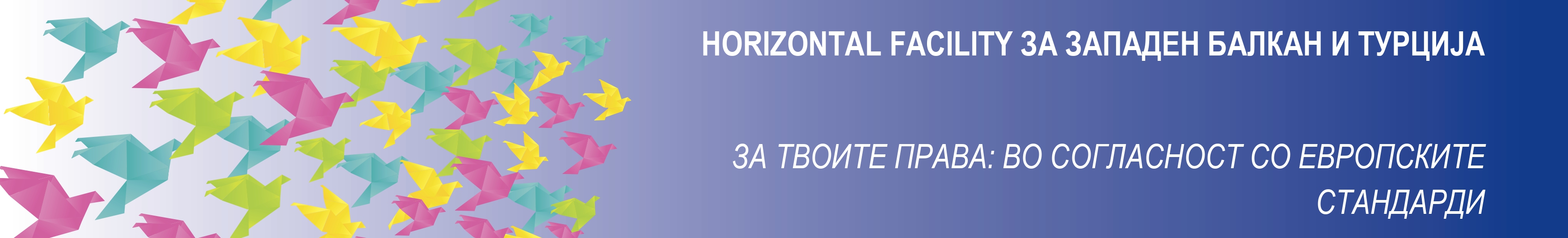 Мажите не можат да го контролираат својот гнев.
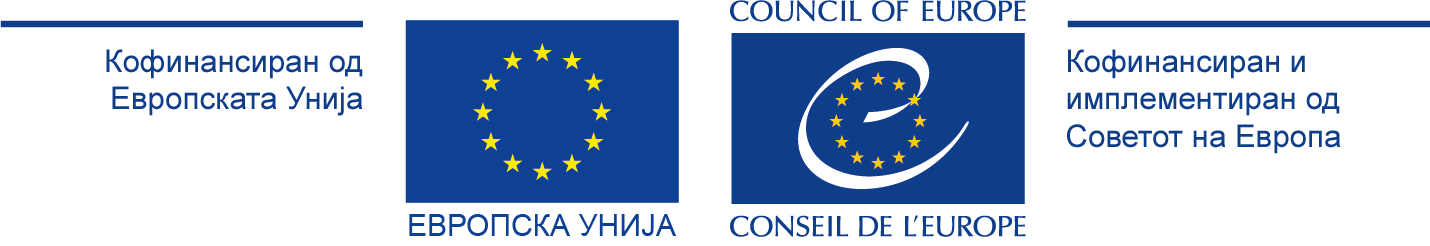 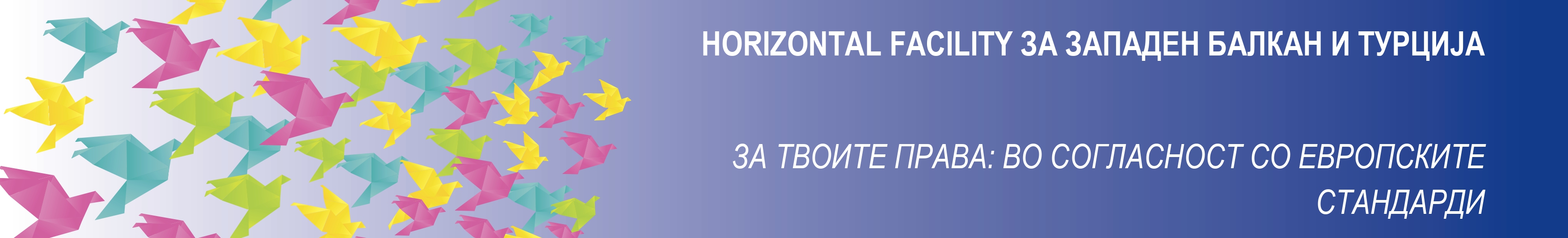 Мажите МОЖАТ да го контролираат својот гнев.
Чувството на лутина не води автоматски до  насилство. 
Мажите кои се насилни кон жените избираат насилство 
како начин на покажување моќ и контрола над своите 
партнерки.
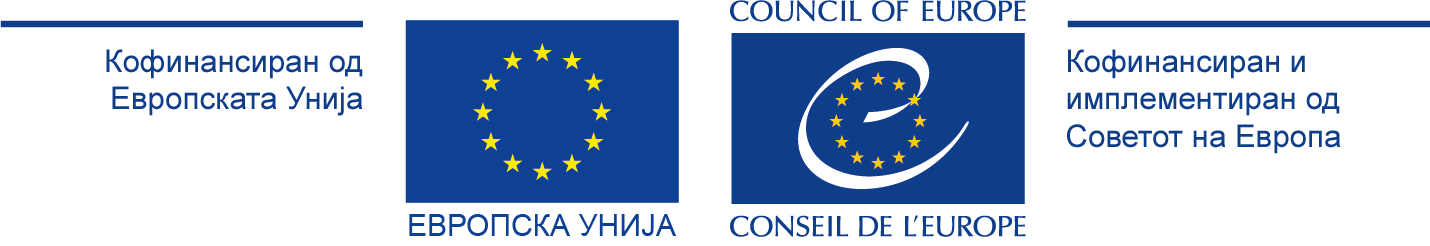 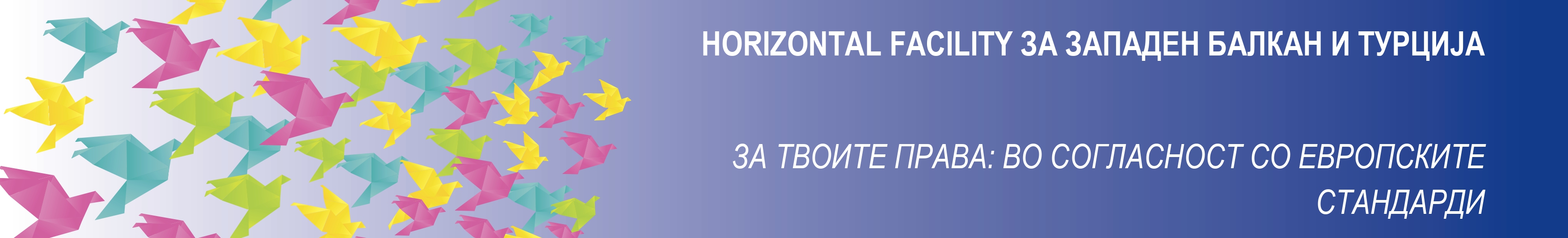 Насилството влијае само врз одредени групи жени
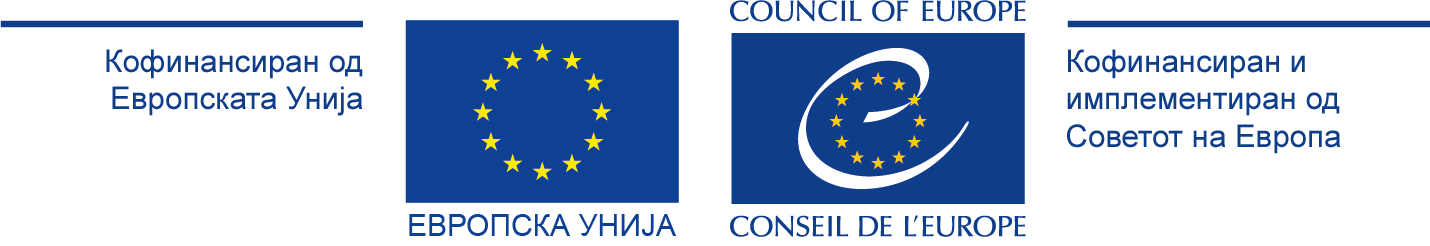 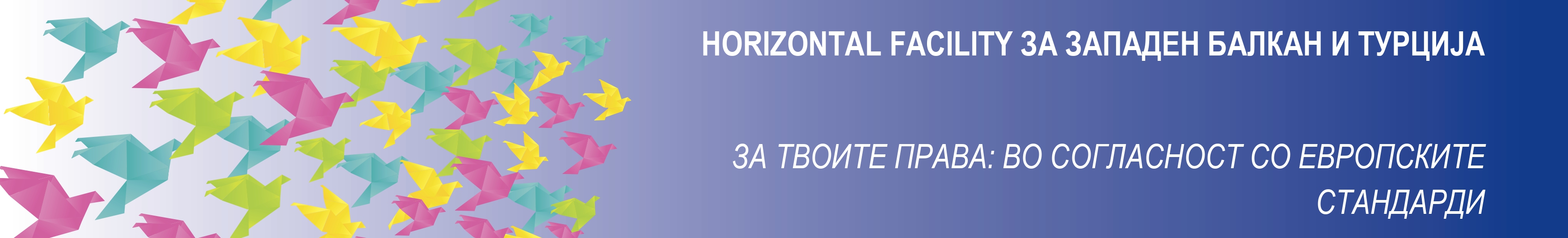 Насилството не бира
Истражувањата покажуваат дека насилството не 
познава граници и може да влијае врз жените од сите 
социјални, економски, културни и семејни средини.
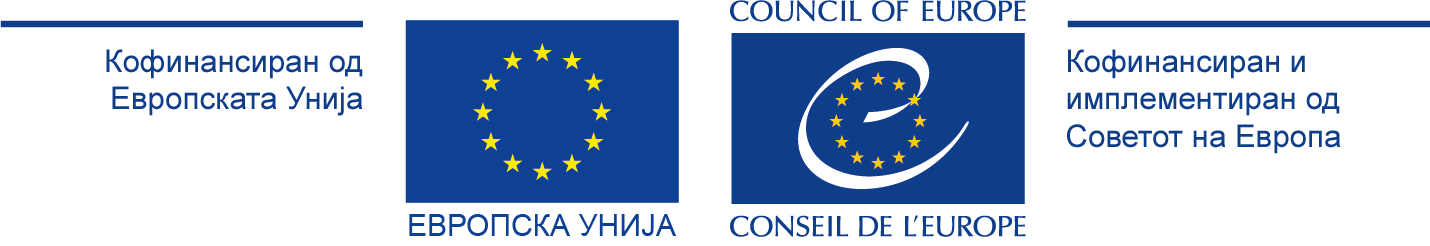 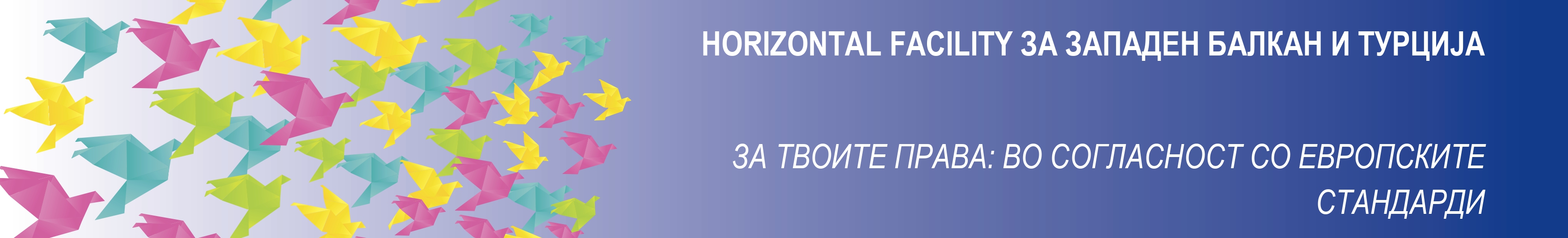 Семејното и сексуалното насилство се единствените видови насилство врз жените.
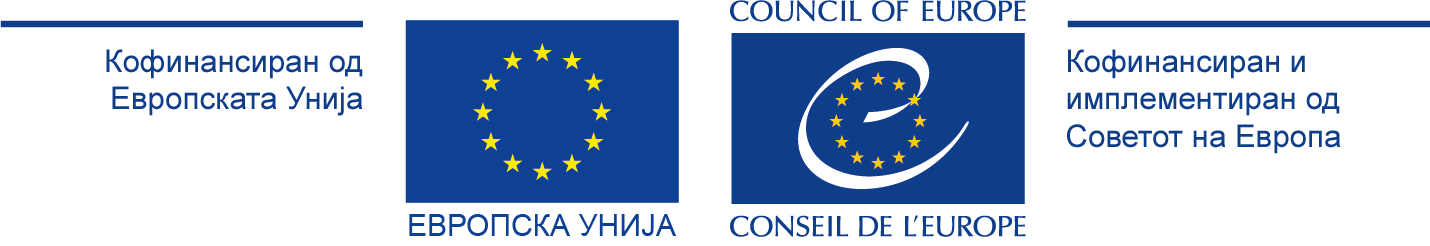 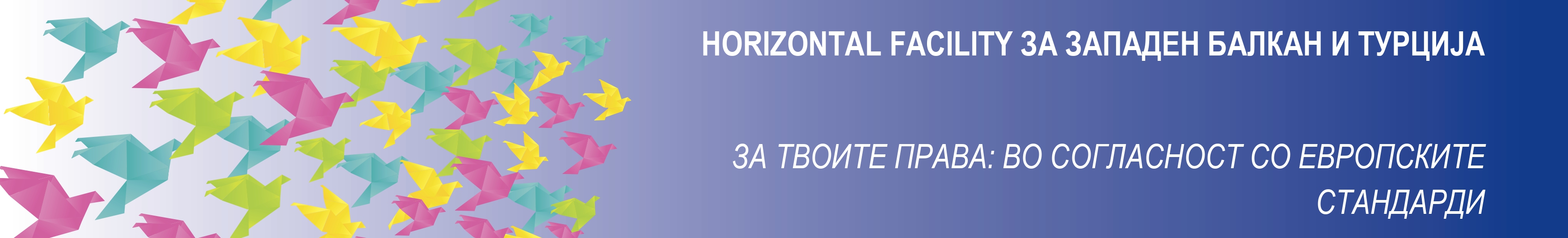 Физичката злоупотреба е само една од многуте форми на насилство
Меѓународните  закони го дефинираат насилството врз 
жените како „секој чин на родово базирано 
насилство што резултира или може да резултира 
со физички, сексуални или ментални повреди 
или страдање на жените“.
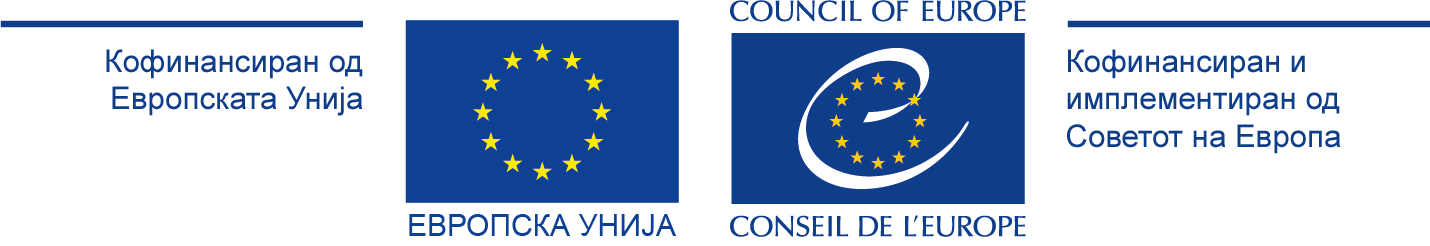 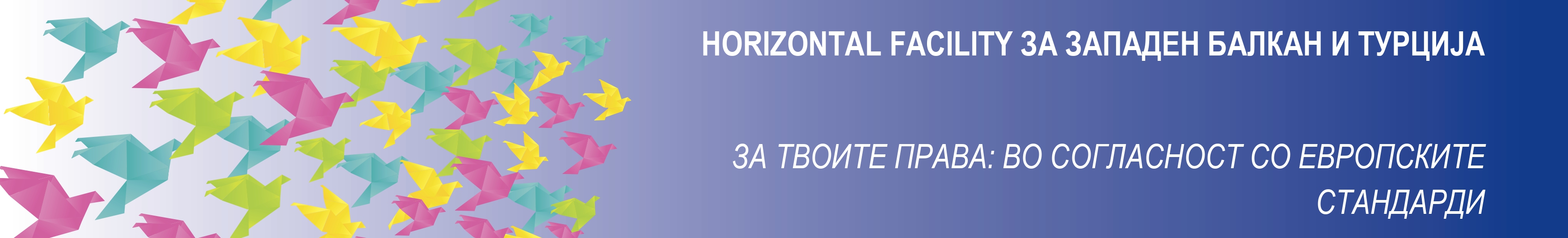 Мажите немаат никаква улога во спречувањето на насилството врз жените.
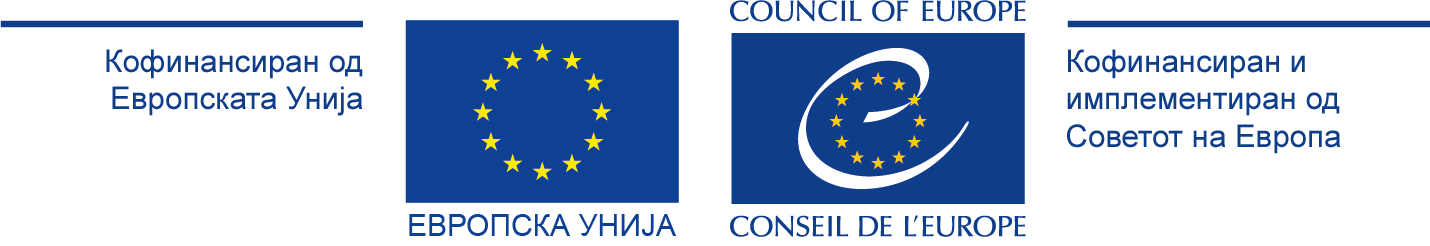 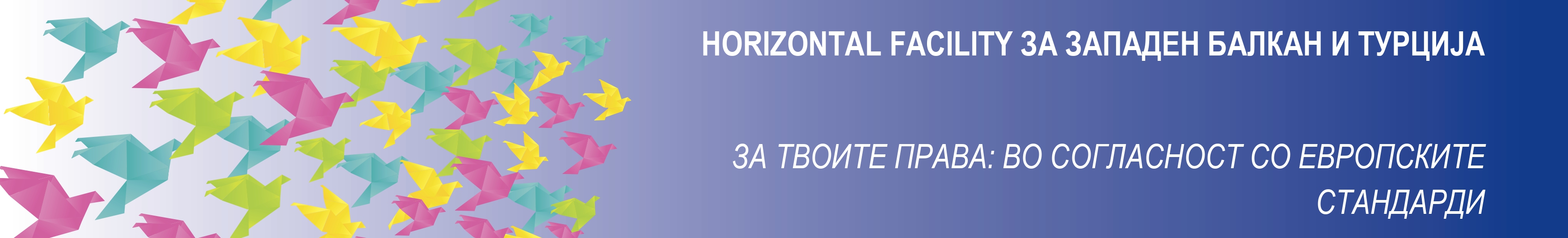 Мажите мораат да се вклучат
Мажите од целиот свет се здружуваат и бараат да се стави крај на насилството врз жените. Тие учествуваат на јавни настани, разговараат со своите пријатели и ги воспитуваат своите синови да се однесуваат кон жените како еднакви. Мажите имаат клучна улога во борбата против насилството врз жените
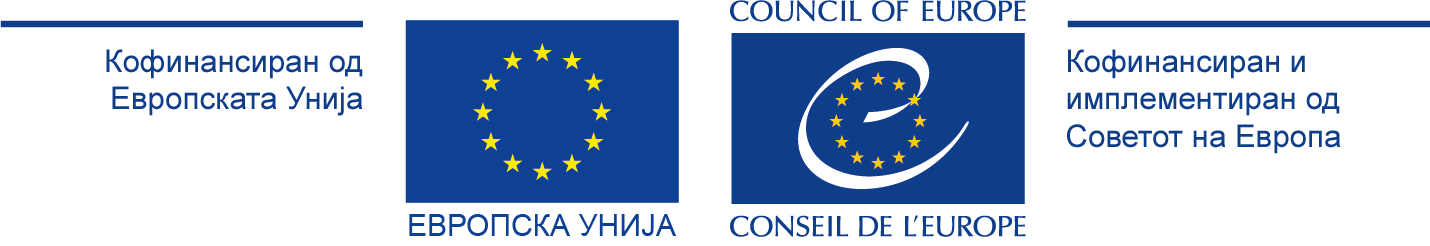 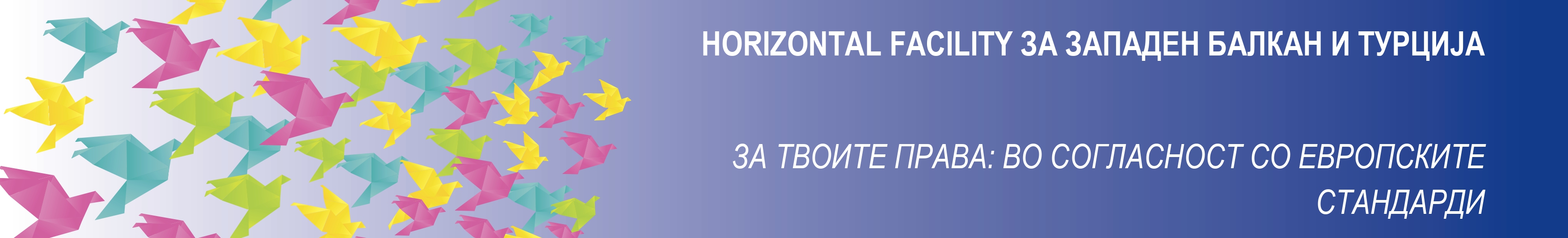 Семејното насилство е приватна, семејна работа.
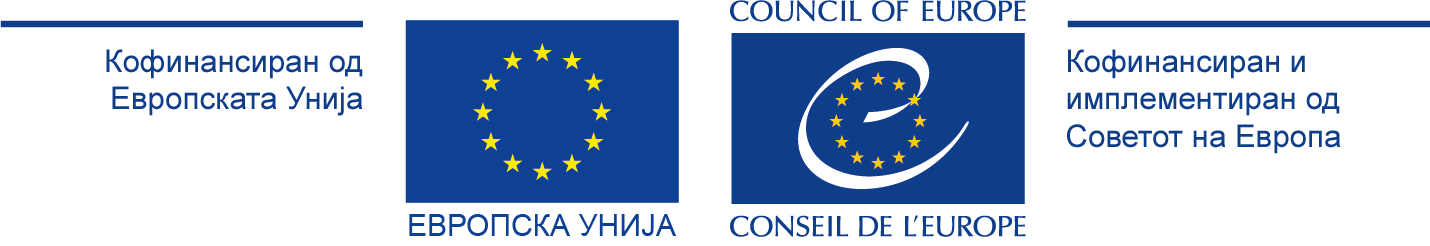 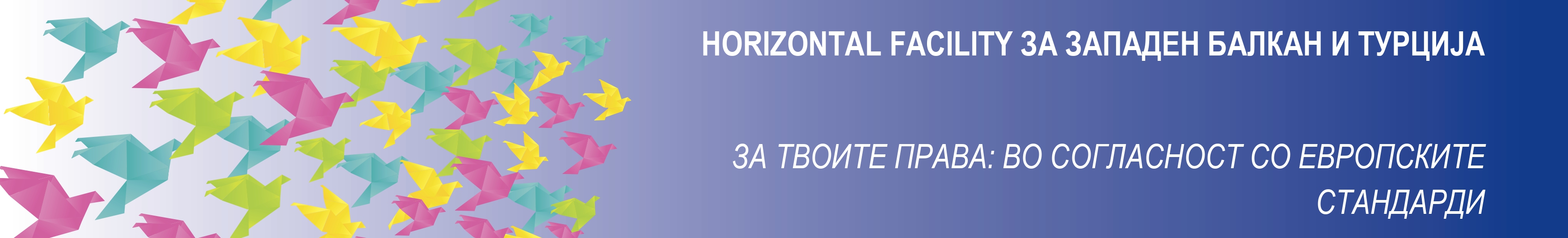 Заштитата е системска одговорност 
Насилството врз жените е кршење на  човековите права и сериозно, широко распространето кривично дело. 

Заедничка одговорност е да се стави крај на родово 
базираното насилство.
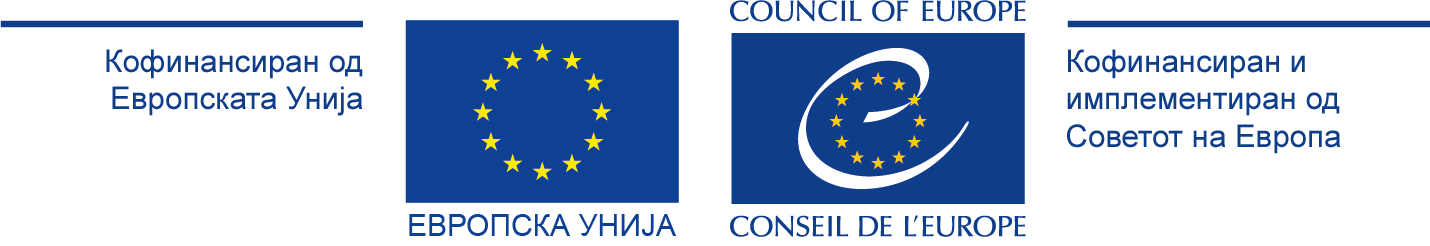 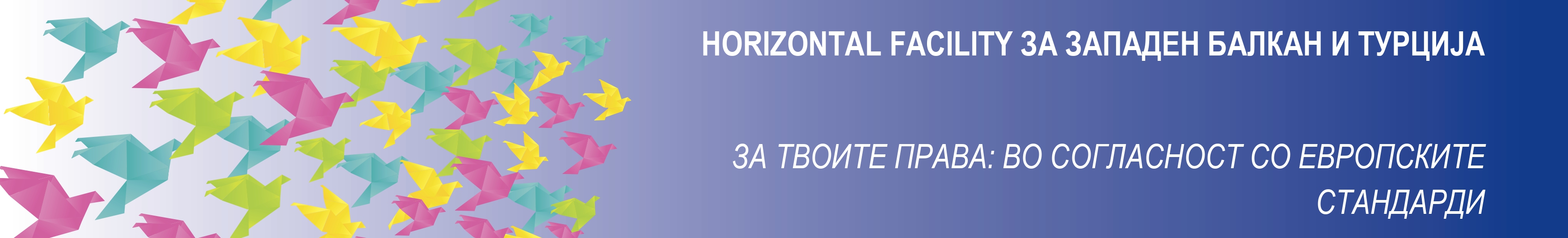 Нема ништо лошо во сексистичката шега.
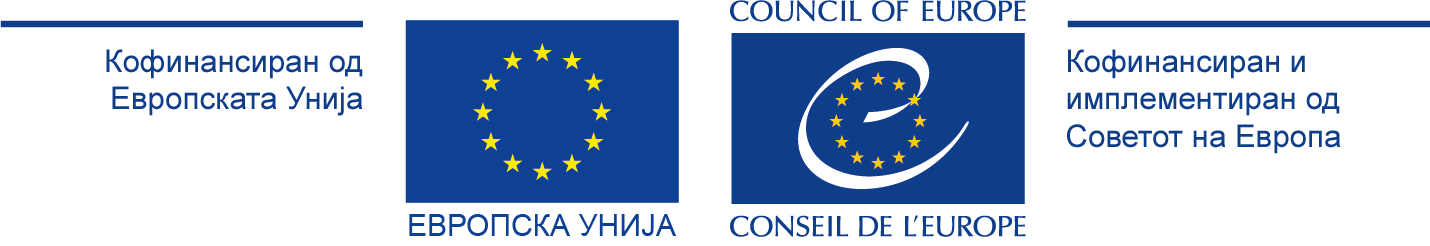 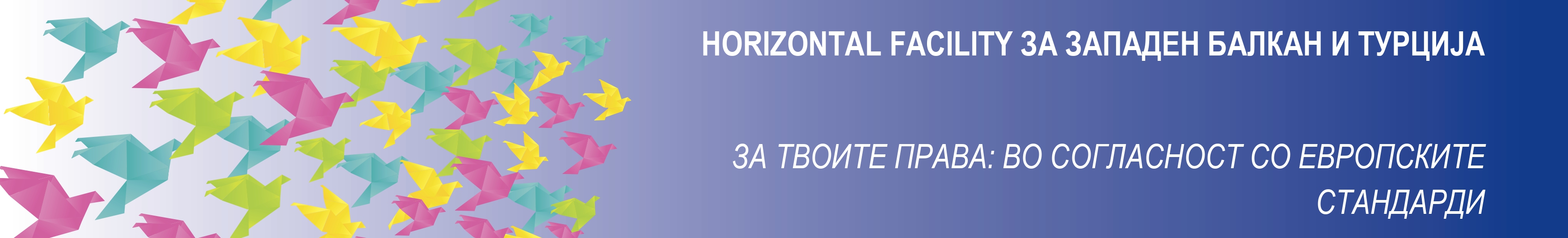 Нулта толеранција
Сексистички став и сексистичките шеги ги 
промовираат и зајакнуваат родовите стереотипи и 
дискриминацијата на жените. Со нивна толеранција го 
толерираме сексизмот.
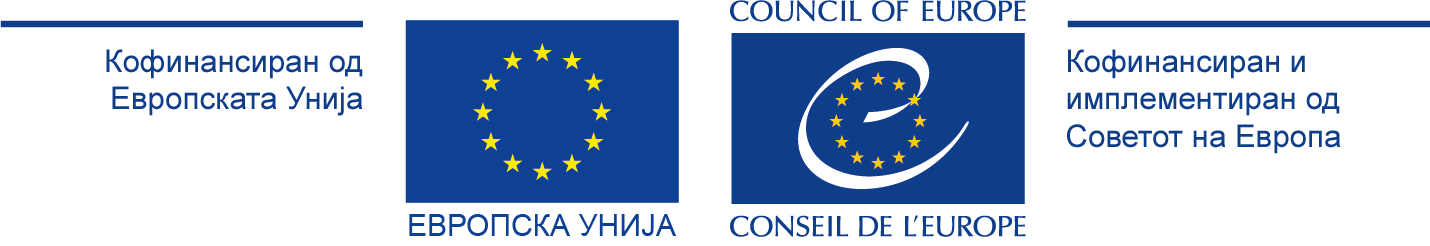 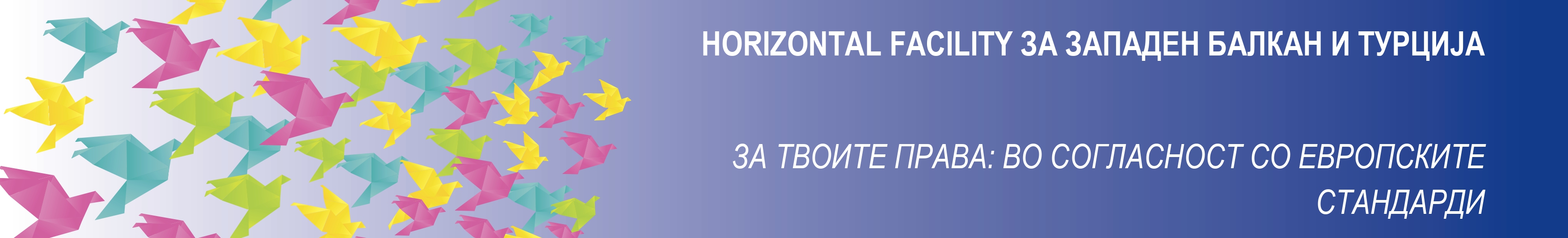 Жените кои преживеале насилство не се во можност да го прекинат кругот на насилство.
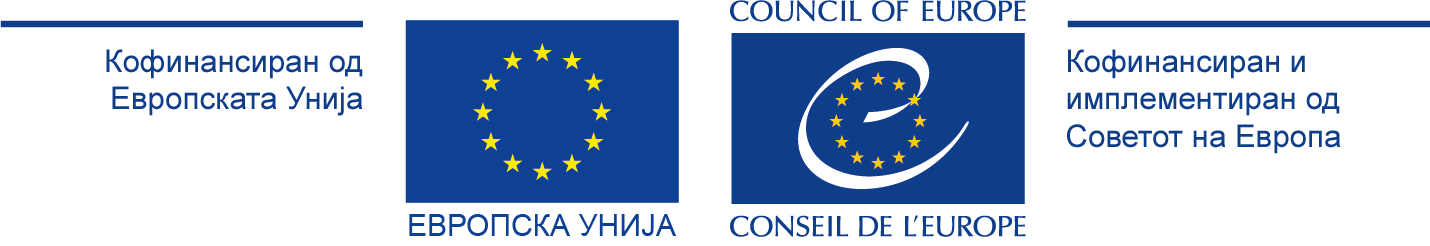 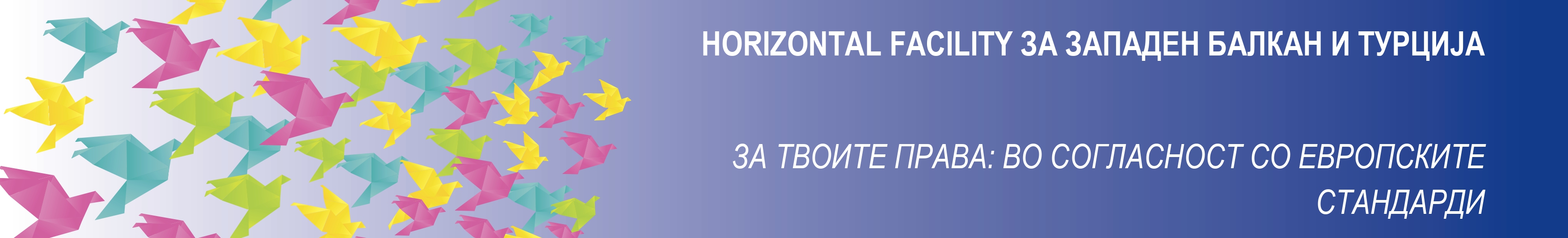 Клучот е во поддршката
Иако насилството носи сериозни последици, многу од 
жените кои преживеале насилство успеале да ги 
надминат последиците и се активирале преку нудење 
помош и поддршка на други жени жртви.
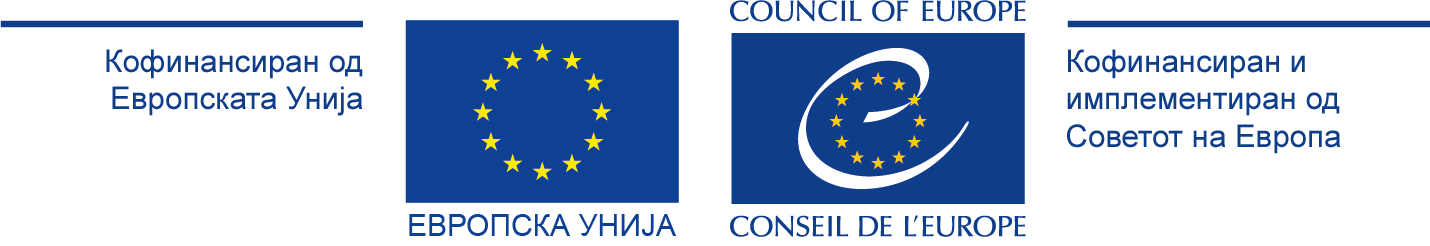 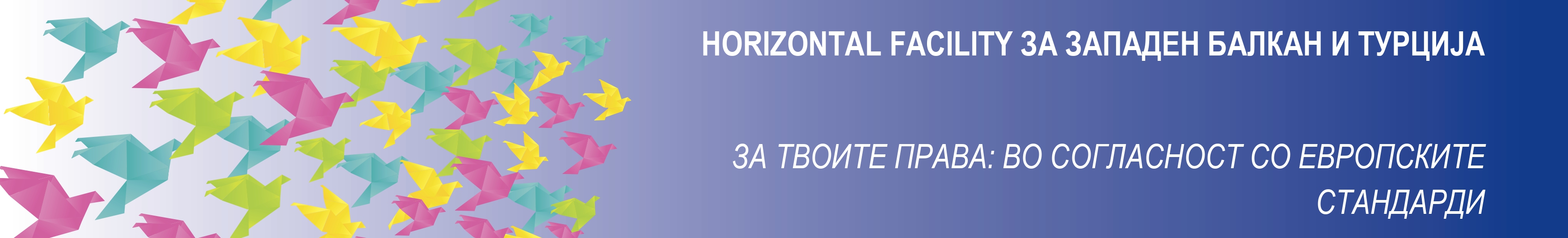 Сексуалното насилство е поверојатно да го изврши непознат сторител.
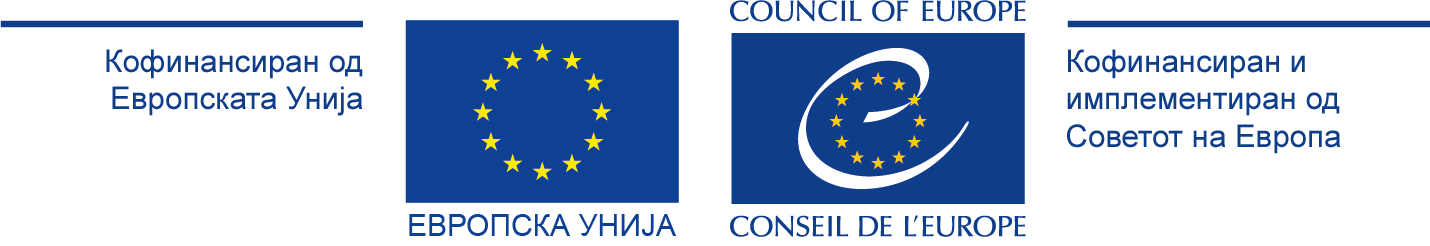 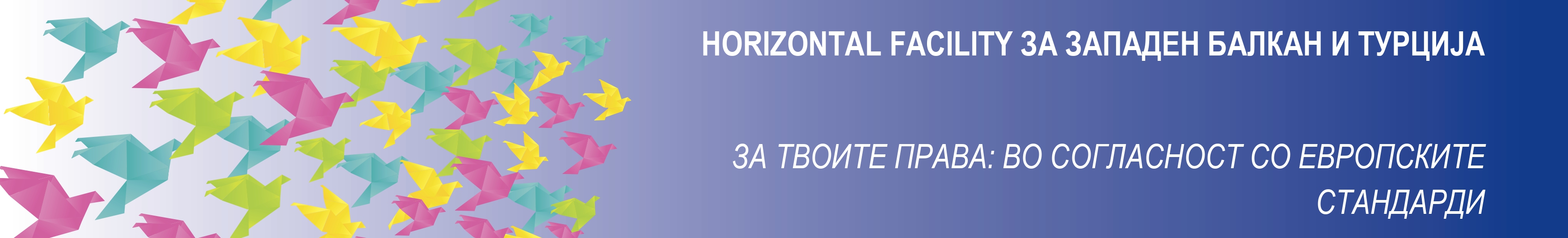 Сторителот е најчесто познат
Токму спротивното. Всушност, две третини од 
сексуалните напади ги извршил некој познат на жртвата. 
Според некои студии, само 2 % од сторителите на 
сексуално насилство се целосно непознати.
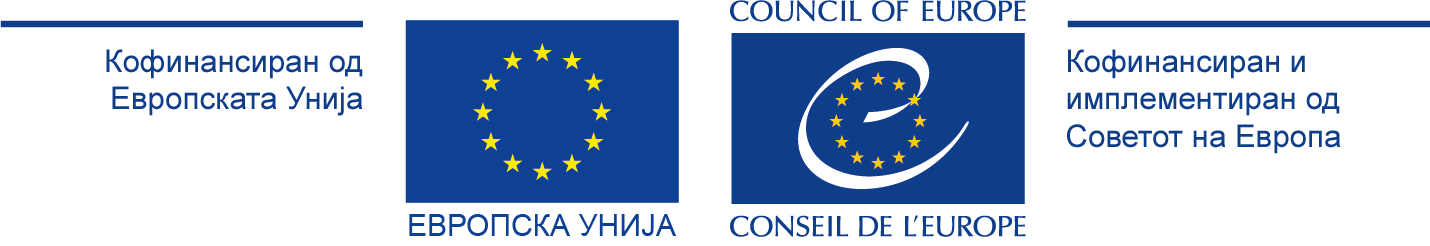 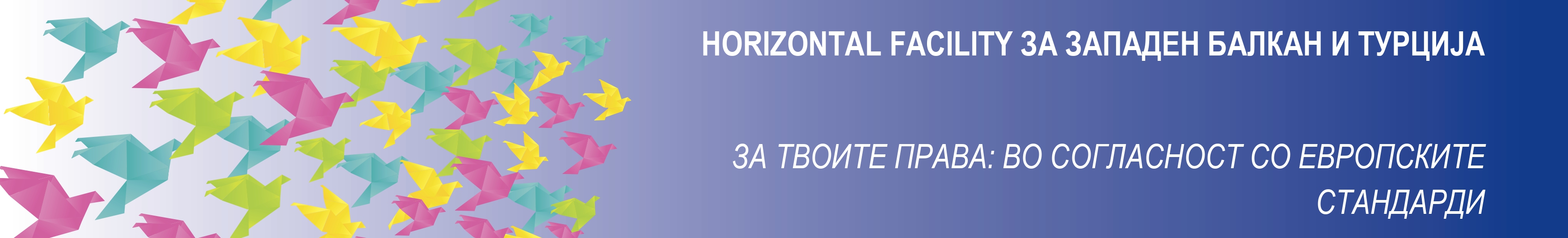 Сторителот на насилство е секогаш поголем и посилен. Жртвата секогаш е помала и послаба
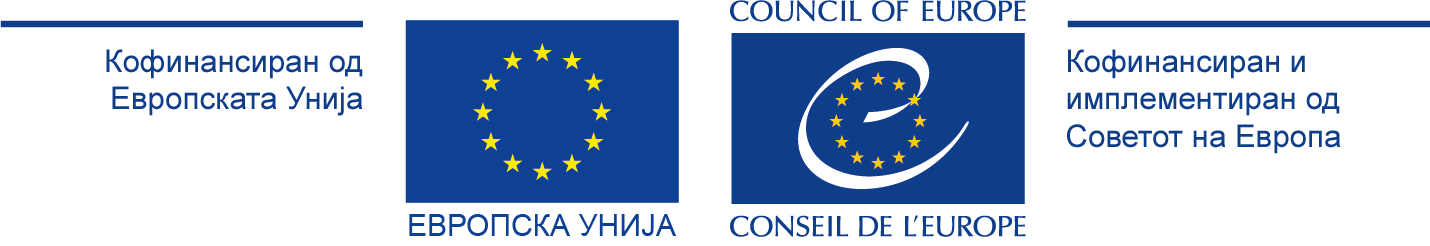 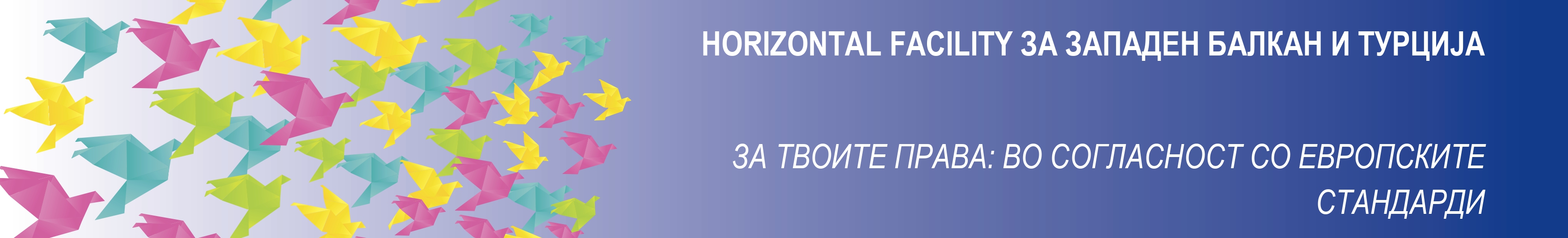 Секој може да е сторител
Висината, тежината, силата или која било друга физичка карактеристика не е доволен показател дали некој е сторител или жртва на насилство. Овој мит ги зема предвид само физичките аспекти на семејното насилство. Не треба многу сила за да се искрши некој предмет во домот, да се искине облеката на жртвата или вербално да се закани.
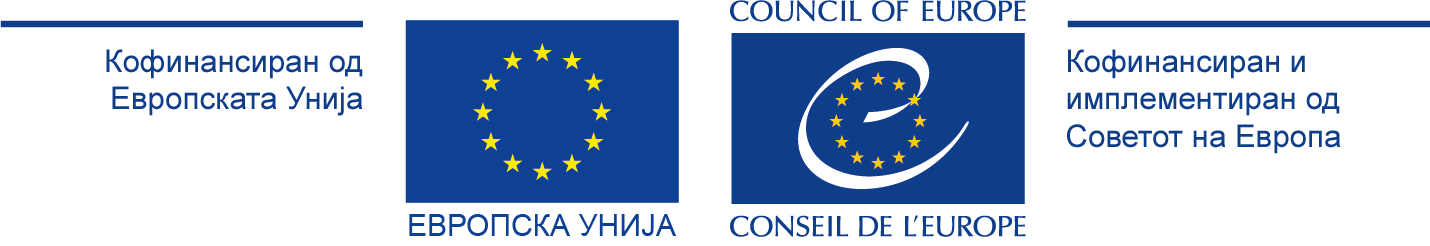 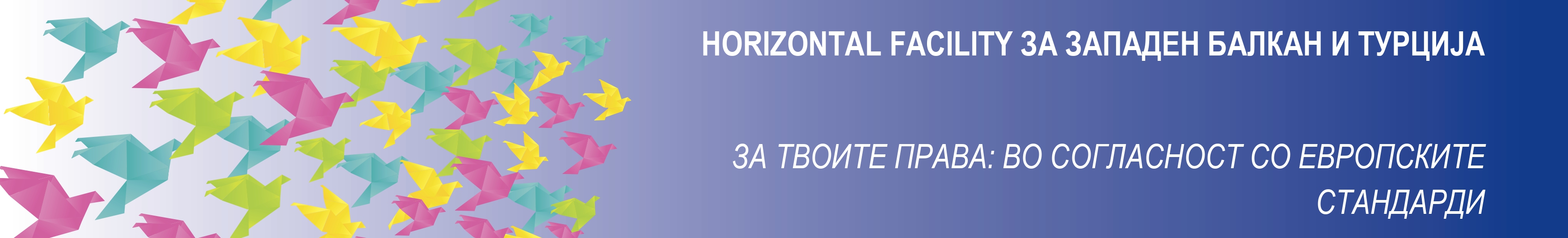 Луѓето кои се насилни под дејство на дрога или алкохол не се одговорни за своите постапки.
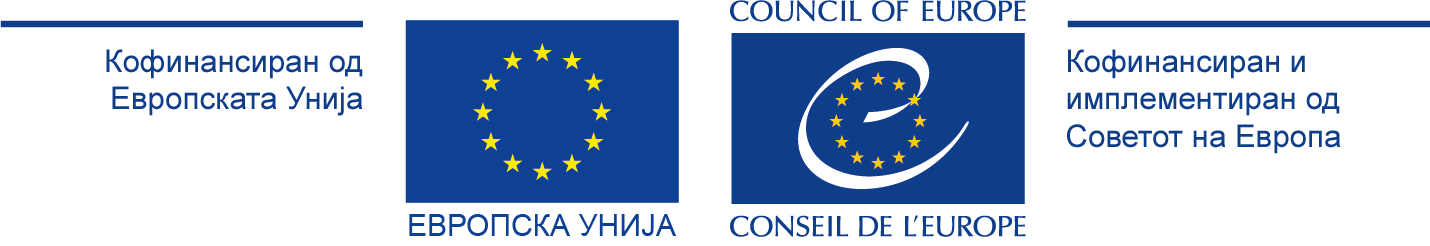 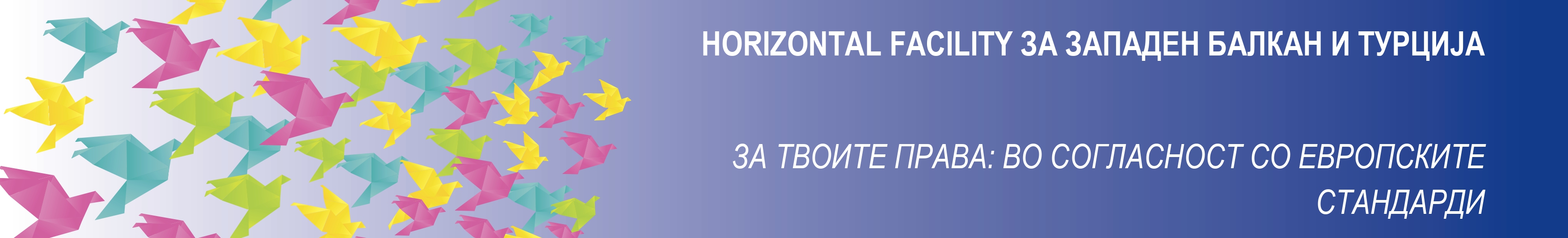 НЕ за изговори
Насилниците го користат пиењето како еден од многуте изговори за насилство и како начин да избегнат одговорност за своето однесување. Прекинувањето на употребата на алкохол и дроги секогаш не значи прекинување на насилното однесување. Затоа е неопходно да се третираат двата проблема.
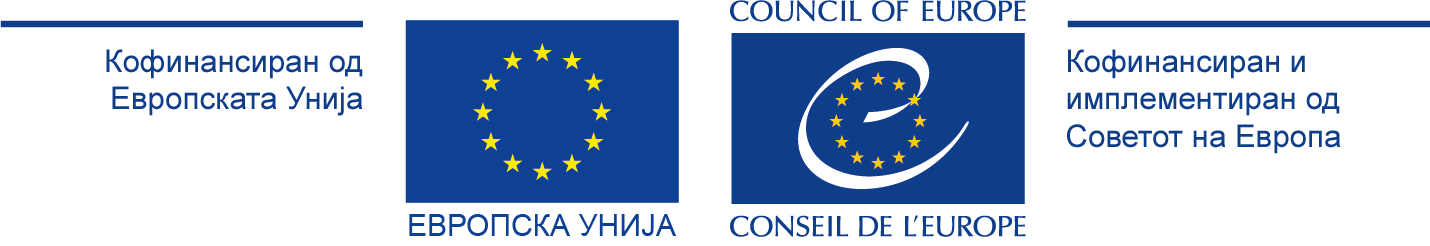 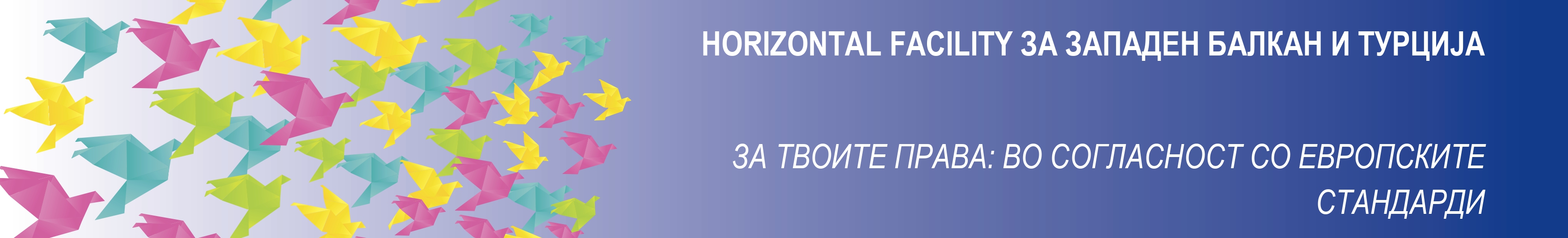 Жртвите честопати го предизвикуваат насилството извршено врз нив. Тие го добиваат заслуженото.
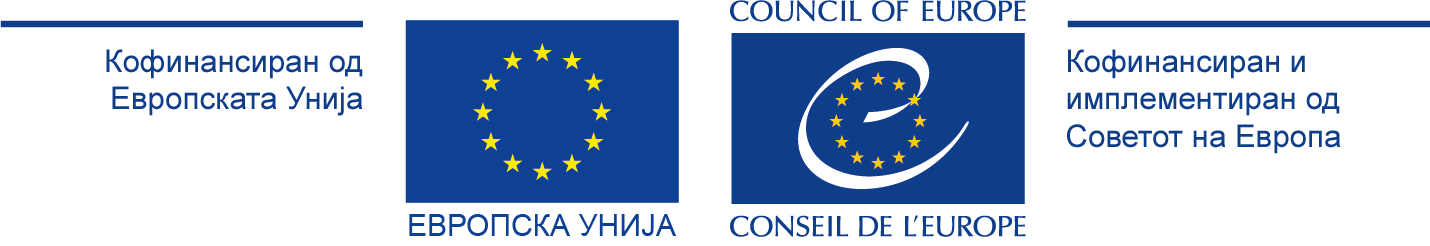 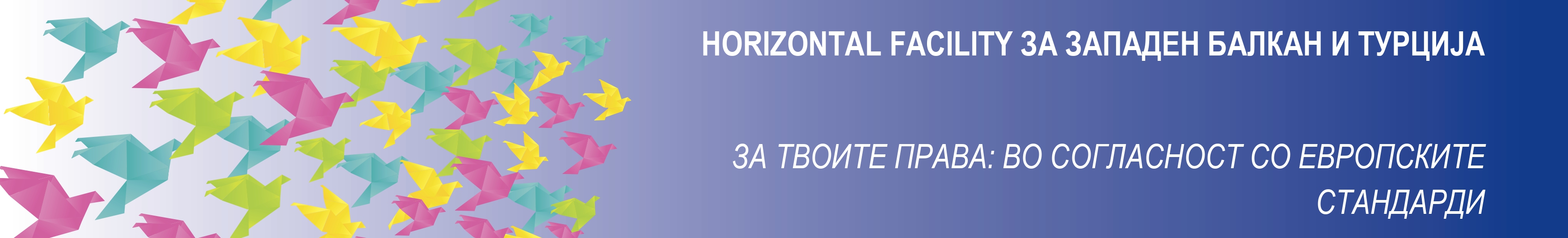 Жртвата не е виновна
Сторителите на насилство честопати манипулираат за жртвите да ја бараат вината во себе. На тој начин тие ја одржуваат лажната идеја дека жртвите се одговорни за насилството што го доживеале и дека тие го предизвикале. Без оглед на ситуацијата што претходела, секогаш постои ненасилен начин на одговор. Насилниците го избираат насилството и се единствено одговорни за него. Жртвите не го предизвикуваат.
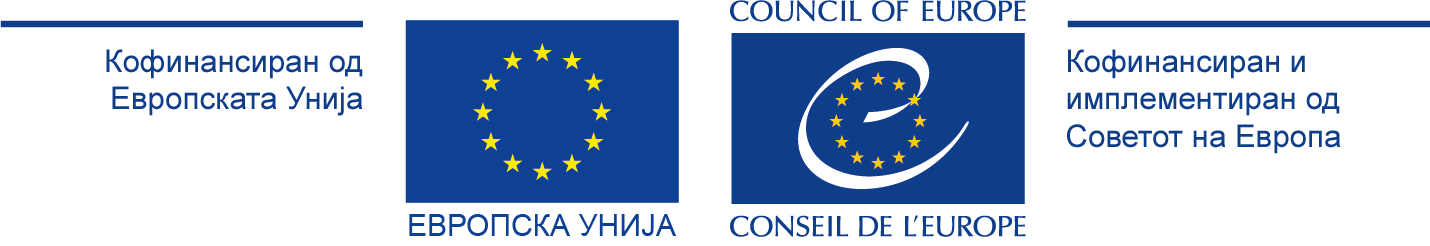 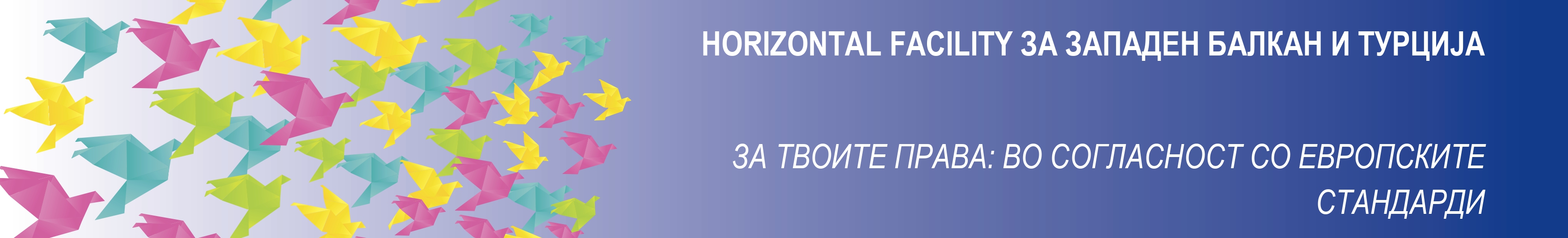 1. Психолошките последици 
Напнатост, немир, чувство на слабост;
Доживување на страв (за себе, за својот живот, за животот на саканите луѓе);
Чувство на срам и чувство на вина;
Самозапоставување;
Губење самодоверба;
Невротски реакции (депресивност, анксиозност, напади на паника);
Нарушувања во спиењето (несоница, ноќни кошмари);
Нарушувања во исхраната (анорексија, булимија, дехидрираност);
Злоупотреба на алкохол и дроги;
Проблеми со концентрацијата;
Дезориентираност и чувство на расеаност.
Последици од насилството
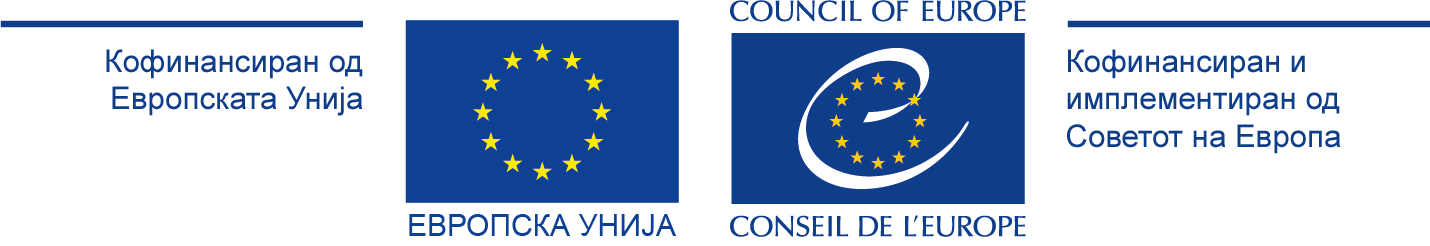 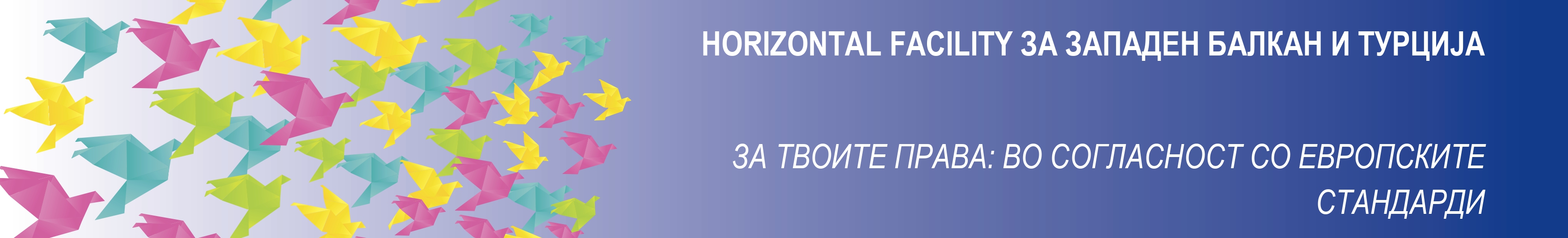 2. Економско и социјално влијание 
Отфрлање, прогон и социјална стигма на ниво на заедницата; 
Намалена способност да учествува во социјални и економски активности; 
Акутен страв за идно насилство, кој ги поминува границите од индивидуалните жртви на останатите членови во заедницата; 
Намалената доверба на жената  предизвикува страв да се движи на јавни места (ова често влијае ограничувачки на образованието на жената, што како резултат може да и ги ограничи приходите и можностите за вработување); 
Зголемена ранливост кон други видови на родово базирано насилство ; 
Губење на работното место поради отсутност како последица од насилството;
Негативно влијание на моќта која произлегува од висината на приходите.
Последици од насилството
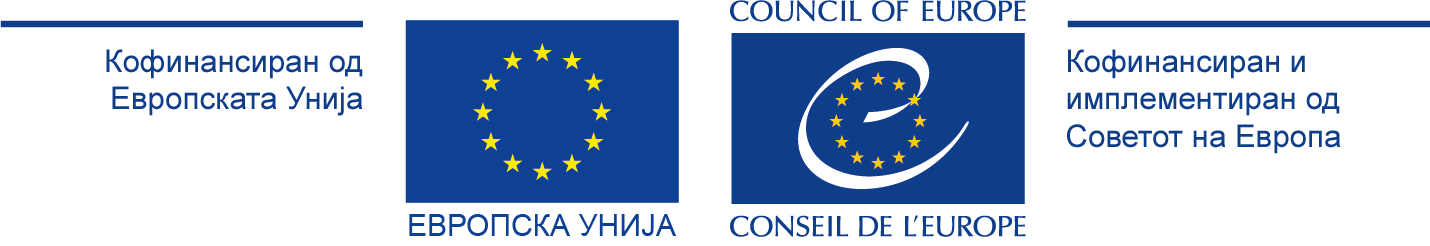 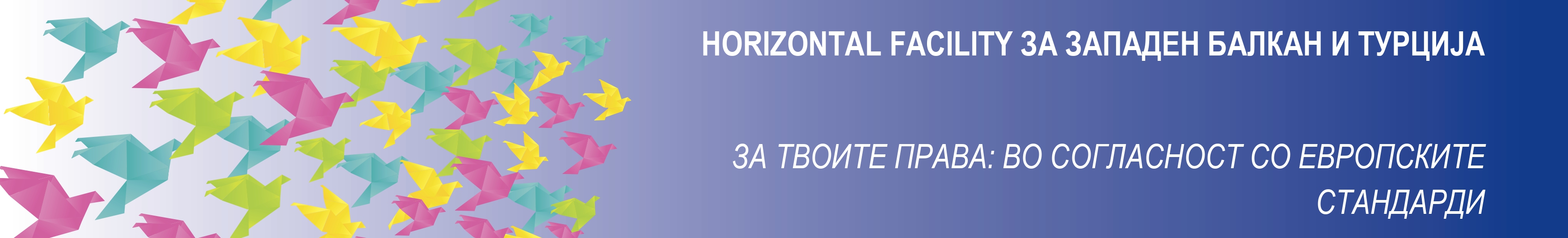 3. Влијание на семејното насилство врз семејството на жената и оние кои зависат од неа
Директни последици: 
Развод или растурени семејства;
Загрозен економски и емоционален развој на семејството; 
Родени бебиња со здравствени проблеми како последица на насилството кое го трпела мајката за време на бременоста (т.е предвремено раѓање или мала килажа на бебето); 
Последици кај децата кои се сведоци на насилство во домот (емоционални и нарушувања во однесувањето, повлекување, ниска самодоверба, кошмари, себеобвинување, агресија према врсниците, членови на семејството и предметите, зголемен ризик да порасне во потенцијален насилник или жртва).

Индиректни последици: 
Нарушена способност на жртвата да се грижи за нејзините деца (на пр. недоволно хранење на децата и запоставување како резултат на оневозможеност поради насилство жената да ги исполни своите стратегии за егзистенција и позиција на преговарање за пари во бракот); 
Амбивалентен или негативен однос према детето кое е последица од силување.
Последици од насилството
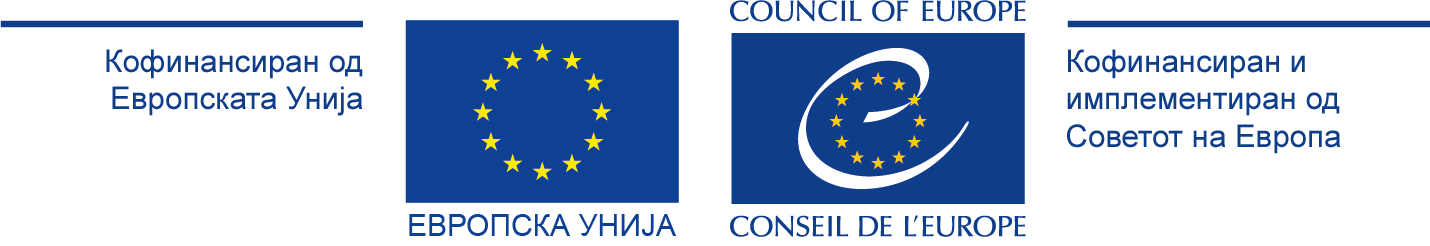 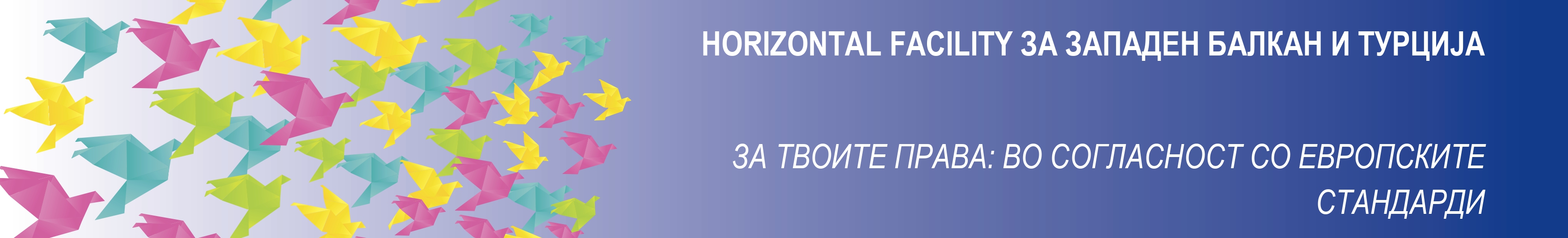 Закон за спречување и заштита од насилство врз жените и семејното насилство
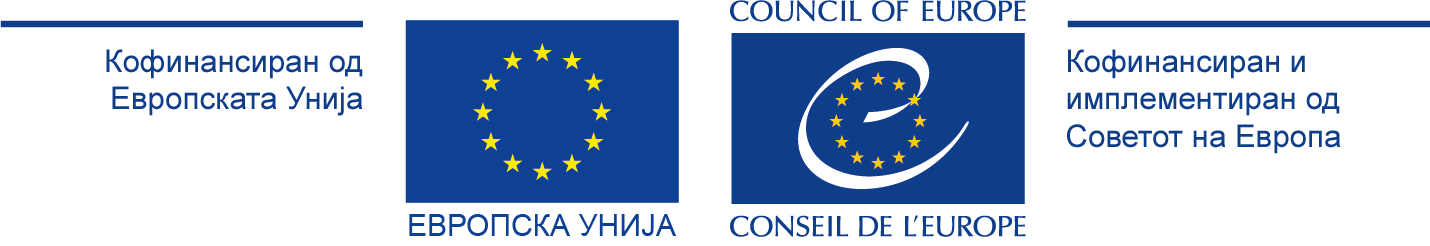 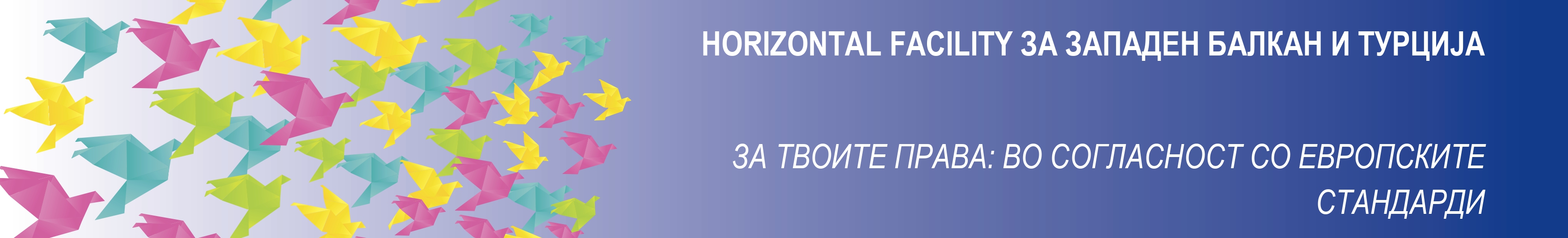 Зошто нов закон?

 - Усогласување со обврските преземени со Истанбулската конвенција
 - Тоа подразбира: креирање на програми и мерки кои ќе обезбедат ефективна и ефикасна заштита на жртвите и по пријавувањето на случајот, но и превенција од насилство; точно утврдување на задачите на секој од чинителите, креирање на поефикасни итни и привремени мерки, прибирање на податоци.
- Се базира на принципот на еднаквост и елиминирање на стереотипите за родовите улоги
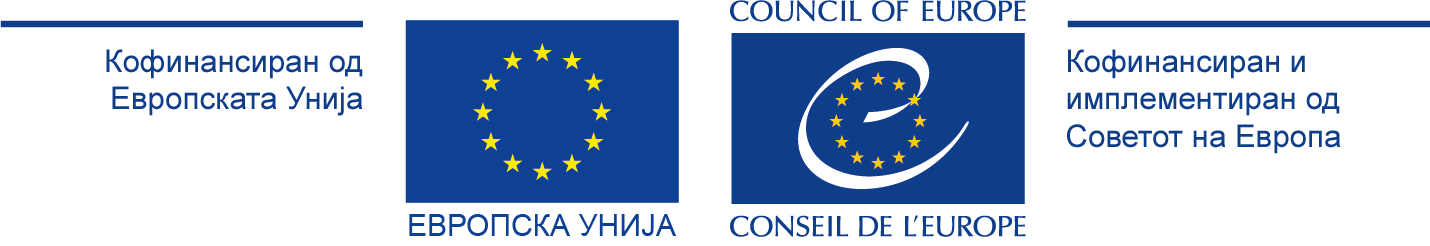 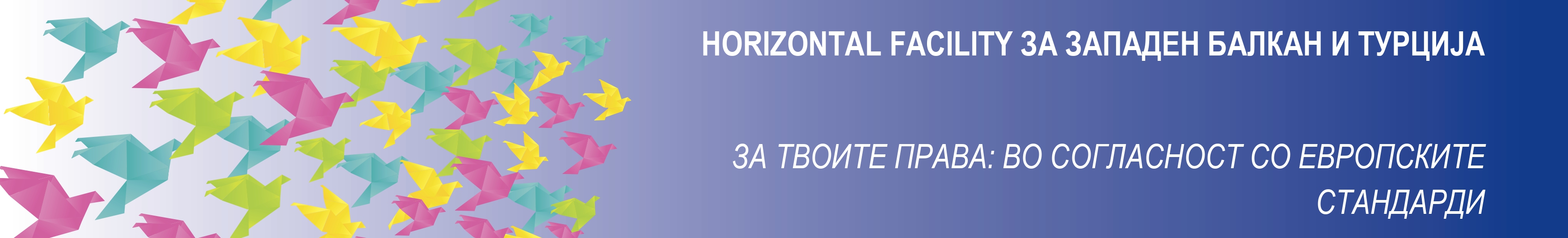 Преглед
Законот содржи:
Основни начела
Дефинирање на надлежни институции за спроведување на законот и нивните обврски (Собрание, Влада, Национално координативно тело за имплементација на Истанбулската конвенција, МТСП, МВР, МЗ, МП, Единици на локална самоуправа, Агенција за аудио и аудиовизуелни медиумски услуги, Академија за судии и јавни обвинители, здруженија, синдикати, други правни лица, судови, јавно обвинителство и Држаен завод за статистика)
Дефинирање на општи превентивни мерки за превенција од родово базирано насилство врз жени и семејно насилство
Начин на пријавување, и тела одговорни за прием и постапување по пријавата за РБН или семејно насилство;
Мерки за заштита на жртвите при постапување за утврдување на постоење на насилството
Итни и привремени мерки за заштита, начин на предлагање и временски рок за одобрување
Судска заштита
 Услуги за жртвите  и реинтеграција
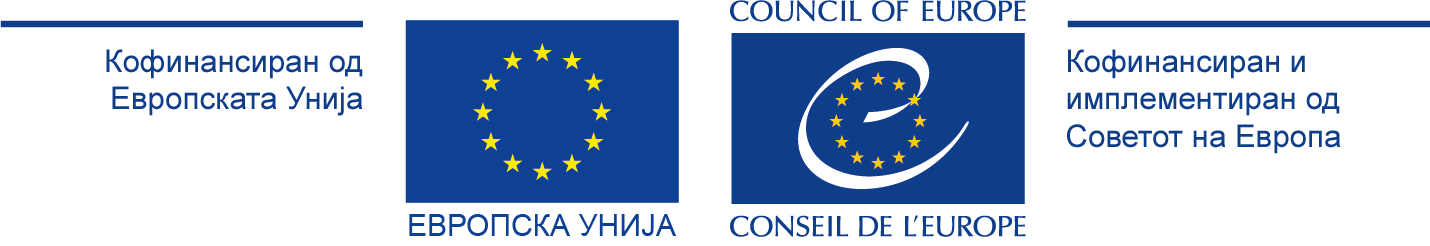 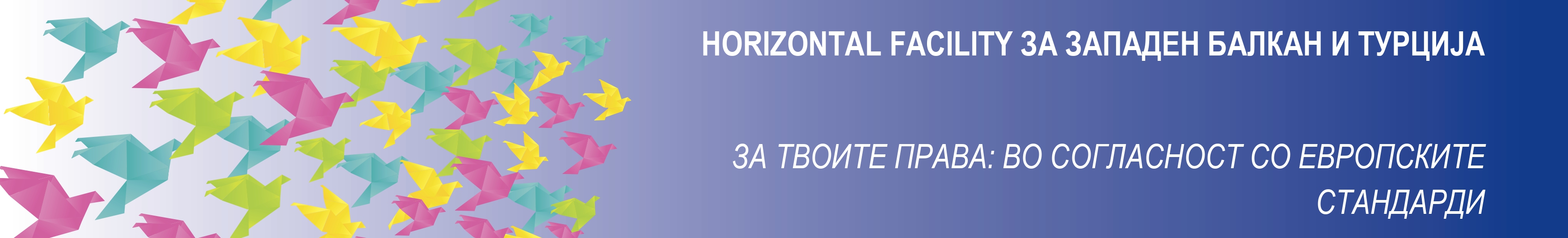 Третманот на семејното насилство во законот:



Значајни елементи:
Жртвата и сторителот можеле никогаш да немаат заедничко живеалиште
Препознавање на психичко и економско насилство како видови на семејно насилство
Препознавање на несигурност и страв како реакција на сторено семејно насилство
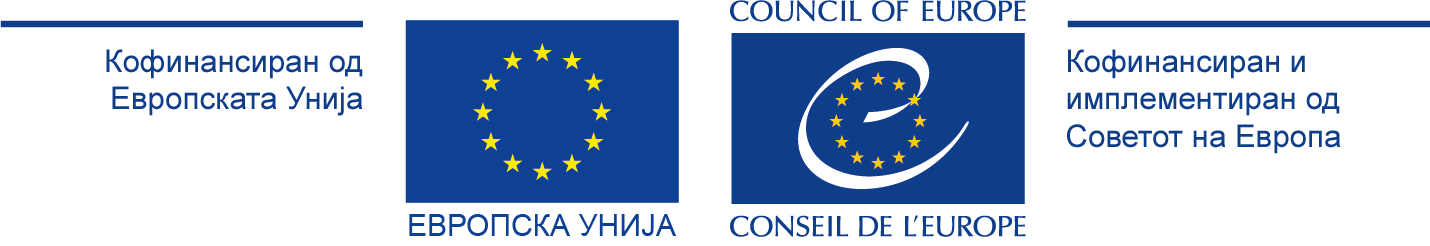 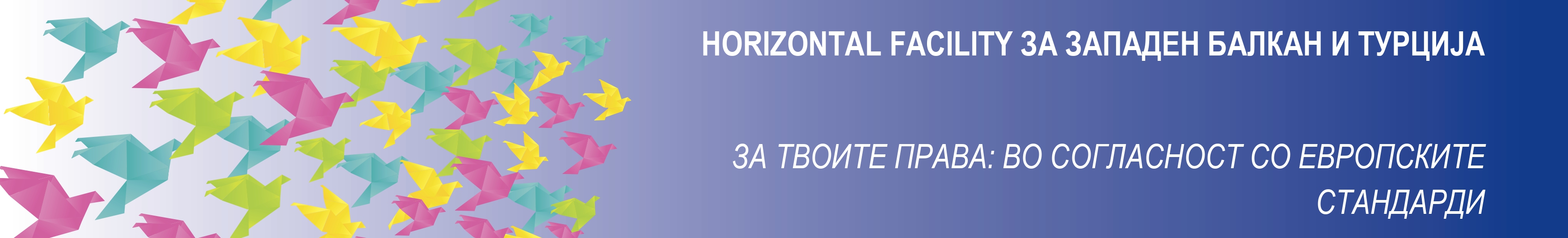 Основни начела
Недискриминација
Принцип на должно внимание
Забрана за виктимизација
Соодветен пристап кон ранливи категории на жени
Соодвето приспособување на мерките, активностите и услугите
Родово одговорни политики
Зајакнување на жените кои трпат насилство
Елиминирање на стереотипи за родови улоги
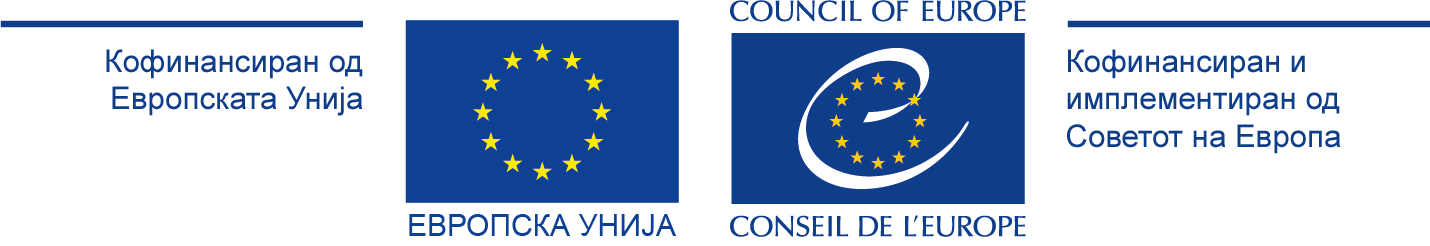 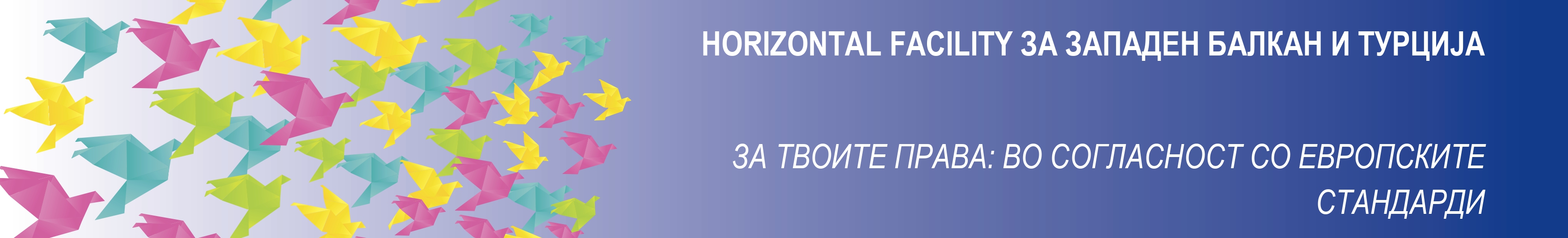 Недискриминација
Родово-базираното насилство врз жените е дискриминација врз жените што ги ограничува да ги уживаат правата и слободите на еднаква основа со мажите.
Мерките, активностите и услугите од овој закон се преземаат со цел спроведување на принципот на еднаквост, елиминирање на стереотипите за родовите улоги, превенција и заштита од сите форми на дискриминација врз жените жртви на родово-базирано насилство и жртвите на семејно насилство.
Мерките, активностите и услугите за превенција и заштита на жените  од родовобазирано насилство и жртвите на семејното насилство се спроведуваат без дискриминација врз основа на раса, боја на кожа, потекло национална или етничка припадност, пол, род, сексуална ориентација, родов идентитет, припадност на маргинализирана група, јазик, државјанство, социјално потекло, образование, религија или верско уверување, политичко уверување, друго уверување, попреченост, возраст, семејна или брачна состојба, имотен статус, здравствена состојба, лично својство и општествен статус или која било друга основа.
Mерките, активности и услугите од овој закон, кои се преземаат за спречување и заштита на жените од родово-базирано насилство и семејно насилство не се сметаат за дискриминација.
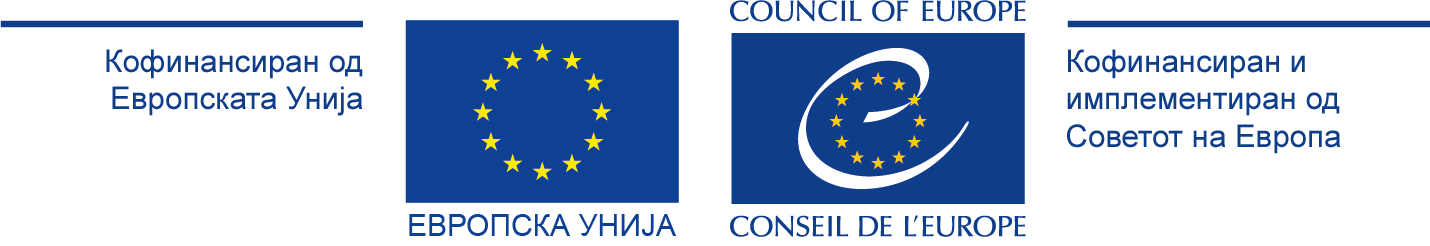 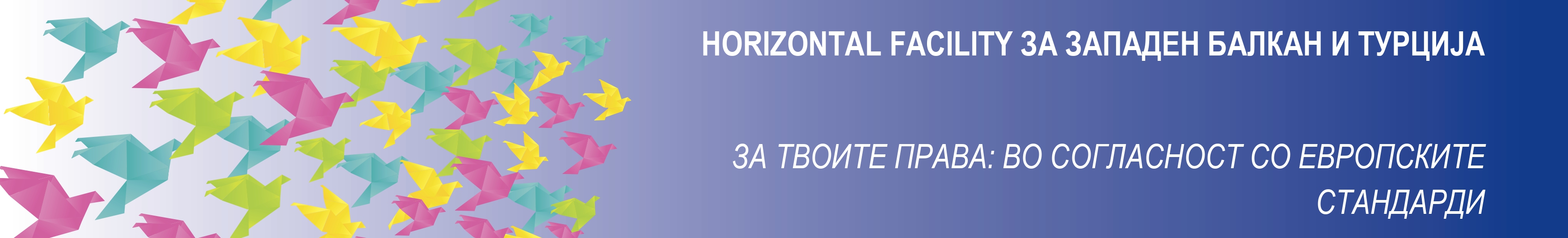 Принцип на должно внимание	
Органите на државната власт, правните лица кои вршат јавни овластувања утврдени со закон, функционерите, службениците и другите овластени лица кои извршуваат работи во име на државата имаат обврска да се воздржат од учество во дејствие на насилство и да ги преземат сите мерки и активности за да спречат какво било дејствие на родовобазирано насилство врз жените и семејното насилство.
Обврска да ги преземат сите соодветни законодавни, управни, судски и други мерки за да превенираат, да заштитат, да истражат, казнат и да обезбедат правичен надоместок на жртвите или враќање во првобитна положба за дејствијата на насилство што се извршени од физички или правни лица.
Службените лица во институциите кои вршат дејност од областа на социјалната заштита, внатрешните работи, здравството, детската заштита и образованието, како и надлежните судови и обвинителства во постапките за родово- базирано насилство врз жените и семејното насилство се должни да постапуваат итно, со должно внимание на интересите и потребите на жртвата.
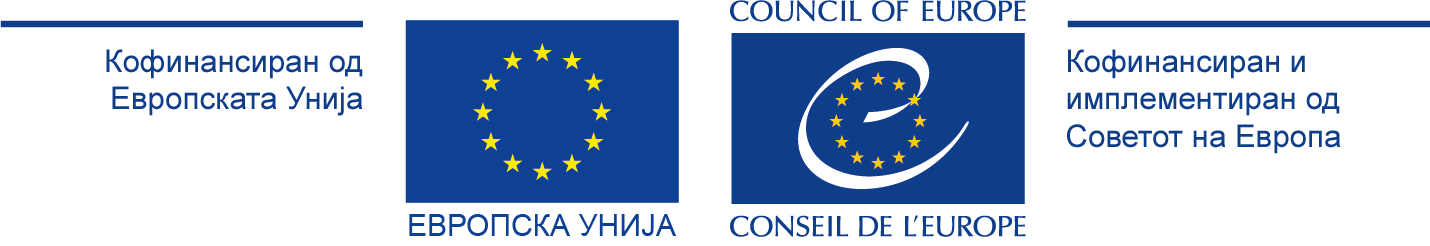 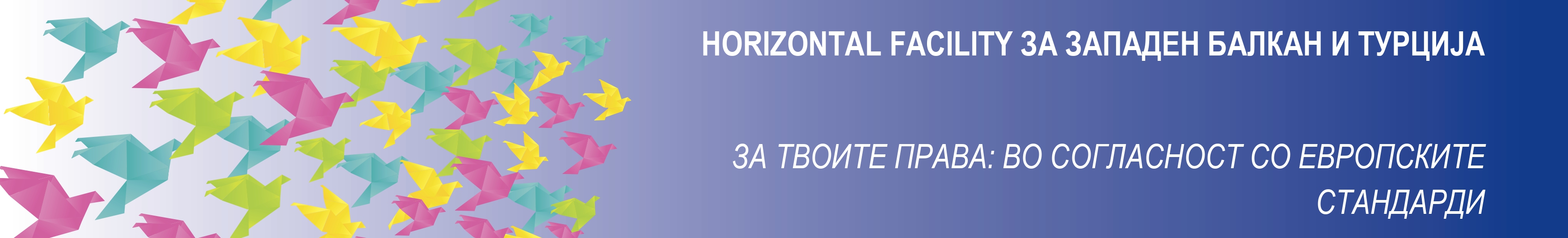 Принцип на должно внимание
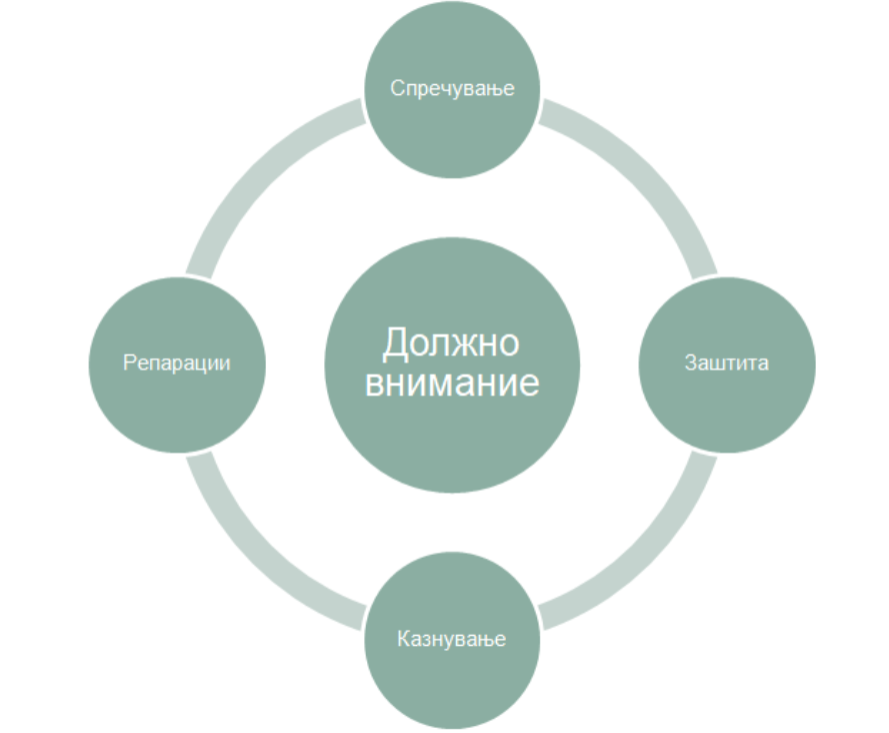 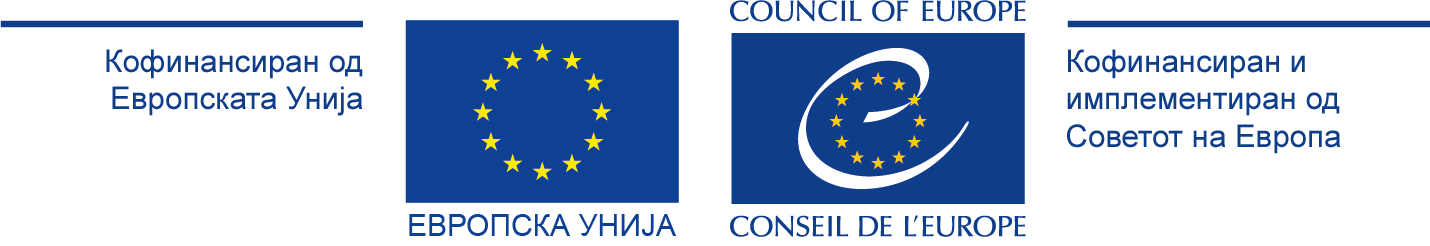 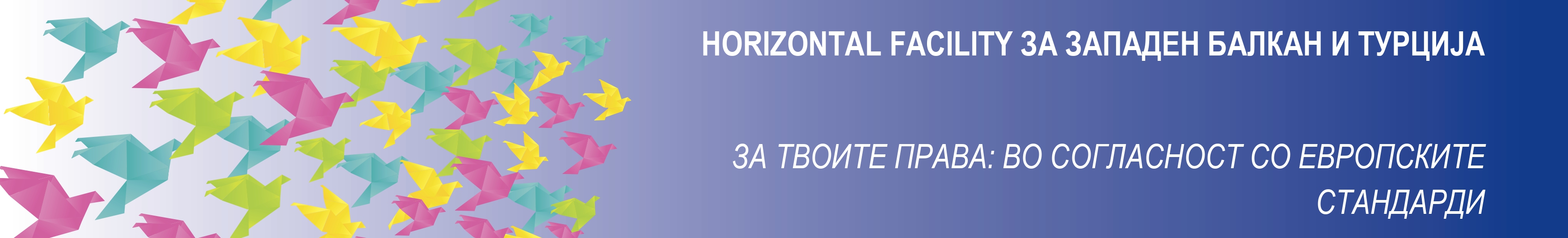 Забрана за виктимизација

Се забранува секое дејствие кое се презема со цел намерно или ненамерно да се казни или стави во понеповолна положба лице кое преземало дејствија за заштита од родовобазирано насилство и семејно насилство, односно доколку лицето пријавило насилство, почнало постапка за заштита од родово-базирано насилство и семејно насилство, сведочело во текот на постапката или на друг начин учествувало во постапка за заштита од родово-базирано насилство и семејно насилство.
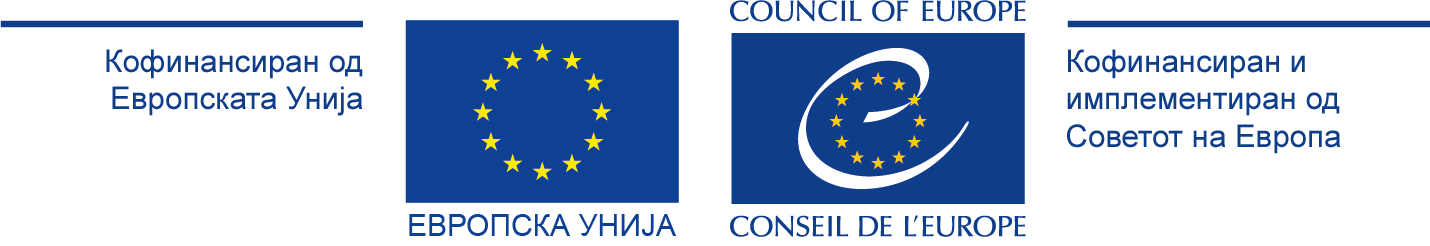 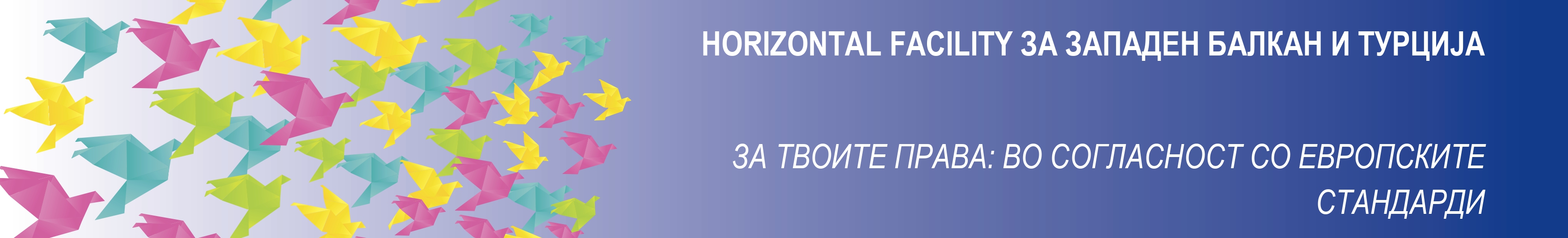 Забрана за виктимизација
Обврска на надлежните органи и институции да постапуваат со жртвите на начин на кој ќе ги заштитат дополнително од виктимизација или ревиктимизација, преку преземање на следниве мерки, согласно со своите надлежности:

1)         заштита на идентитетот и личните податоци на жртвата;
2)         земање на исказ на местото на пријавување;
3)         земање на исказот на жртвата во полициска станица или јавно обвинителство со користење на видео и тонски запис кој се користи како доказ во постапката по претходно дадена согласност на жртвата;
4)         разговор во посебни простории прилагодени за разговор со жртви;
5)         ограничување на соочување со пријавениот;
6)         ограничување на давање на исказ на најмногу два пати во текот на постапката за заштита од насилство и
7)         други мерки со кои ќе се заштити интегритетот на жртвата.
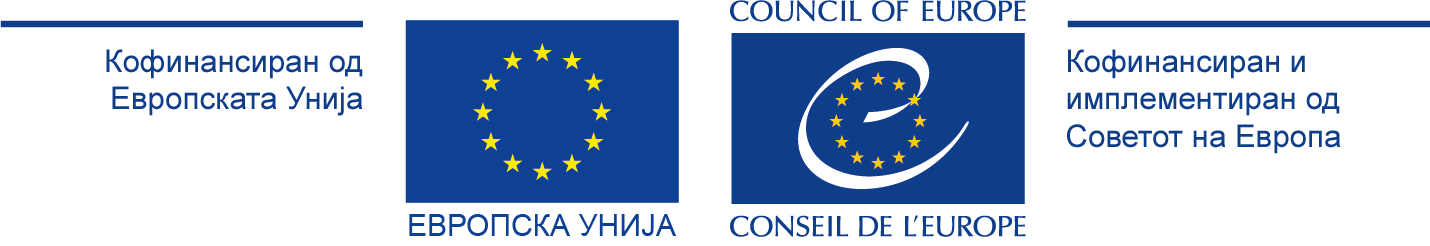 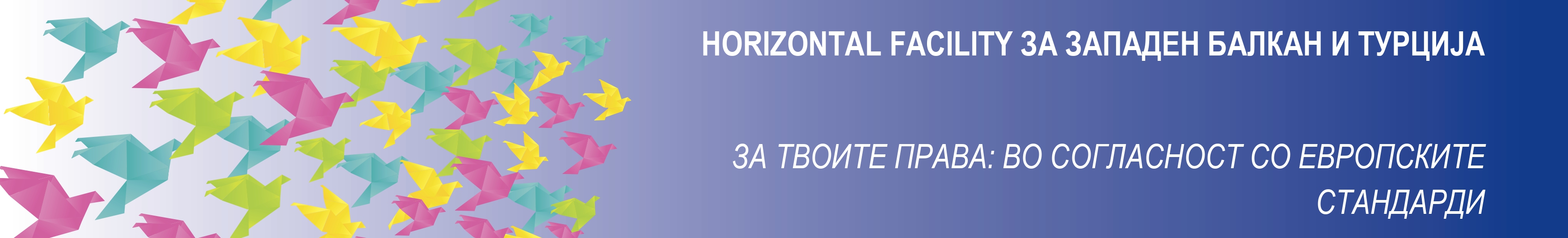 Соодветен пристап кон ранливи категории на жени

    При преземањето на мерки и активности мора да се води сметка за последиците што родово- базираното насилство ги има врз ранливите категории жени, посебно врз бремените жени, жени со деца и деца со попреченост, самохрани мајки, жени со попреченост, жени од рурални средини, жени кои употребуваат дроги, сексуални работнички, мигрантки, бегалки, барателки на азил, жени без државјанство, лезбијки, бисексуалки и трансродови луѓе, жени кои живеат со ХИВ, бездомнички, жени жртви на трговија со луѓе, повозрасни жени, материјално необезбедени жени и други.
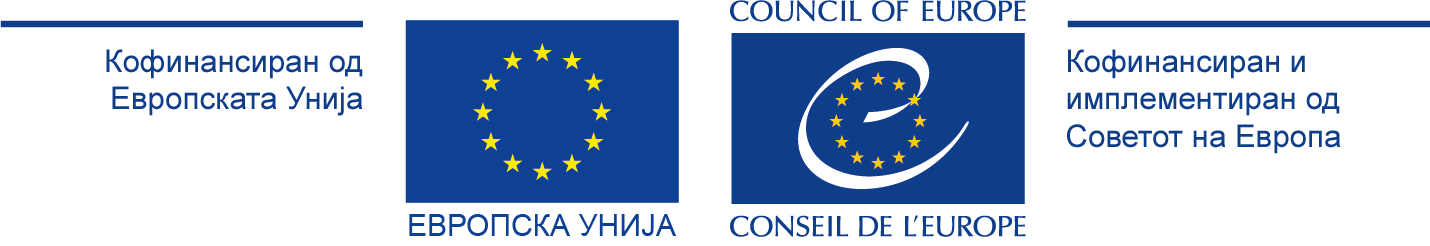 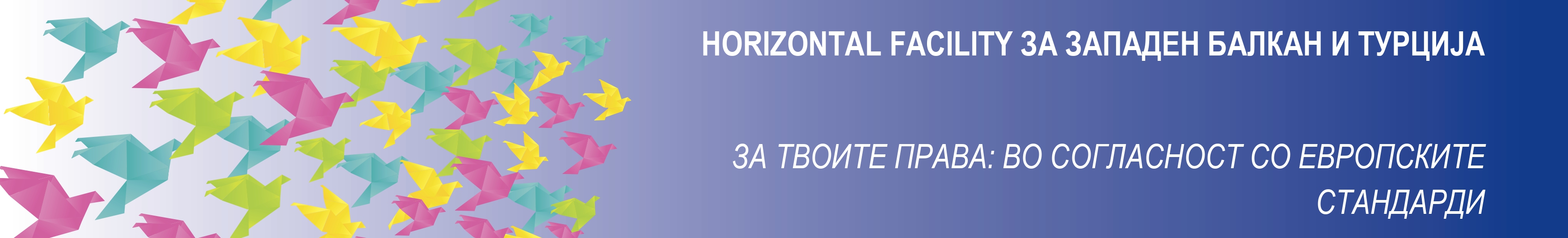 Соодветно приспособување на мерките, активностите и услугите 

Мерките, активностите и услугите за жртвите на родово-базираното насилство врз жените и семејното насилство, треба да се соодветно приспособени на специфичните потреби на жените со попреченост.
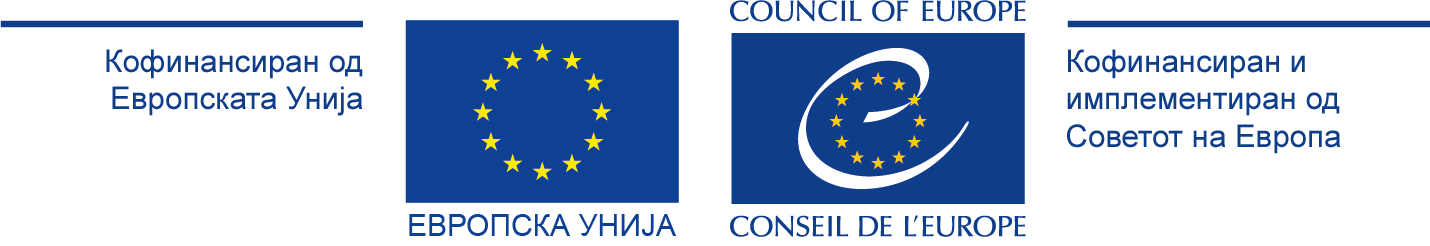 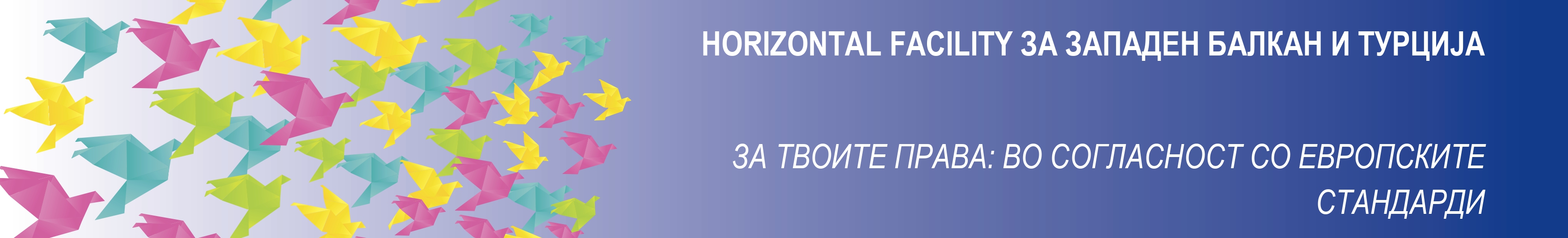 Родово одговорни политики

Мерките, активностите и услугите за превенција и заштита на жените од родовобазирано насилство и семејното насилство, треба да бидат родово одговорни и да ги препознаваат карактеристиките и разликите кои произлегуваат од родовите улоги на жените и мажите, за да може резултатите на мерките, активностите и услугите да придонесат за родова еднаквост.
Родово одговорните политики ја вклучуваат родовата перспектива како критериум кој е интегриран во сите фази од процесот на креирање на политиките, оценката на состојбите, имплементацијата и евалуацијата на политиките кои произлегуваат од овој закон.
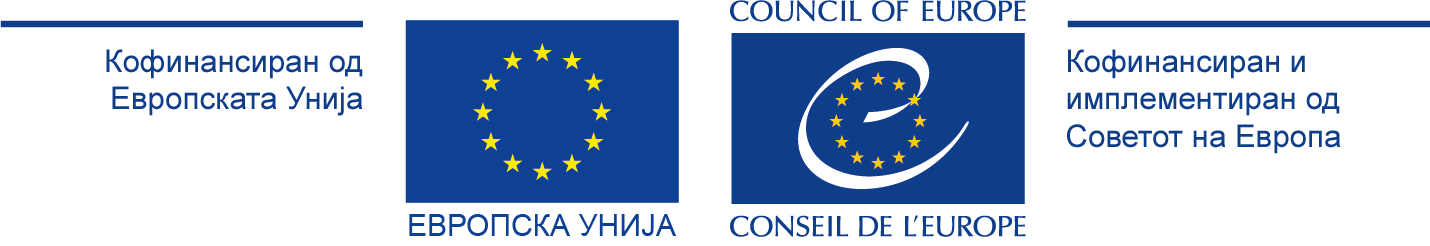 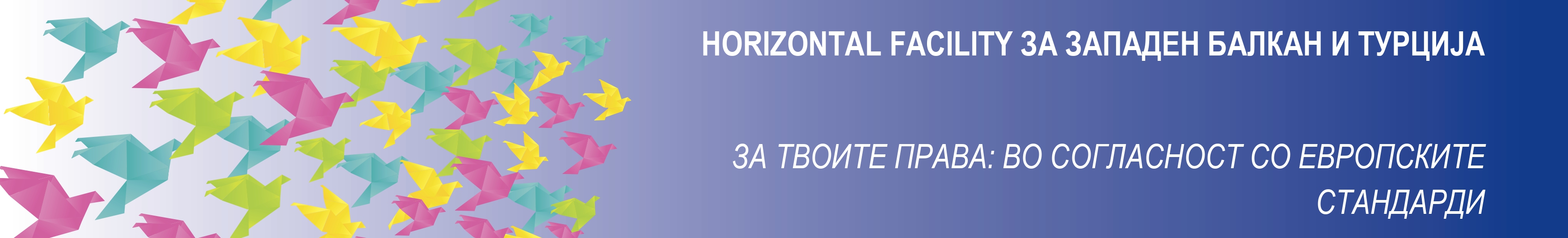 Зајакнување на жените кои трпат насилство

Мерките, активностите и услугите за превенција и заштита на жените од родовобазирано насилство и од семејно насилство, се обезбедуваат на начин кој овозможува зајакнување на потенцијалот и капацитетите на жртвата за независно организирање на живот и само-помош во иднина.
Жртвата има право да учествува во проценката на нејзината состојба и потреби, да биде информирана за мерките, активностите и услугите за заштита и да учествува во изборот на услугите и мерките за нејзина помош, поддршка и заштита.
Без согласност на жртвата, односно нејзиниот законски застапник не може да се преземат мерки, активности и услуги за заштита, освен кога постои непосредна опасност по нејзиниот живот и тело.
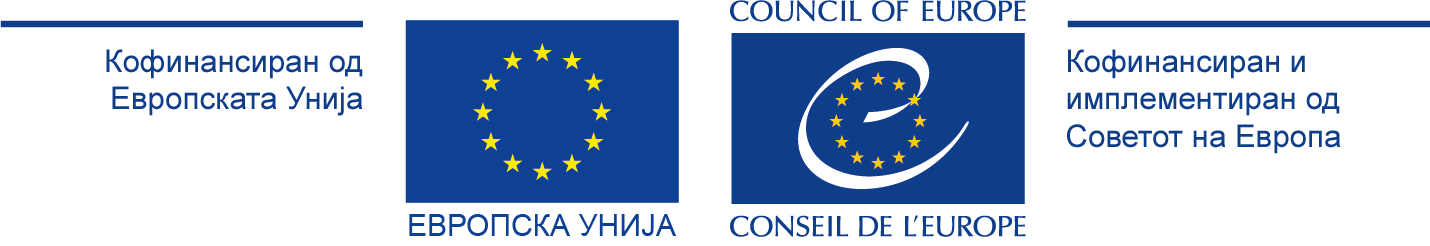 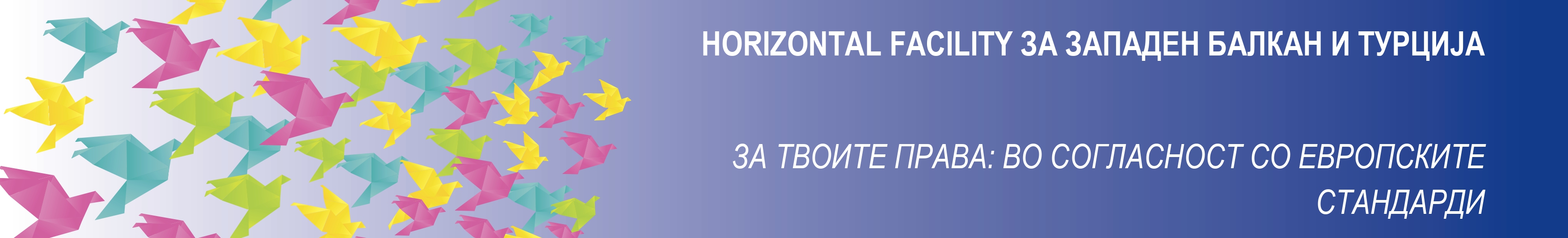 Надлежност за спроведување на законот


сите органи на државната управа, судовите, јавното обвинителство, единиците на локална самоуправа и правните лица кои вршат јавни овластувања утврдени со закон.
Овие тела се должни да соработуваат меѓусебно и да изготват протоколи за меѓусебна соработка.
Единиците на локалната самоуправа со институциите и здруженијата, изготвуваат протокол за меѓусебна соработка за преземање на мерки за превенција, спречување и заштита од родово-базирано насилство врз жени и семејно насилство во локалната заедница.
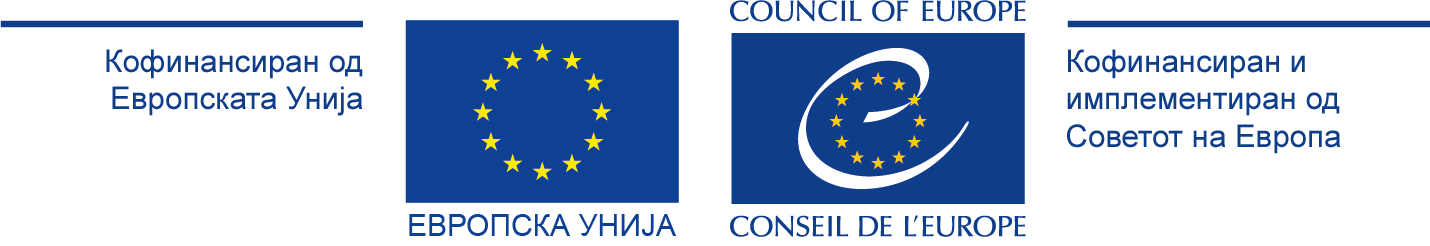 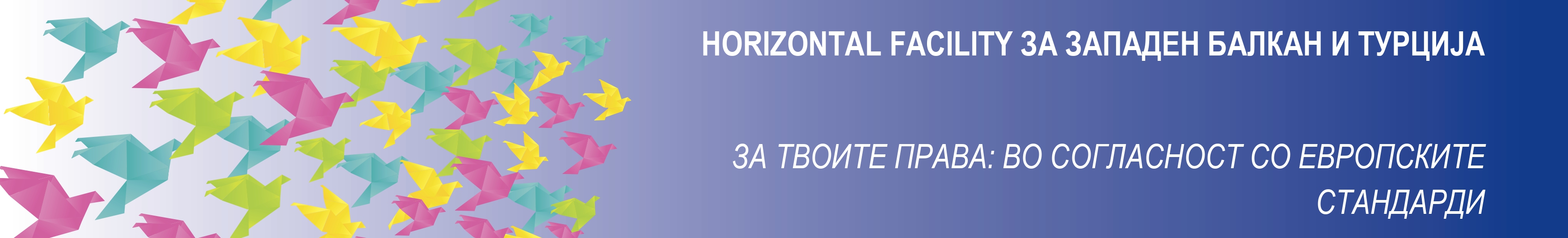 Превентивни мерки против родово-базирано и семејно насилство

Oрганите на државната управа, единиците на локалната самоуправа, јавниот и приватниот сектор, политички партии, медиумите, здруженијата и фондациите, неформални групи, социјални партнери, синдикати, верски организации и други организации се должни да преземаат превентивни мерки за подигање на свеста за сите форми на родово-базирано насилство, промовирање на родовата еднаквост и елиминирање на стереотипите за родовите улоги базирани на културата, обичаите, верата, традициите и другите практики кои се засноваат на идејата за  подреденост на жените и мажите.
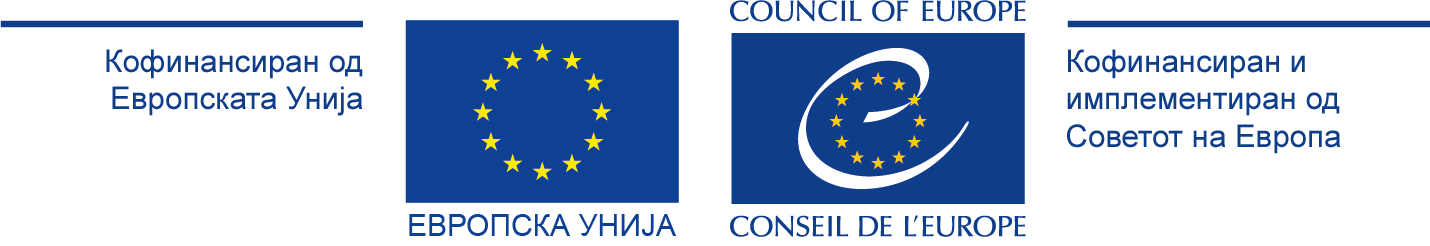 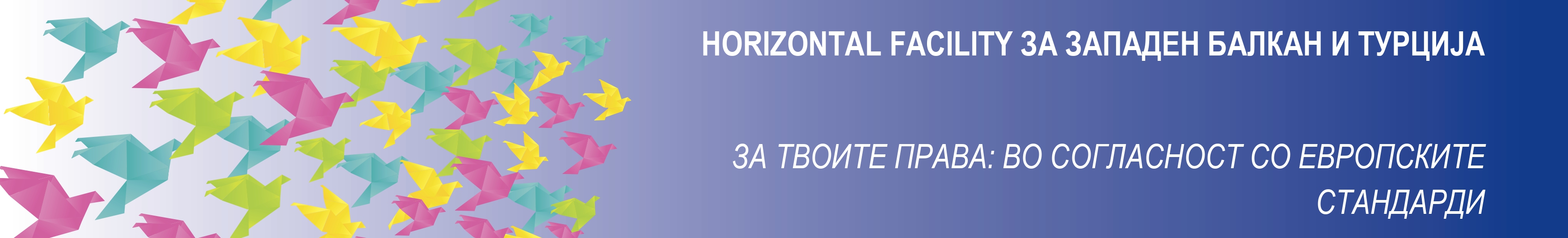 Превентивни мерки против родово-базирано и семејно насилство

Општи превентивни мерки за сите чинители:
 Програма за планирање и имплементирање на превентивни мерки и активности согласно со овој закон;
Кампањи за препознавање на последиците од родово-базирано насилство врз жените и семејното насилство;
Систем за редовно објавување на информации за мерки за безбедност, совети и други корисни информации за превенција од насилство и
Меѓусебна соработка во промоција и превенција од родово-базирано насилство врз жените и семејното насилство.
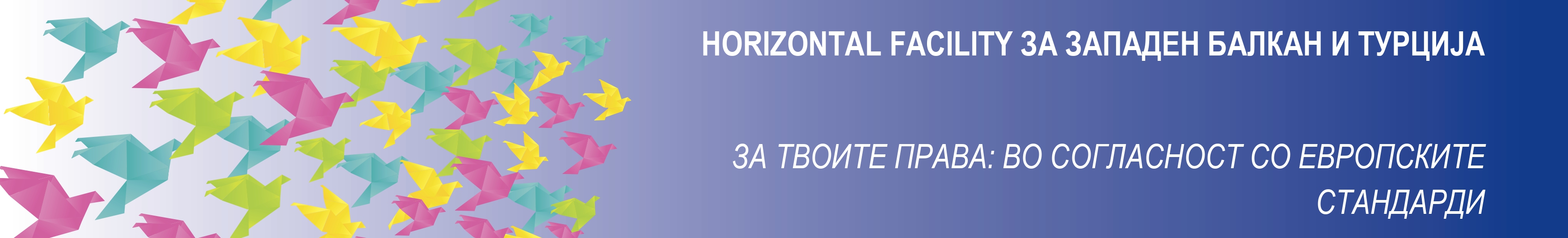 Превентивни мерки против родово-базирано и семејно насилство

Посебни превентивни мерки:
Министерство за образование – воведува програми за ненасилно разрешување конфликти, почитување на различности, промовирање на родова еднаквост... во основно, средно и образование за возрасни, како и програми за воспитно-образовни кадри;
МТСП – програми за установи од предучилишна возраст; мерки за вклучување на жртви во активните мерки за вработување и нивно вработување;
Медиуми – да водат сметка за подигање на јавна свест и да преземаат мерки за лично јакнење капацитети;
Верски заедници – да се воздржат од дејствија с кои се оправдува родово-базираното насилство врз жените и семејното насилство како резултат на религија, култура, традиција или обичај.
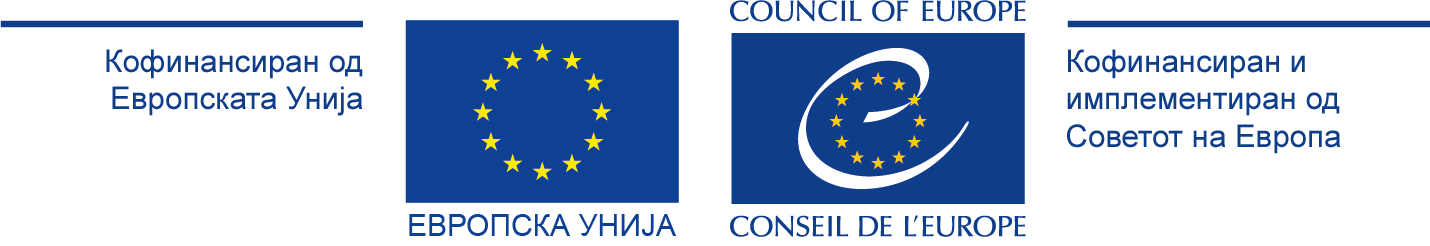 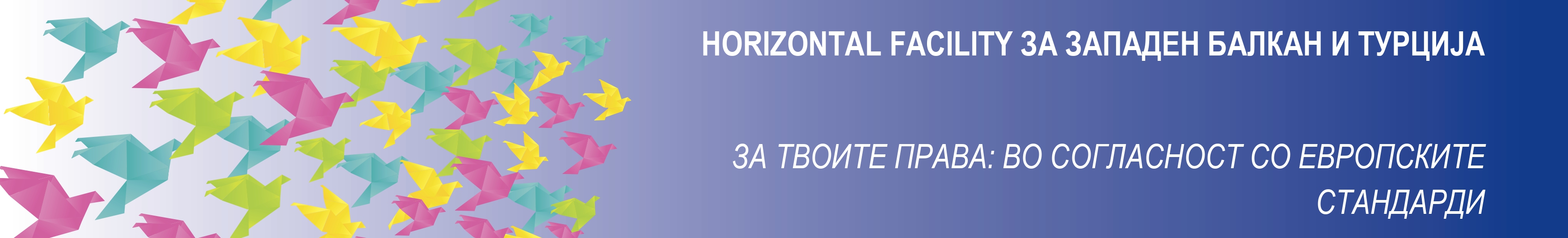 Постапување по пријава/сознание
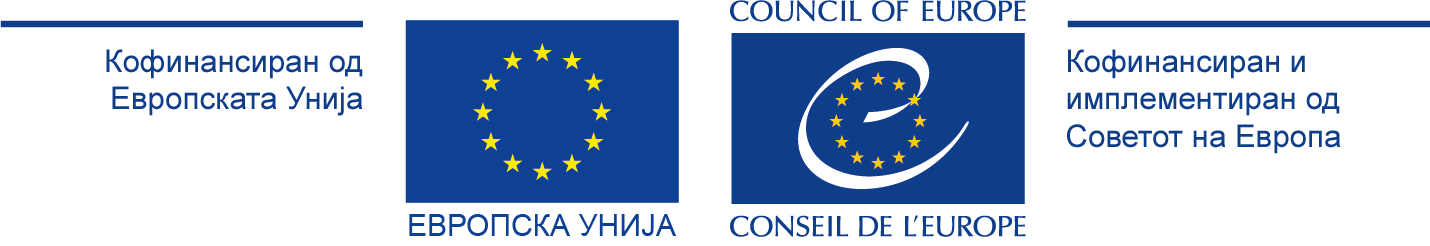 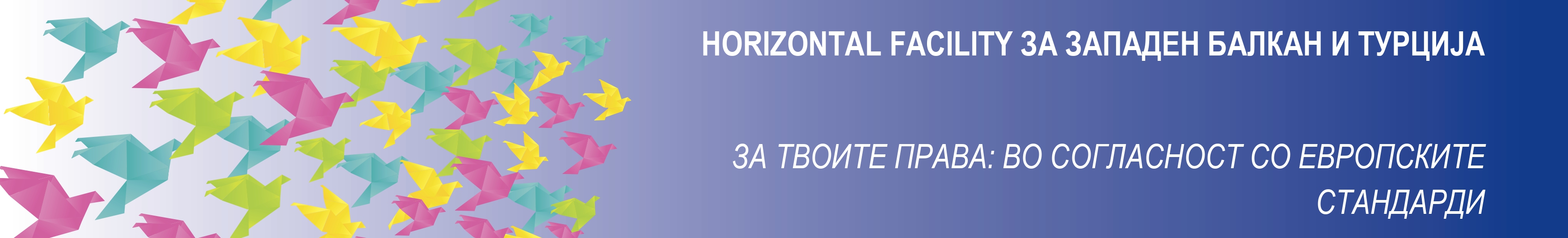 Постапка на пријавување

Секое лице може да пријави до: полициска станица, ЦСР, ЈО, здружение или СОС линија
Службени лица од институција која врши дејност од социјална и детска заштита, вработување, внатрешни работи, здравство и образование – пријавуваат во полиција или ЦСР.
Одговорно и раководно лице во прано лице пријавува во полиција или ЦСР.
Надлежните институции се должни да постапат и по анонимна пријава.
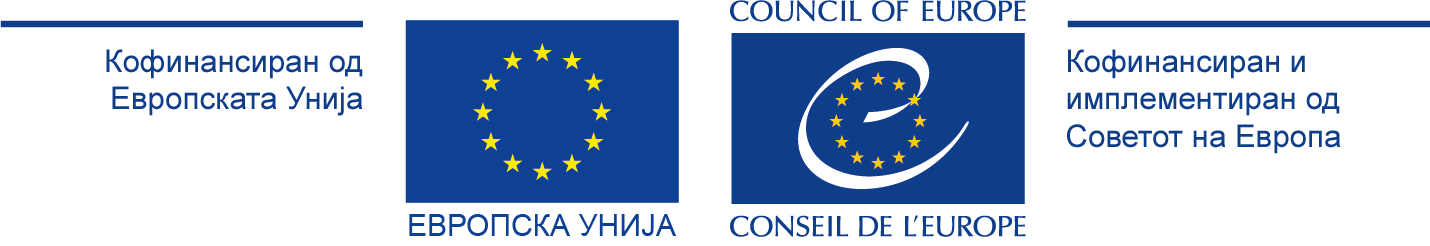 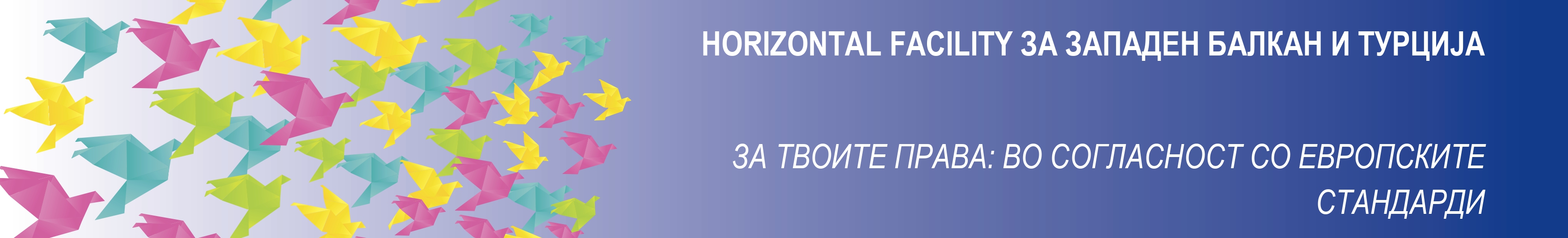 Клучен документ: Процена на ризик од сериозна опасност по животот и физичкиот и психичкиот интегритет на жртвата и членови на нејзиното семејство

Должност и на МВР и на ЦСР, во рамки на нивниот делокрг на работа. 

Целта на овој документ е да се процени можноста за повторвање на делото, да се предвидат соодветните мерки кои ќе се преземат за заштита на жртвите и лицата во опасност
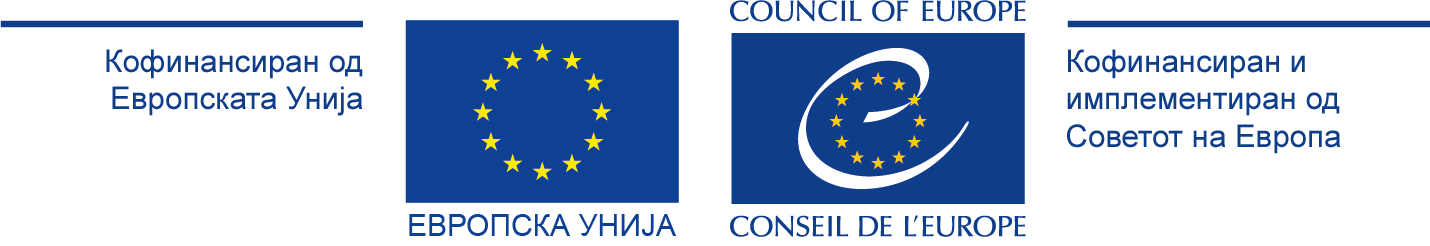 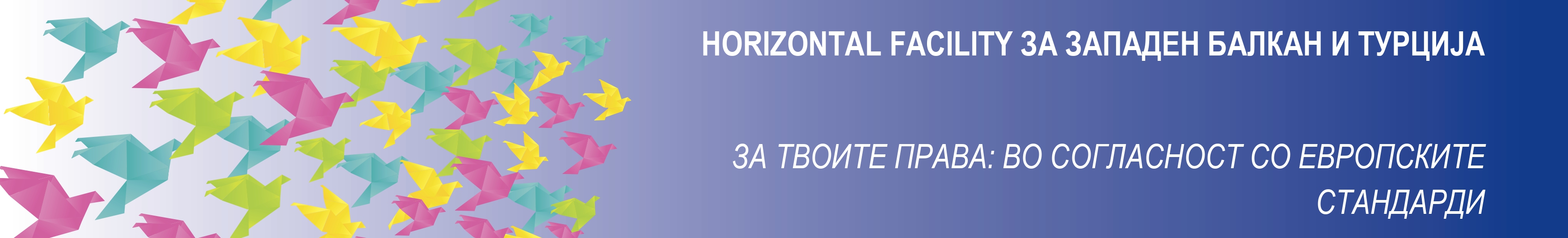 Итни и привремени мерки
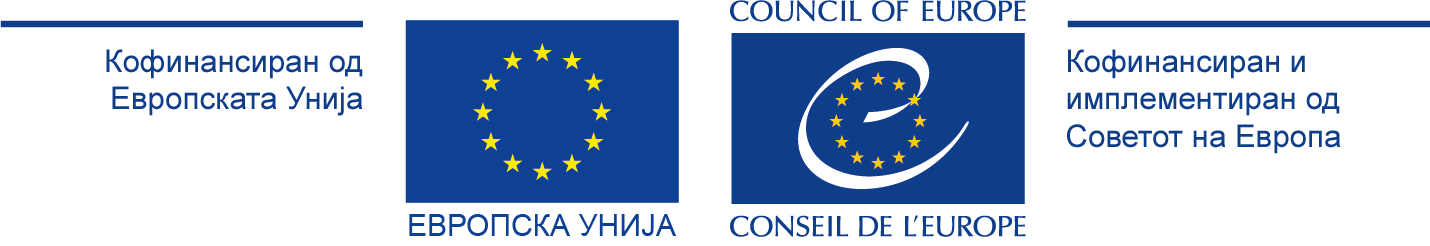 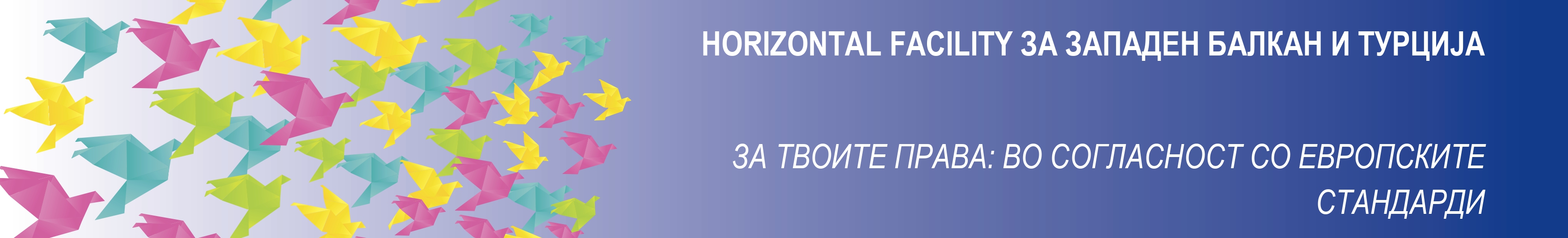 Итна мерка: Се носи заради отстранување на непосредна и сериозна опасност по животот и физичкиот и психичкиот интегритет на жртвата и членови на нејзиното семејство. 

Итна мерка е: 	Отстранување на сторителот од домот и забрана            			за приближување до домот
Ја предлага МВР. Нема потреба од согласност од жртвата.
Трае од 10-30 дена
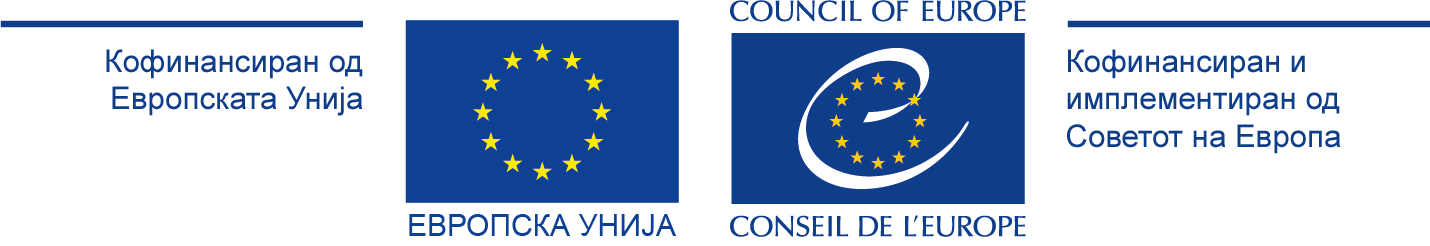 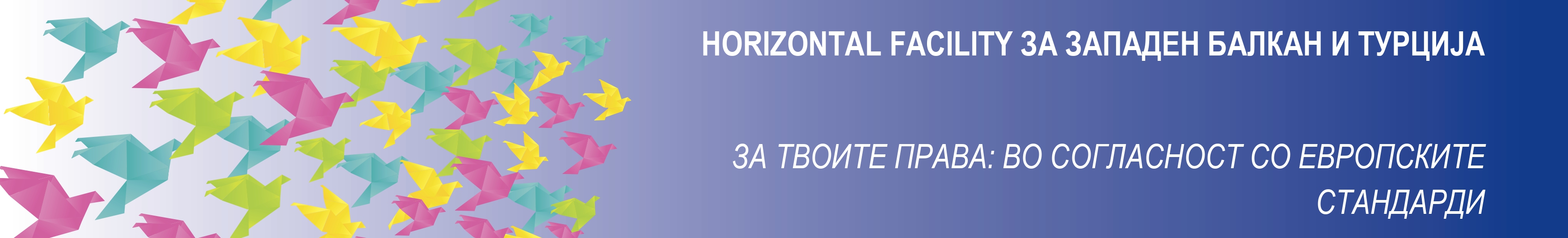 Привремени мерки: Заради запирање на насилството, отстранување на последиците од извршеното насилство и преземање на ефикасни мерки кон сторителот на насилство, заради елиминирање на причините за повторно вршење на насилството, на сторителот на  родово-базирано насилство врз жени и жртвите на семејно насилство.
Ги изрекува судот, по предлог на ЦСР или жртва.

Траат од 3 месеци до година, со можност за поднесување нов предлог
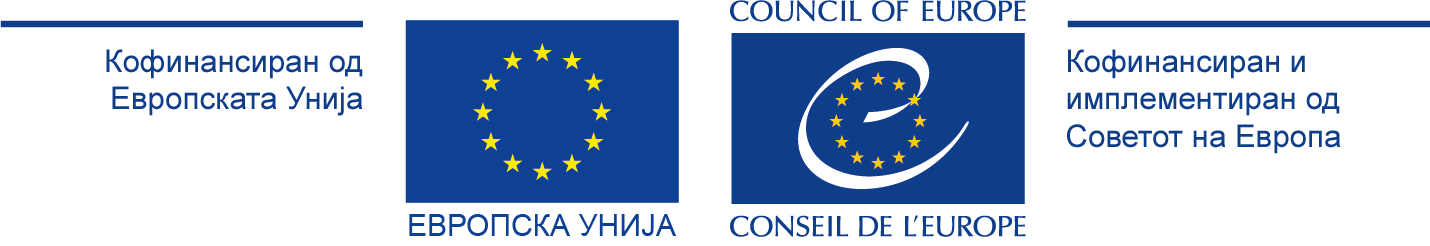 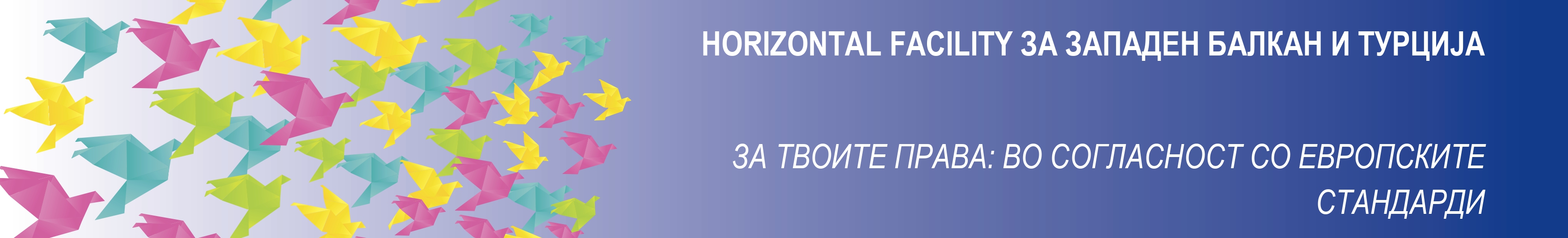 Поднесување на предлог за итни и привремени мерки
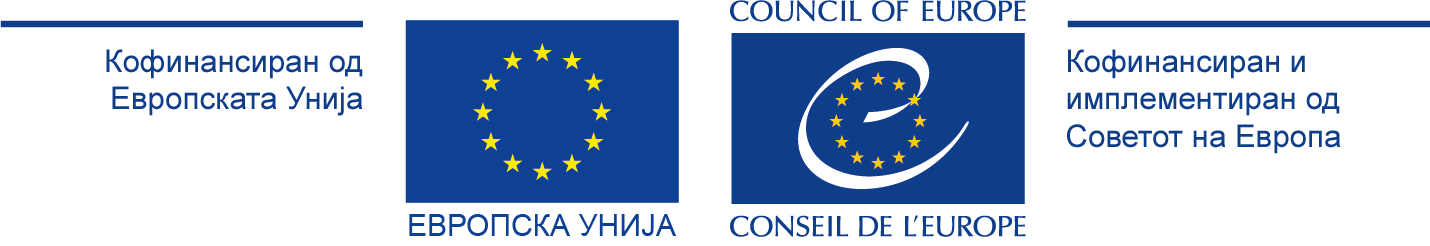 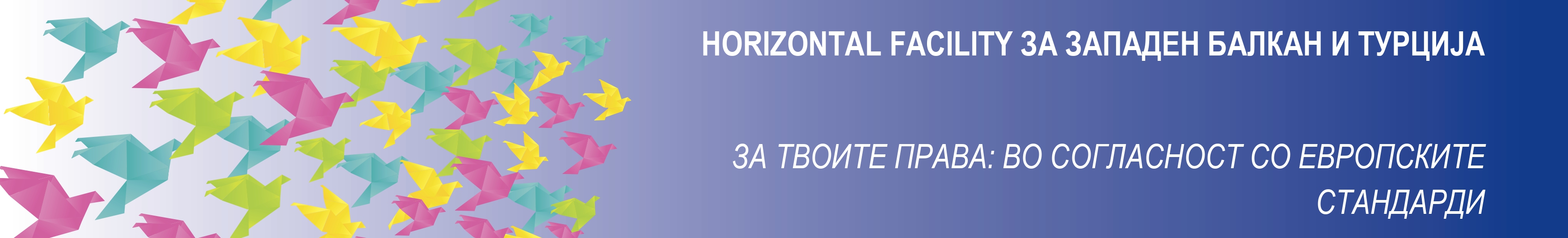 ЦСР доставува наод и мислење од стручен тим во кој дава и предлог за изрекување на привремена мерка, во зависност од утврдените потреби за заштита на жртвата
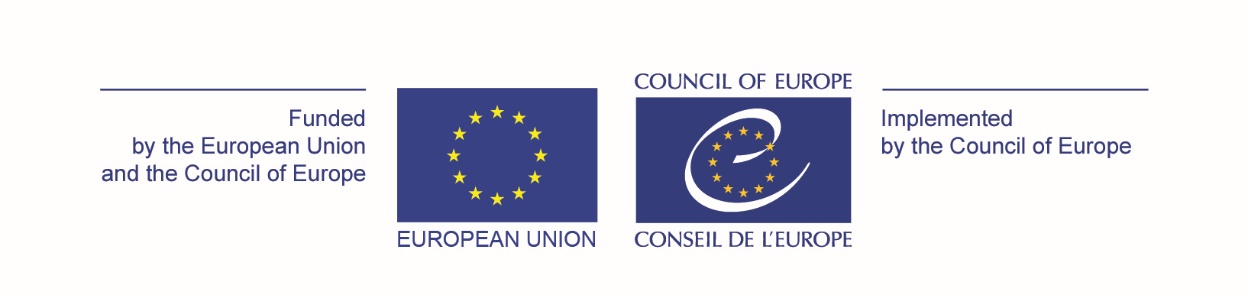 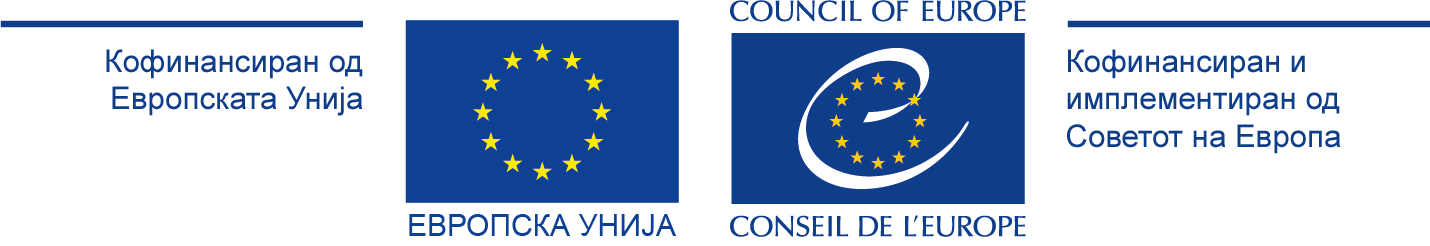 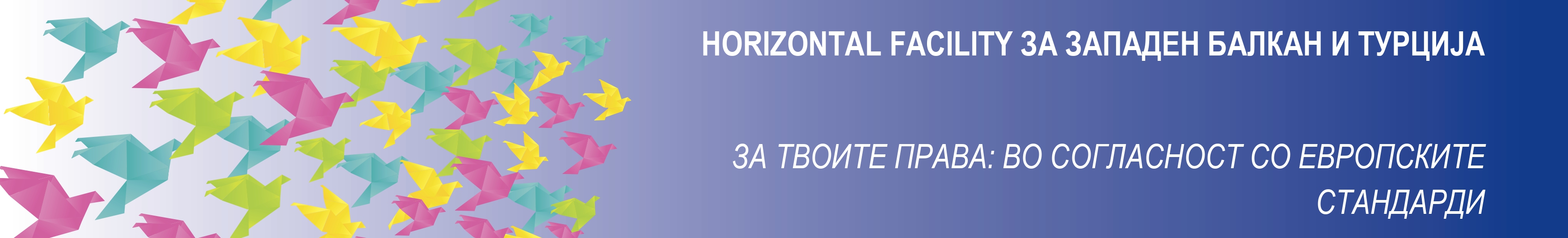 Изрекување на привремени мерки (суд)
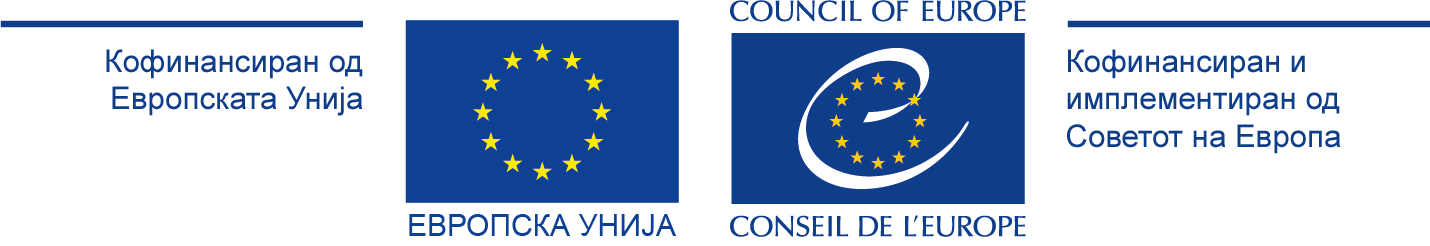 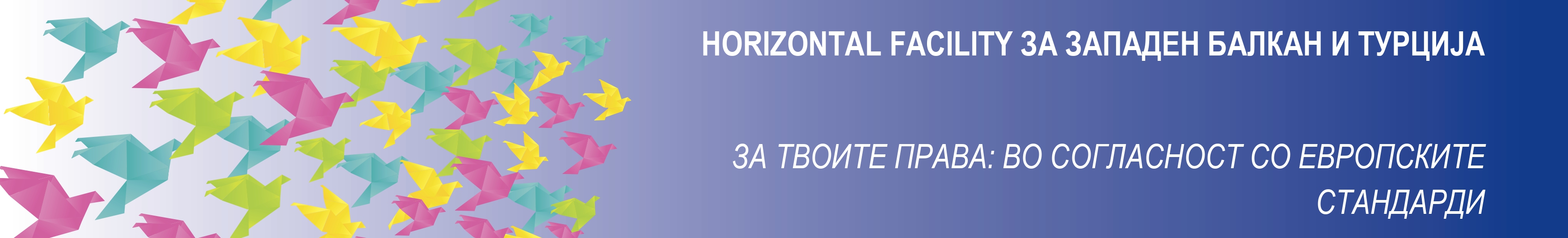 Генерални правила:

- Постапките се водат согласно ЗПП
Ги води судија поединец
Јавност исклучена од рочиште
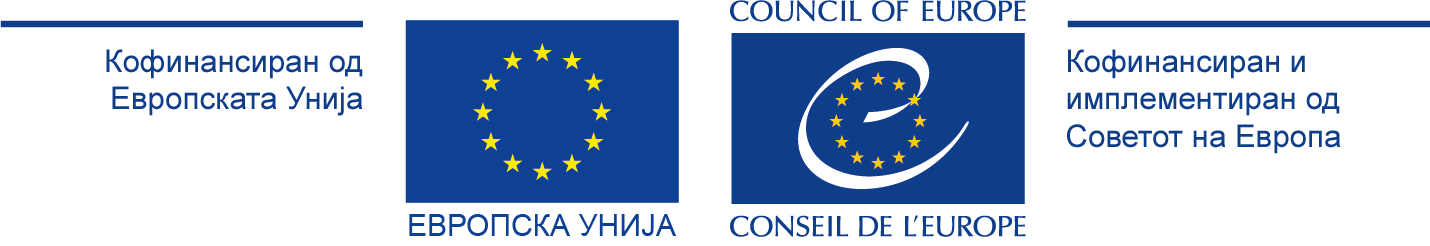 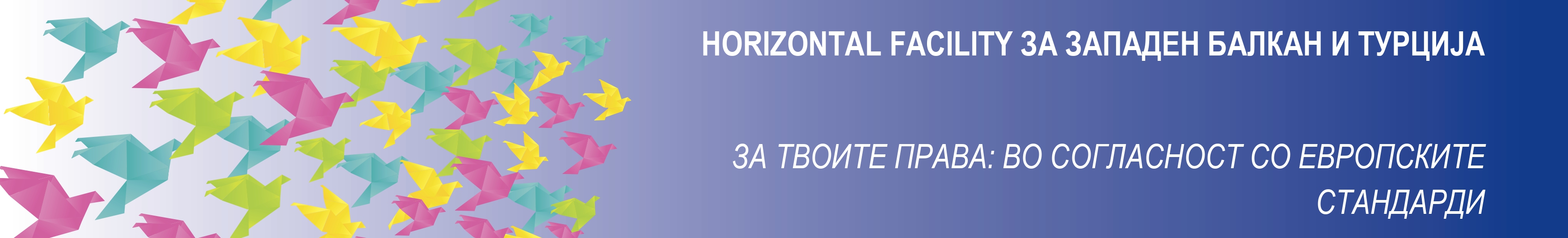 Постапување на судот по итна мерка

Одлучува во рок од 24 часа од приемот на предлогот од МВР
Се одлучува без одржување рочиште
Истиот рок важи и ако во Наодот на стручниот наод и мислење на ЦСР е наведено основано сомнение за сериозна опасност по животот и здравјето на жртвата
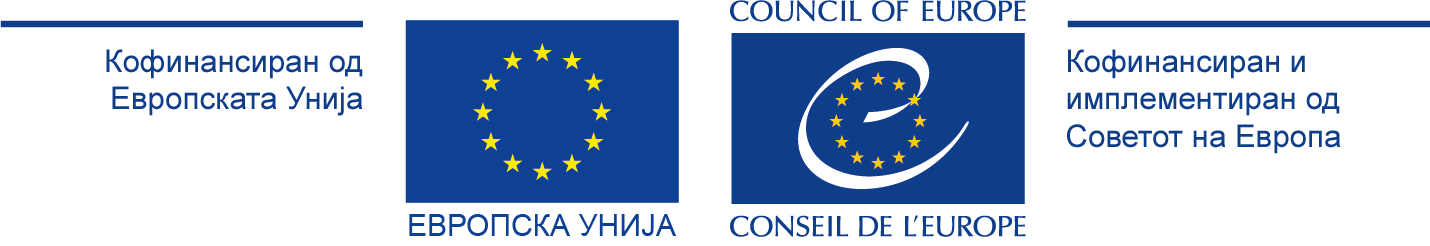 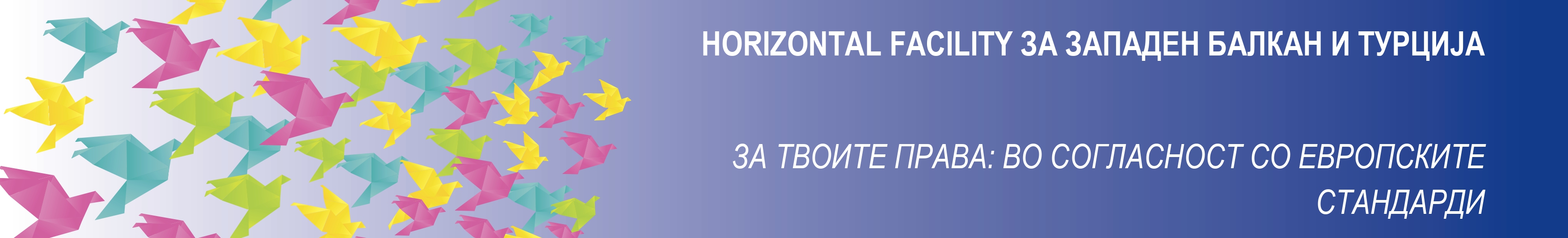 Постапување на судот по привремена мерка

Постапува по предлогот на жртвата/ЦСР во рок од 7 дена
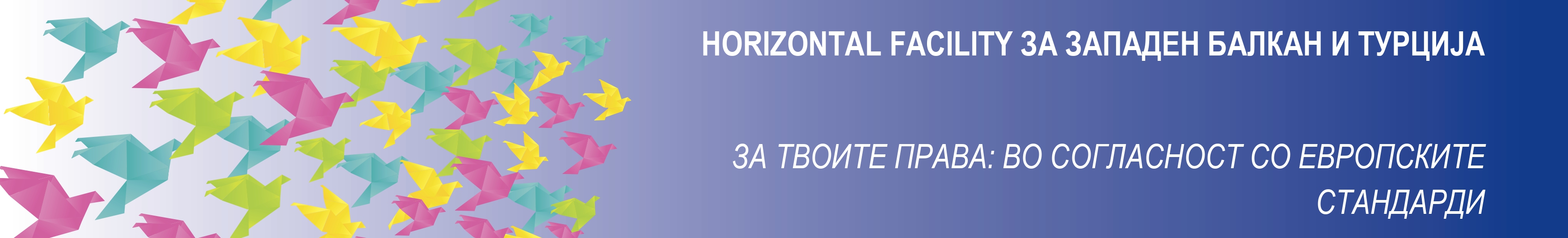 Тек на судскиот процес

Рочиштето за привремена мерка се одржува во присуство на жртвата, сторителот и претставник од ЦСР (ако го поднел предлогот)
Поканата се доставува во рок од 2 дена од прием на Предлог
Судот може да оцени потреба од повикување други лица
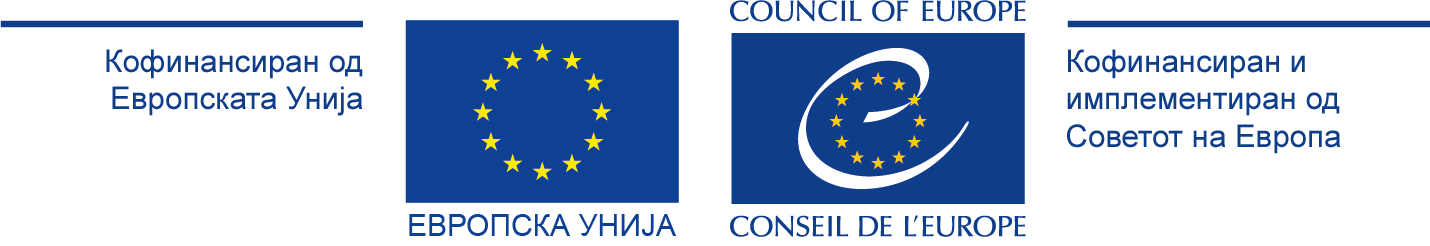 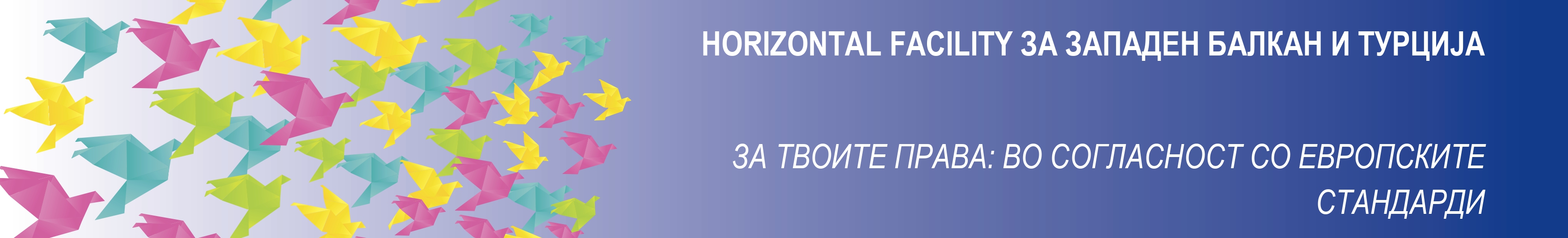 Надзор
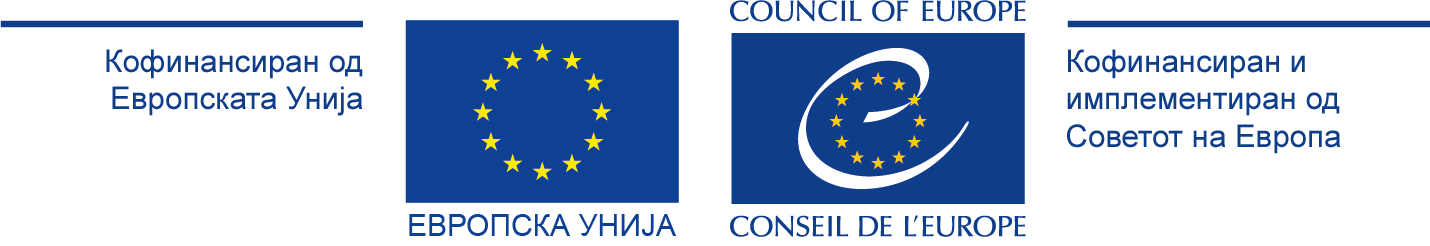 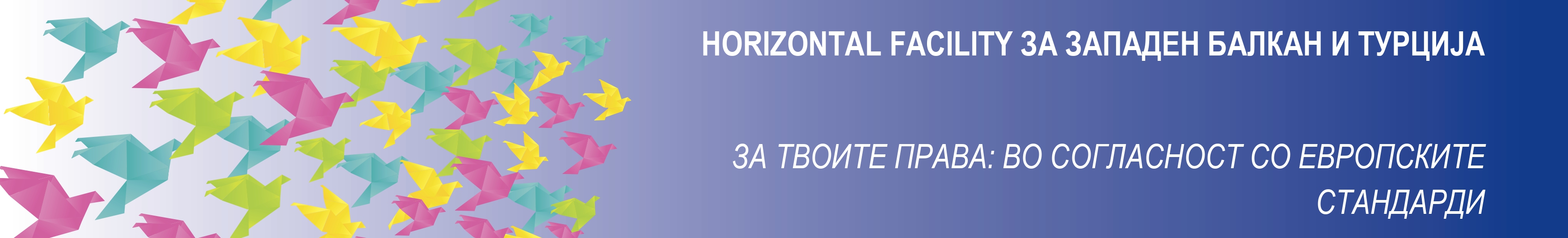 ЦСР е задолжено да го следи извршувањето на изречената мерка.
 - може да соработува со граѓани, правни лица, институции и здруженија
 - има обврска да го известува судот за текот и ефектите од извршувањето на мерката
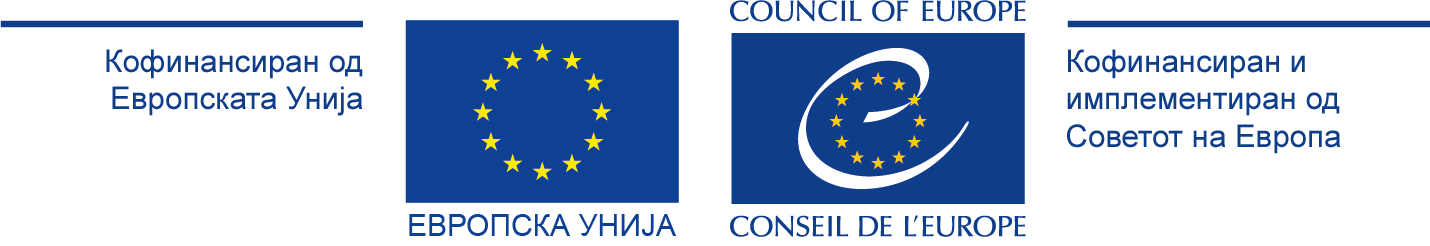 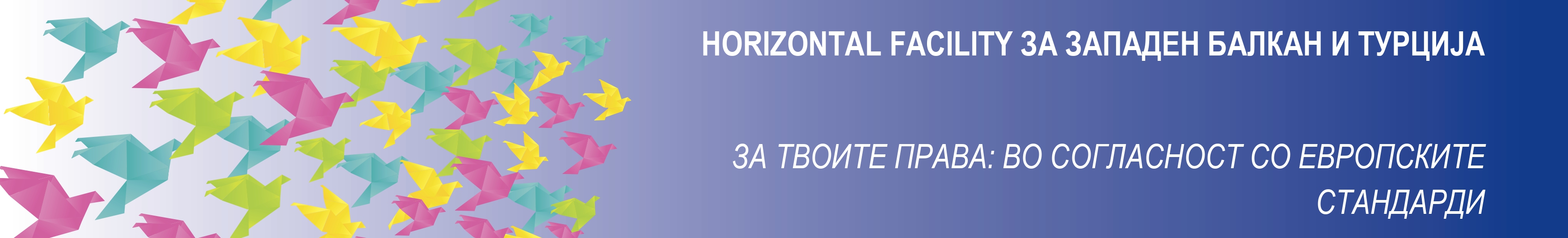 Ако не се почитува привремена мерка изречена по барање на жртвата
Жртвата го известува ЦСР
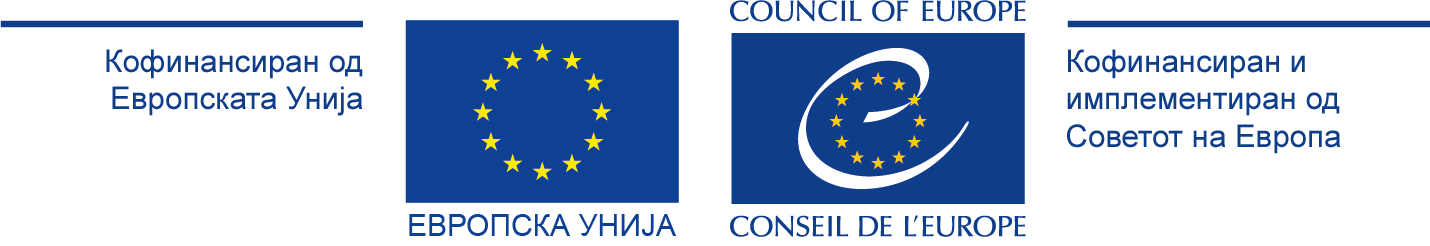 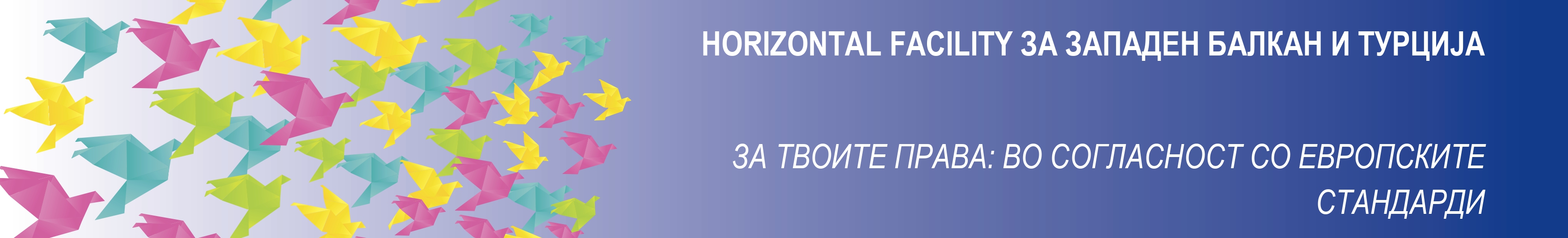 И ЦСР и МВР го известуваат судот за секое непочотување или прекршување на изречена мерка
МВР ќе достави и предлог до ЈО за определување мерки на претпазливост, согласно ЗКП
ЦСР ќе поднесе кривична пријава заради непочитување на судска одлука
ЈО ќе го извести ЦСР во писмена форма за иницираната кривична постапка
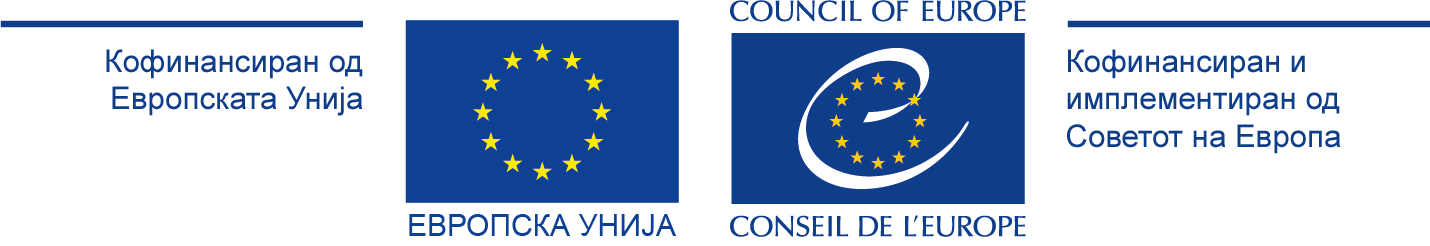 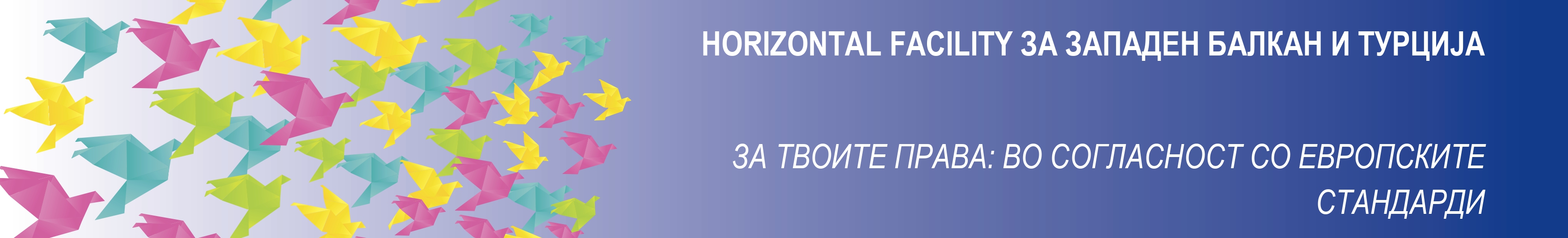 Прием и третман на странки
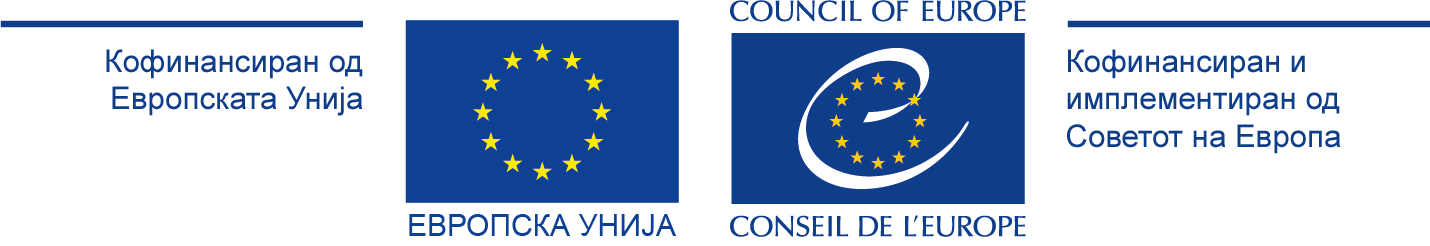 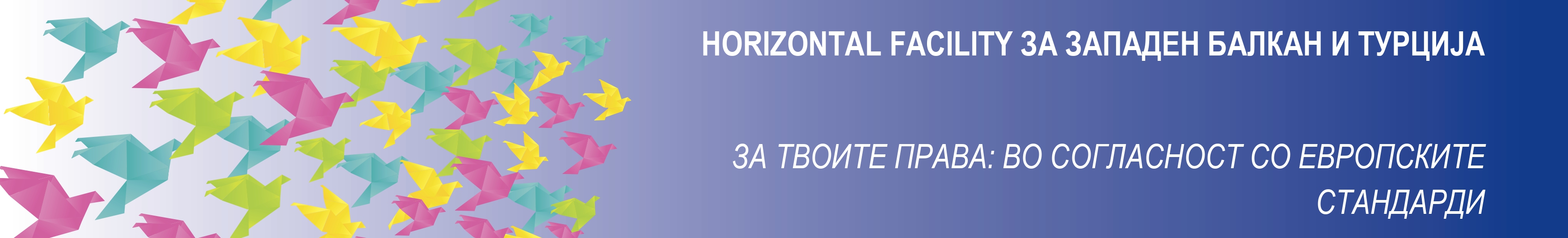 Прием на странка:
Дали се чувствува безбедно?
Дали се чувствува заштитено во просторијата?
Дали има потреба од поддршка (придружба, и сл)
Вода/кафе/занимација за деца
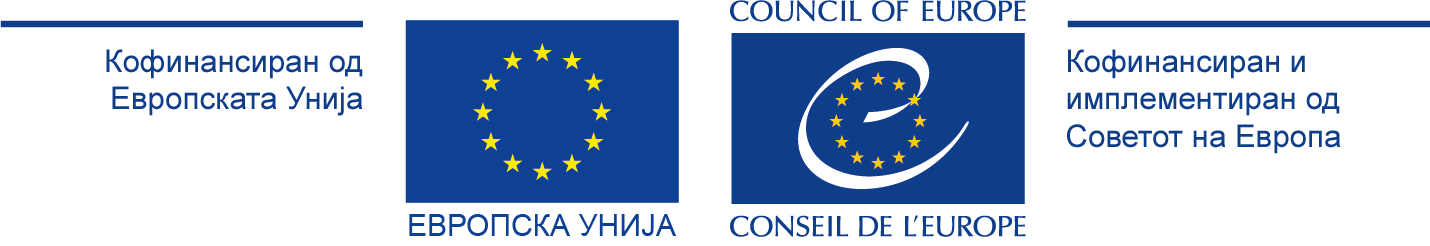 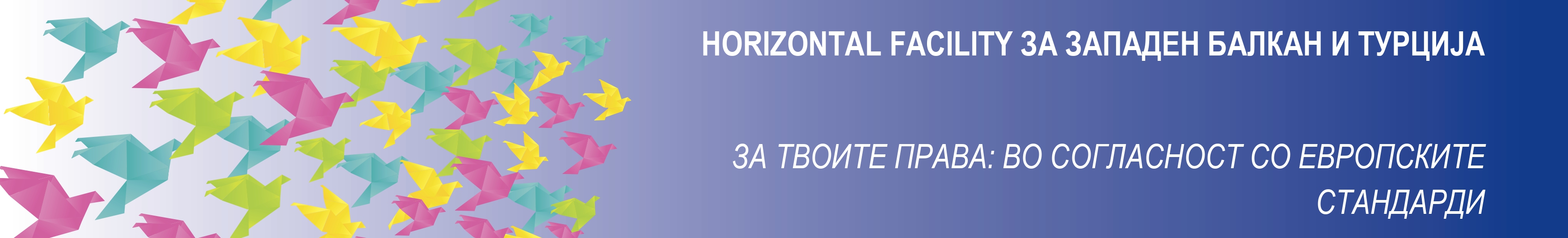 Интервју на странка:
Секогаш обезбедуваме согласност за и втор човек (колега) да присуствува на состанокот
 Бараме дозвола за фаќање белешки, објаснуваме за што ќе се искористат
 Тонот е смирен, по потреба прашањата се повторуваат и по неколку пати.
 Целта е жртвата да не се поколеба и да не ѝ се врати стравот, срамот, грижата на совест.
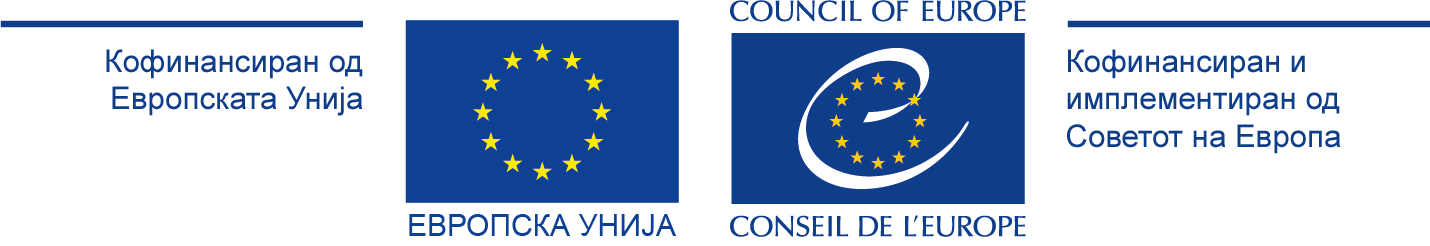 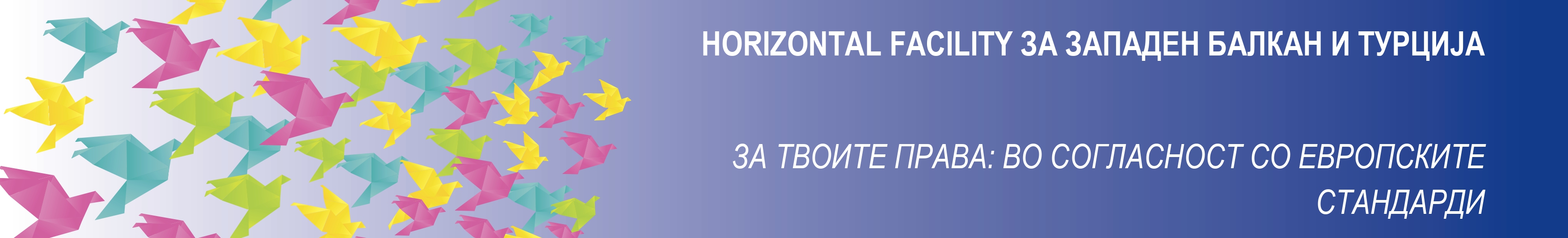 Што можеме да добиеме од интервјуто?

Што се случило
Што се случувало претходно
Дали жртвата има средства за егзистенција
Каква помош би прифатила
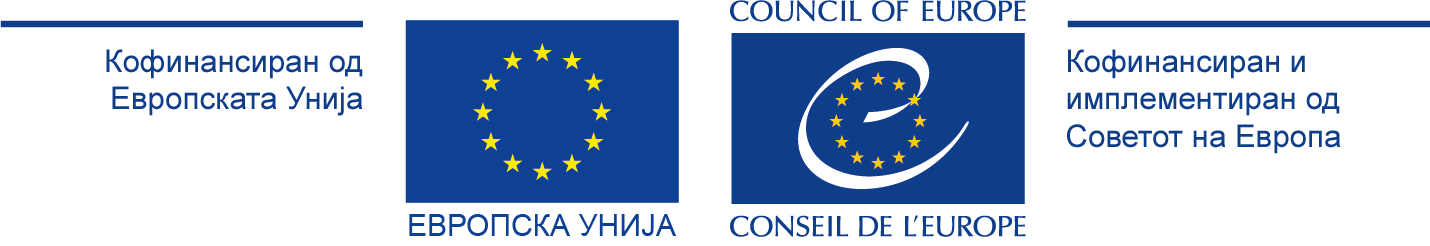 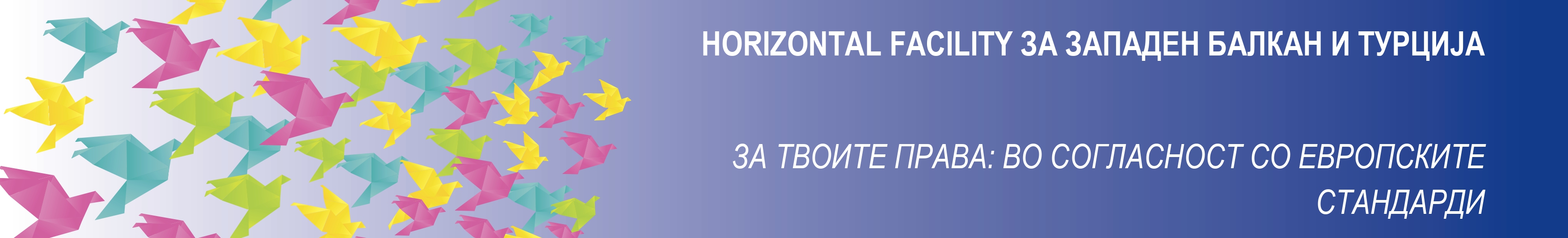 Внимание при избор на прашања
... И други, кои ќе ѝ дадат на жртвата чувство дека има поддршка.
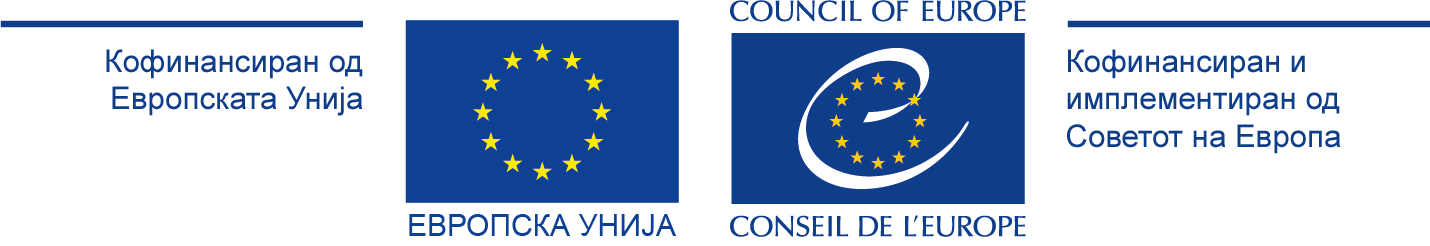 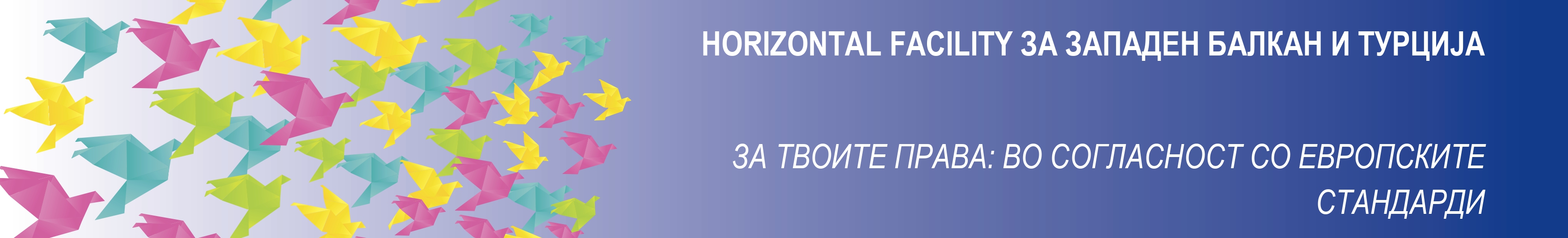 Комуникација и поврзување со други сервиси
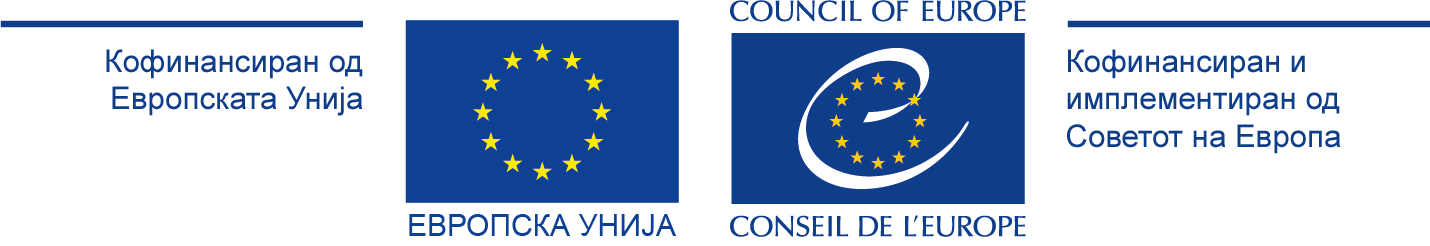 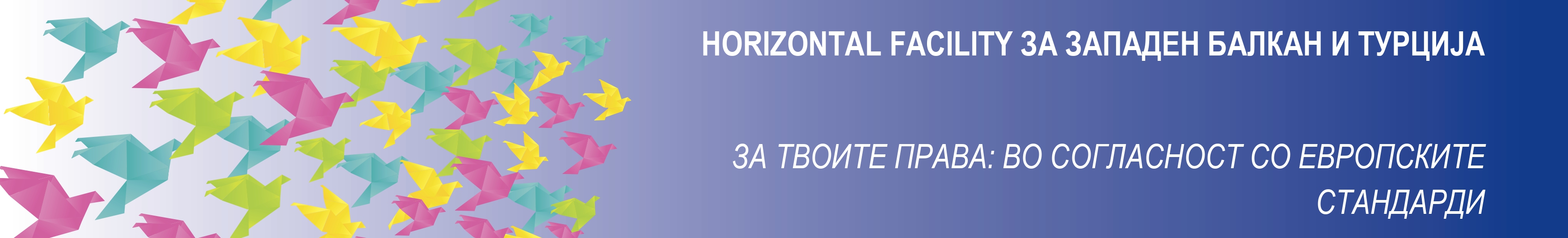 Зошто е ова битно?

Одговор на системскиот проблем
Одговор на потребата за меѓусебна соработка во корист на жртвите
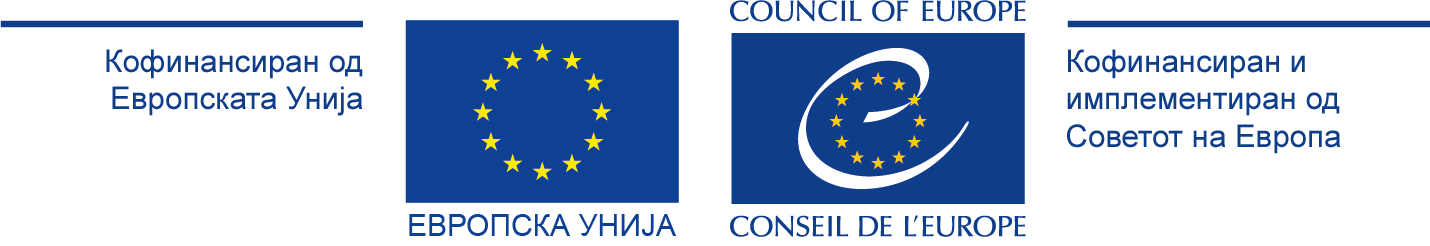 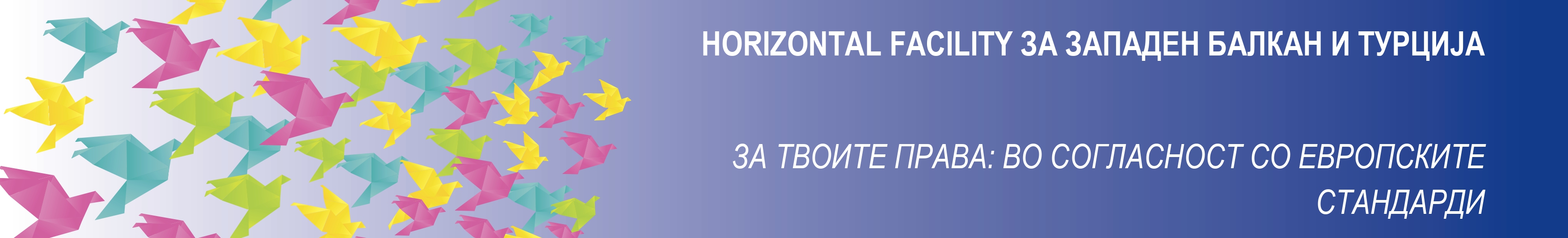 Кои услуги ѝ стојат на жртвата на располагање
СОС линии за жени жртви на насилство и жртви на семејно насилство
Психосоцјална поддршка, советување и третман
Упатување и/или придружување до институции
Привремен престој до три месеци, со можност за продолжување до година
Интервентно сместување во акутна состојба на насилство, трае од 24 до 72 часа
Користење на активни мерки од АВРСМ....
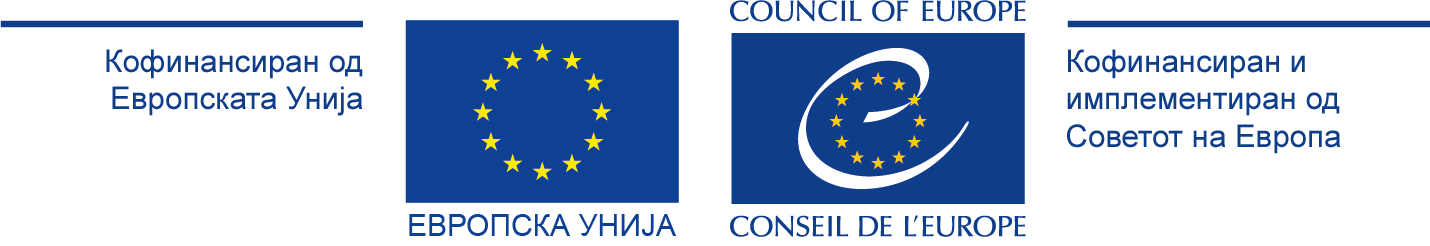 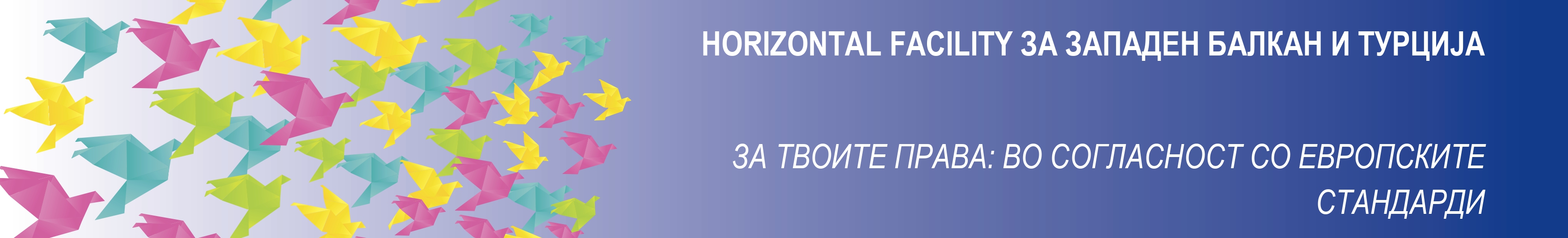 Маја е 34 годишна девојка која живее со својот брат, снаа и нивното 5 месечно дете и е економски независна. И покрај малиот раст, што го чувствува како физички и ментален хендикеп, таа одлично се вклопи во една приватна фирма каде работи на пакување на готови производи. Веќе 2 месеци е во интимна врска со свој колега од работа и чувствува дека има силни чувства кон него. 
Во почеток и тој беше љубезен и постојано и подаруваше внимание, но во последно време ја принудува на некои непријатни, интимни работи кои и пречат и се чувствува потиштено. Кога изреагира дека сака да ја прекине врската, тој и се закани дека ќе открие детали од нивниот интимен живот кај сите на работа. Таа е исплашена да не ја изгуби својата работа, но и од неговите закани. Не знаејќи како да излезе од тој кошмар, таа и се доверува на патронажната сестра која редовно доаѓа во семејството.
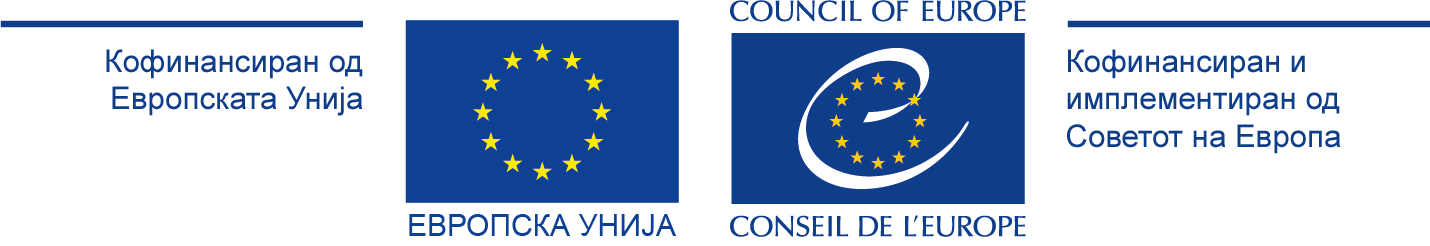 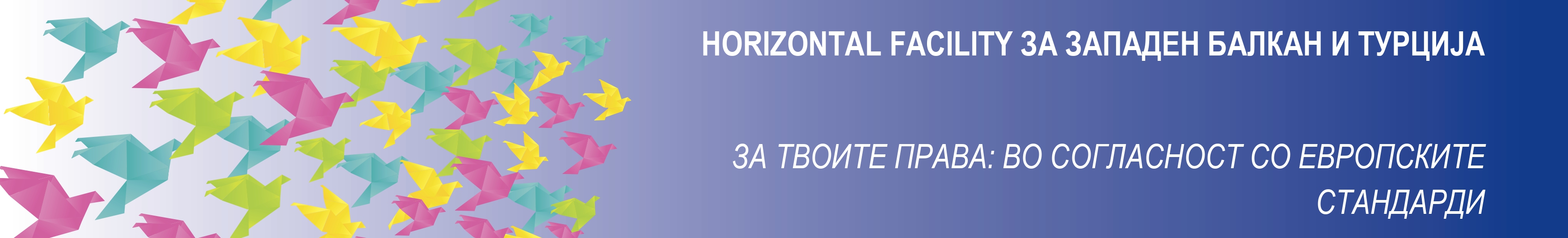 Ви благодарам на вниманието!
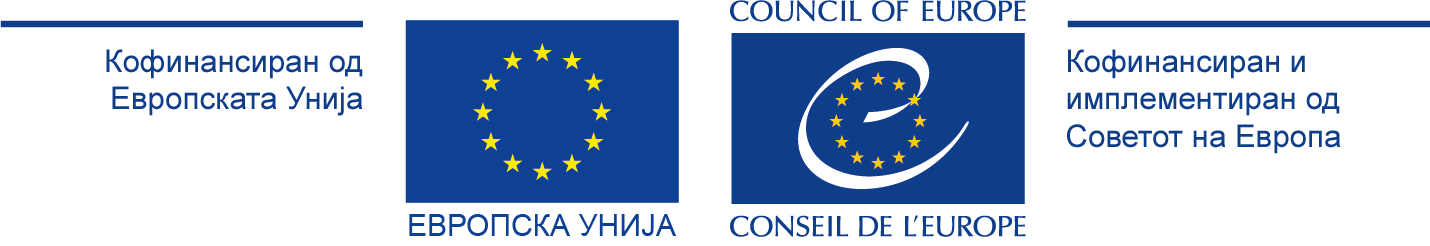